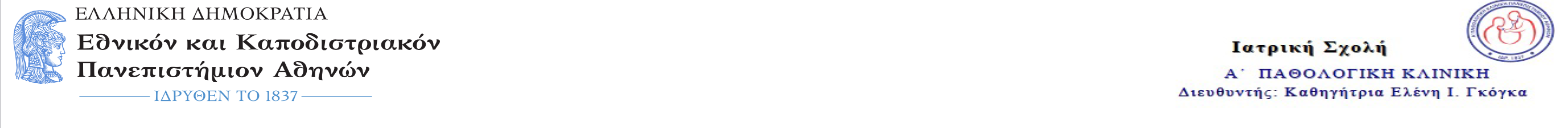 Καρκίνος μαστού
Δήμητρα Στεφάνου
Παθολόγος Ογκολόγος
Επιμελήτρια Β’
Α΄ ΠΚ, ΓΝΑ Λαικό
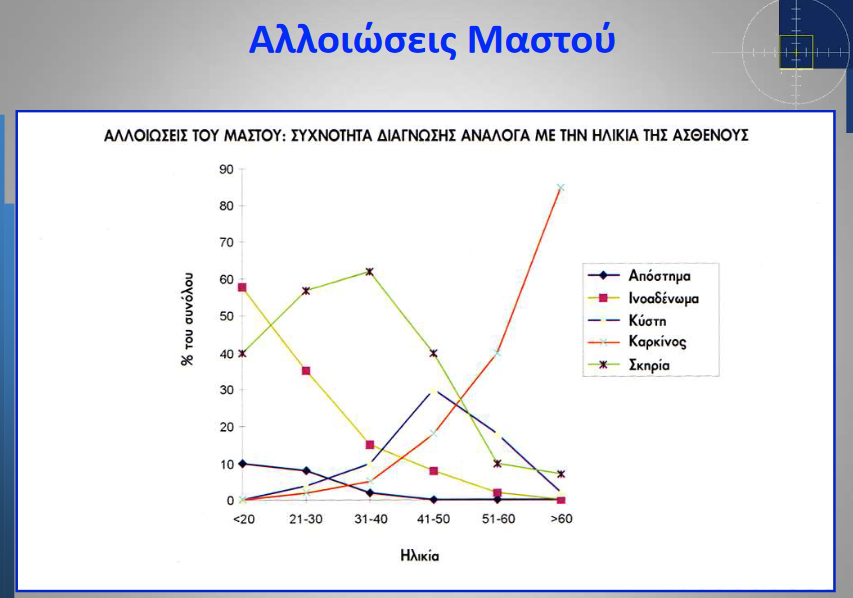 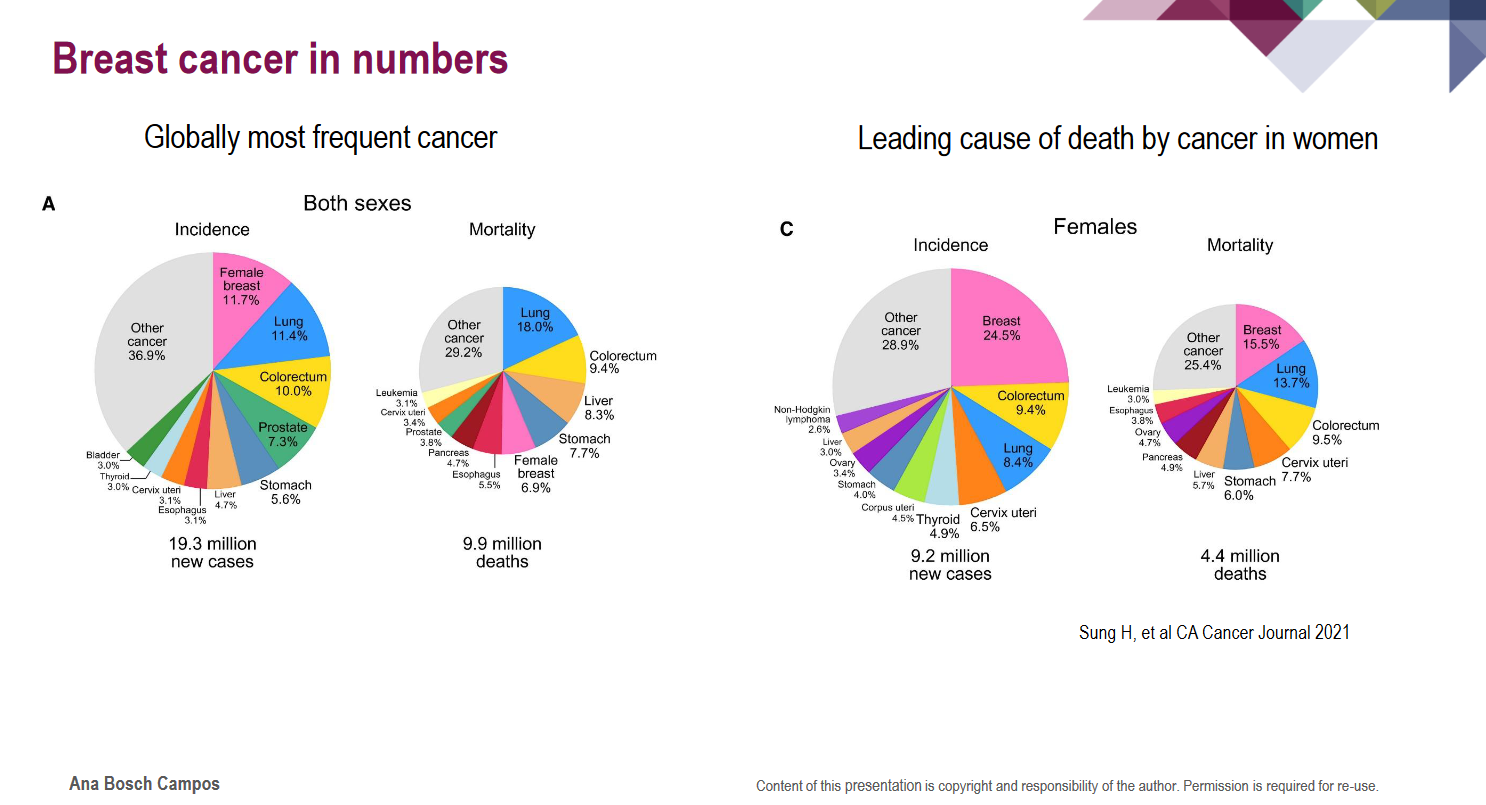 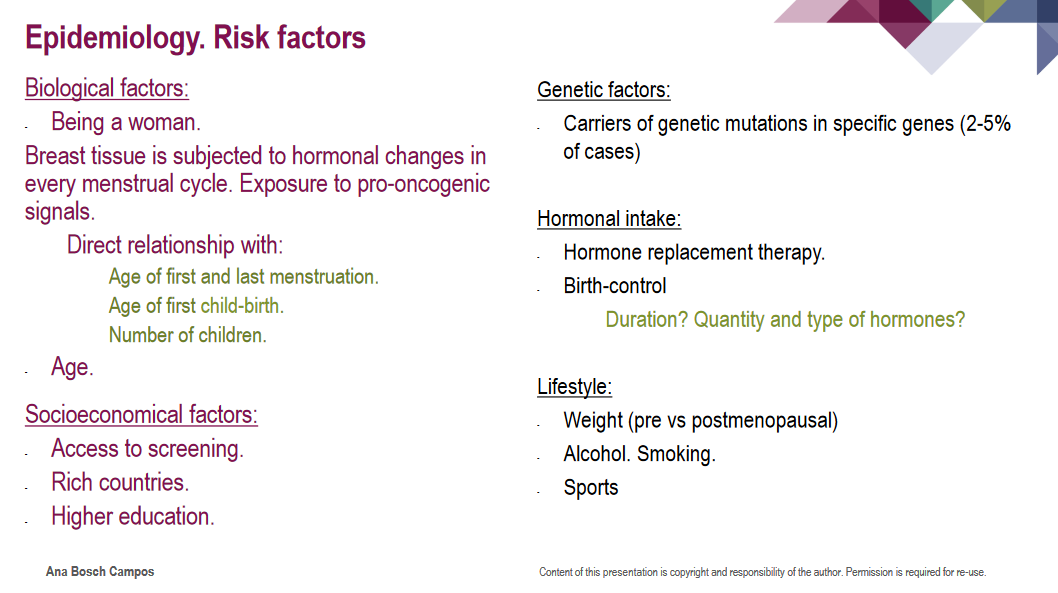 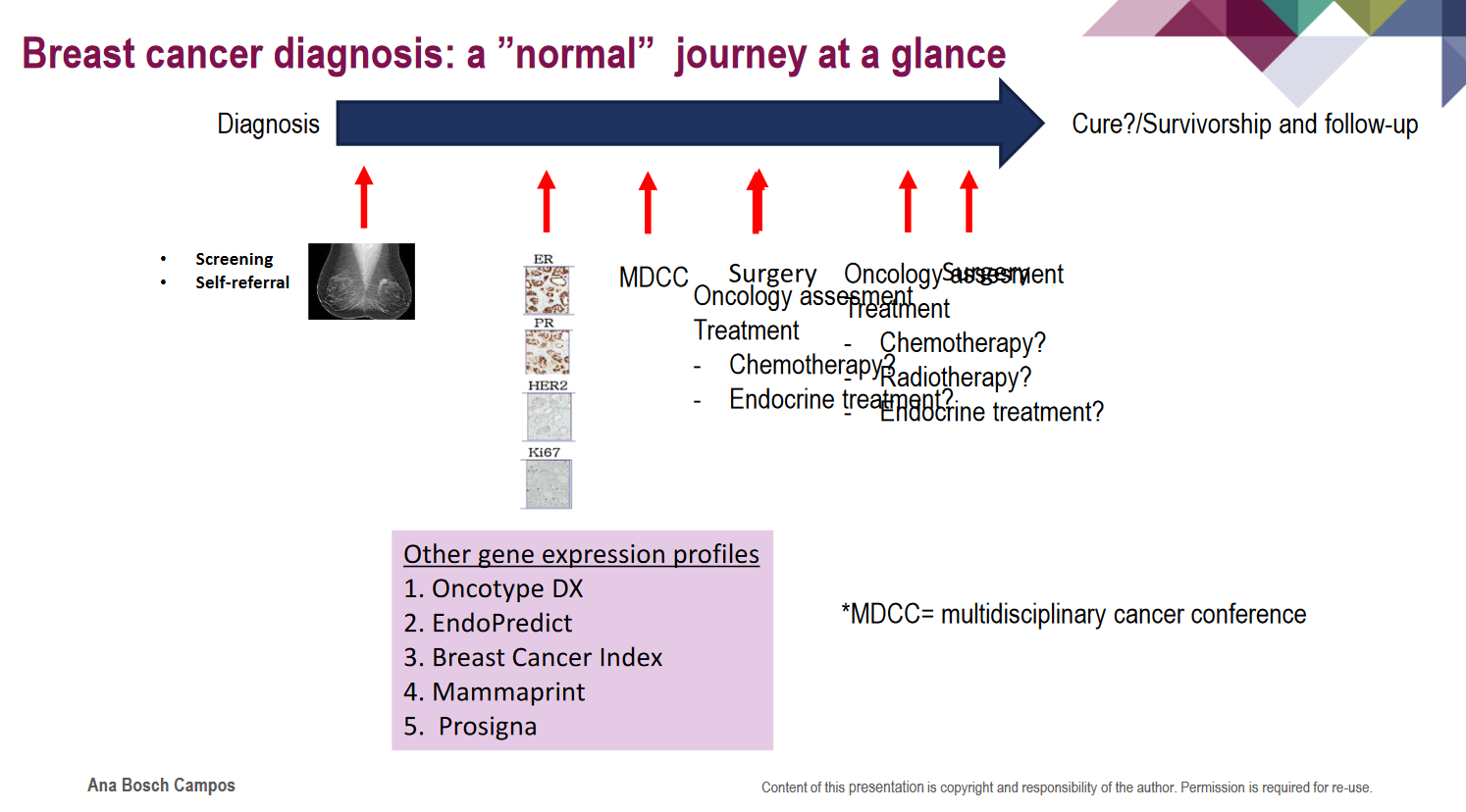 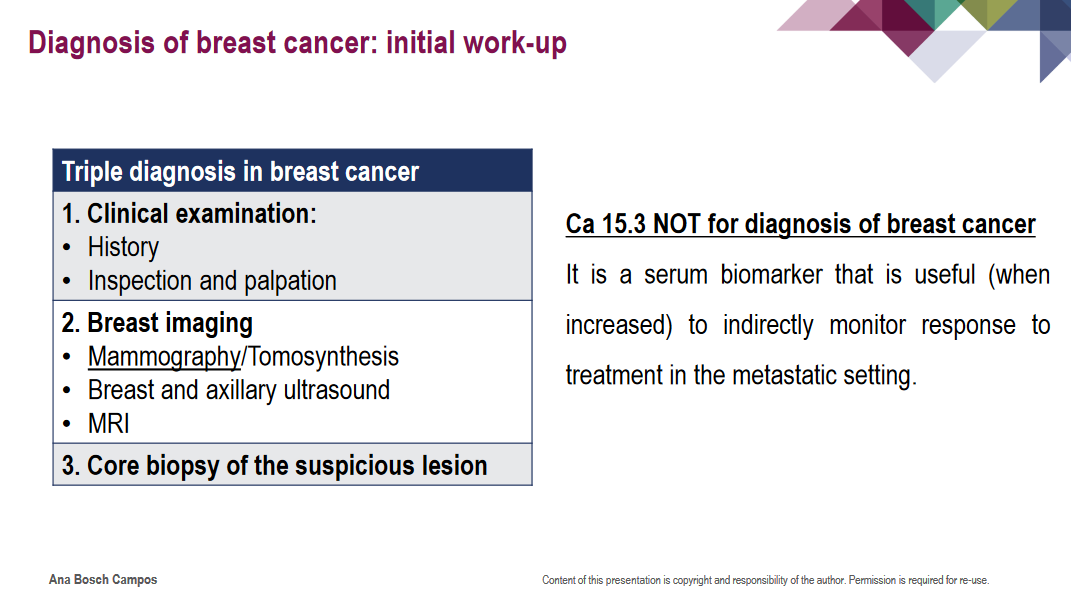 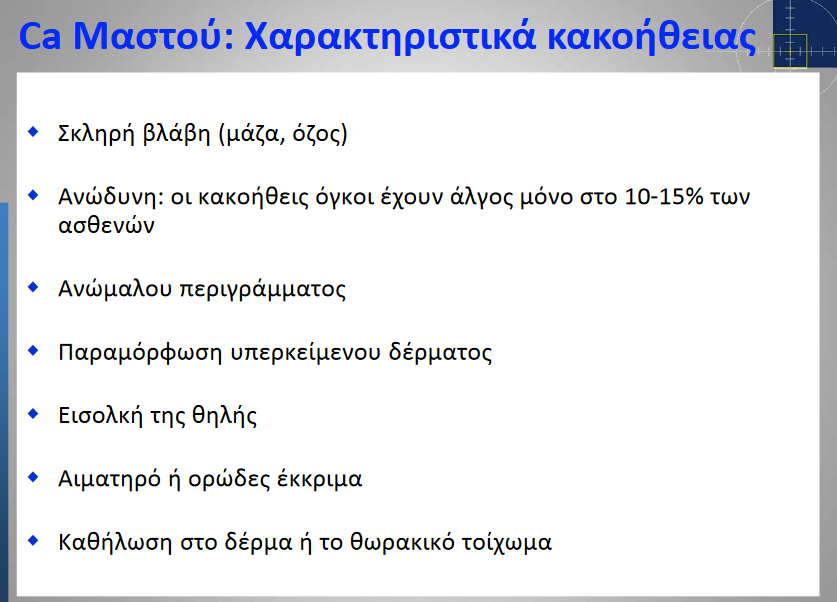 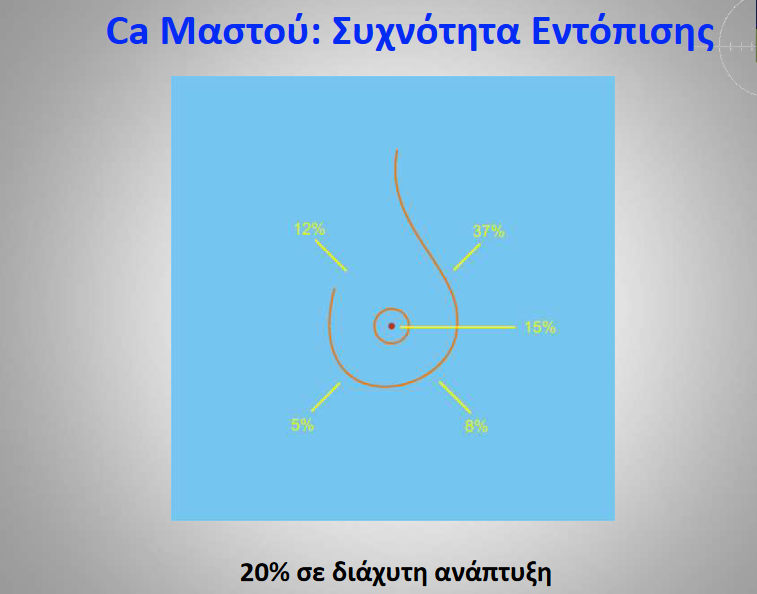 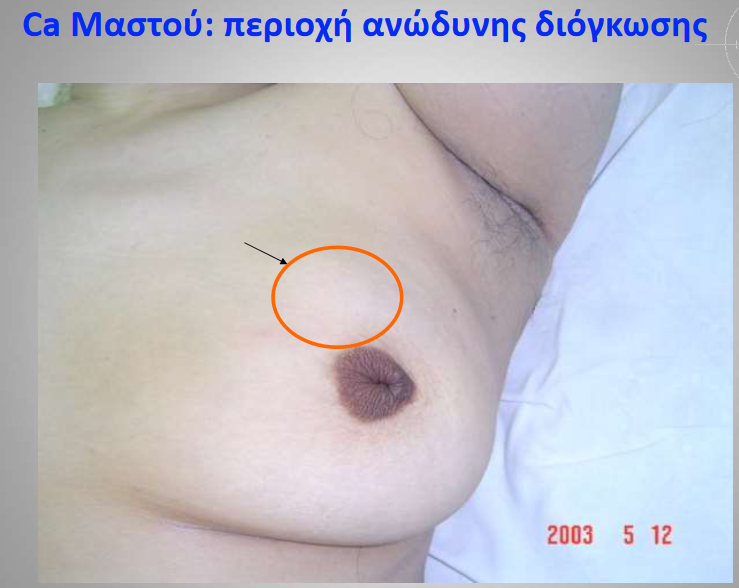 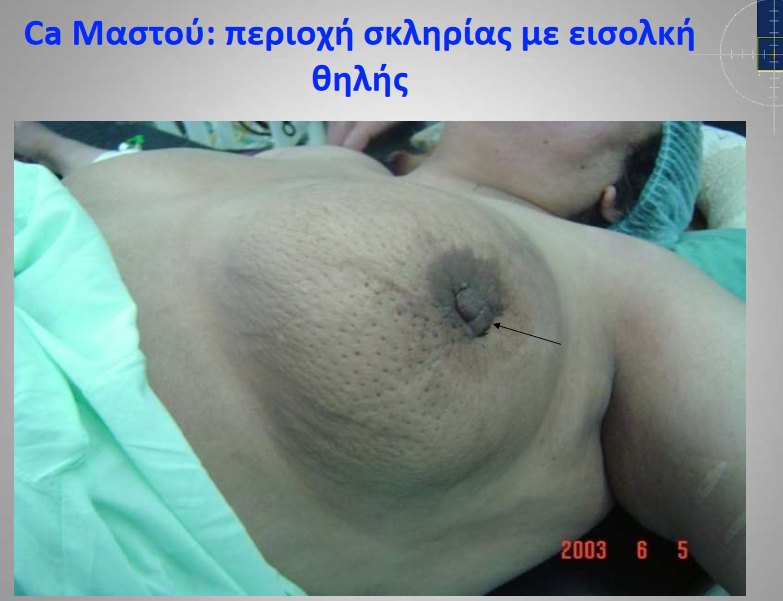 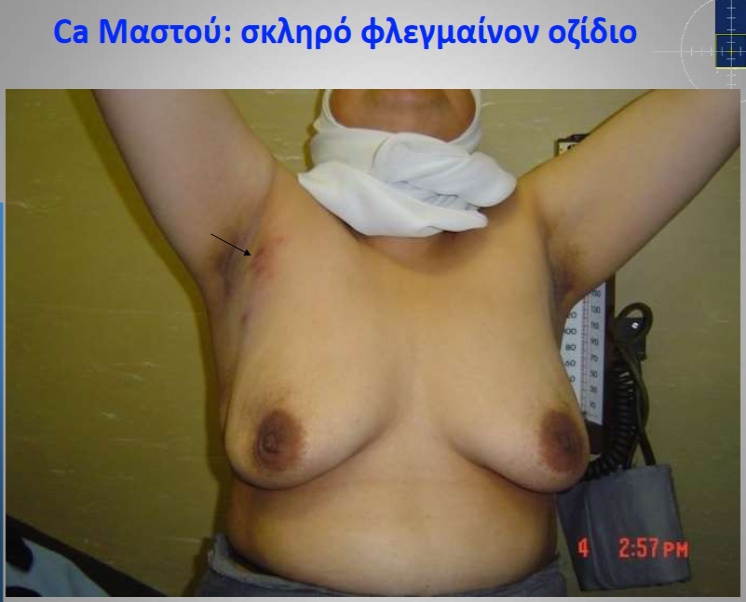 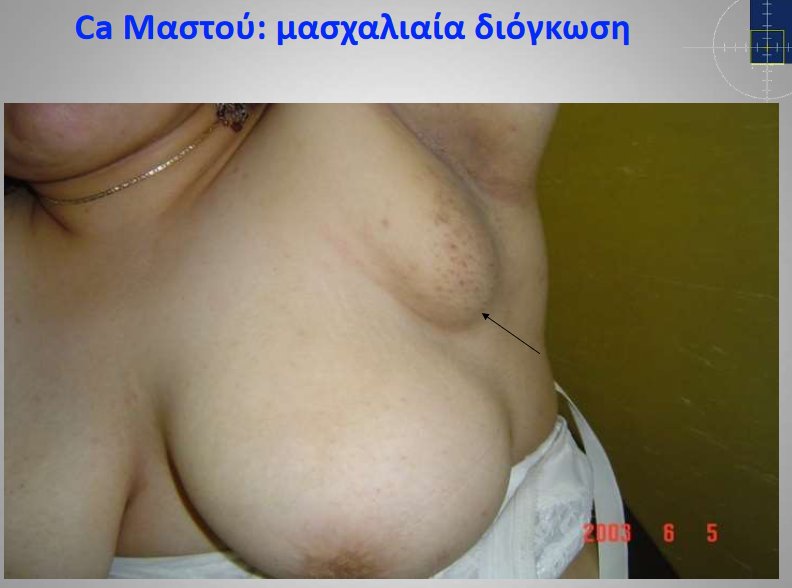 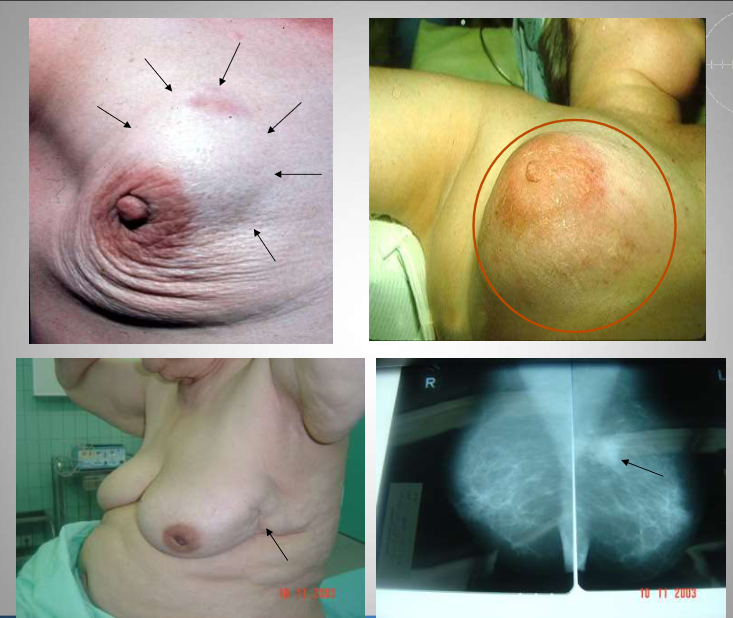 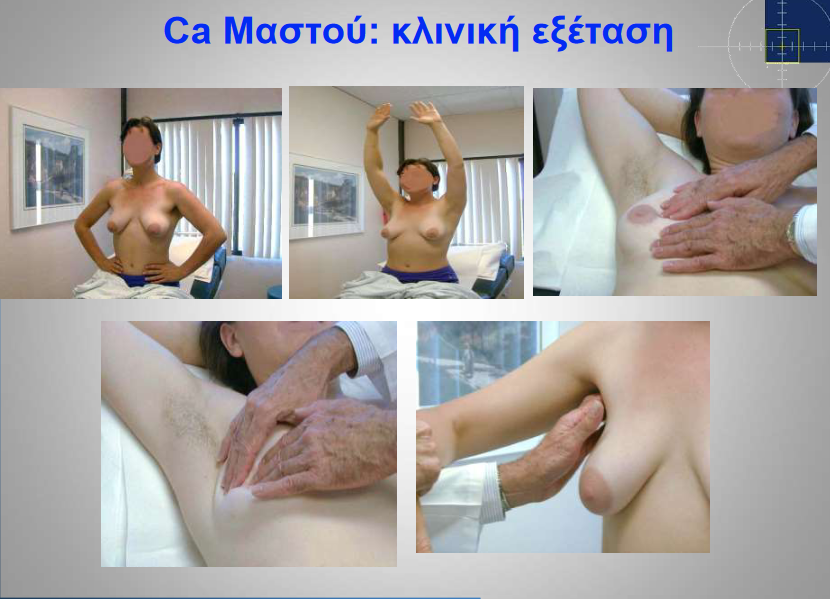 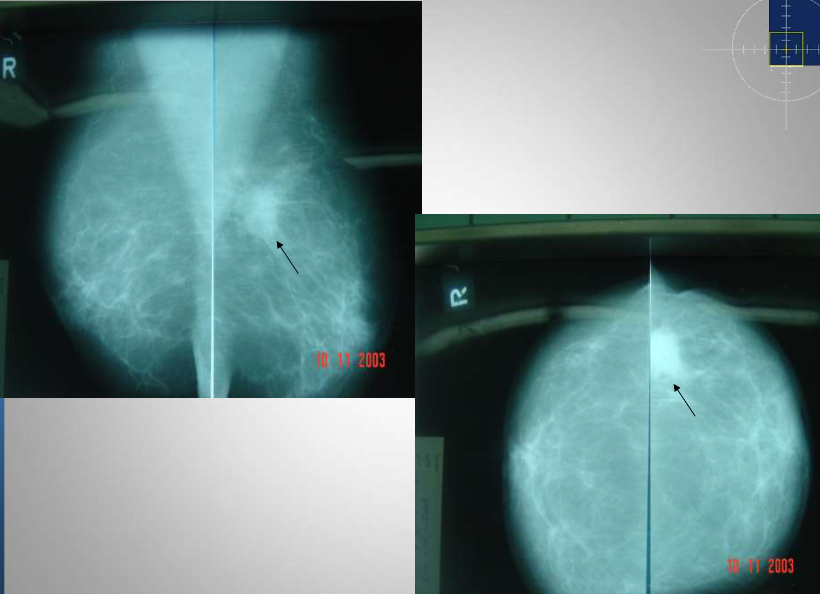 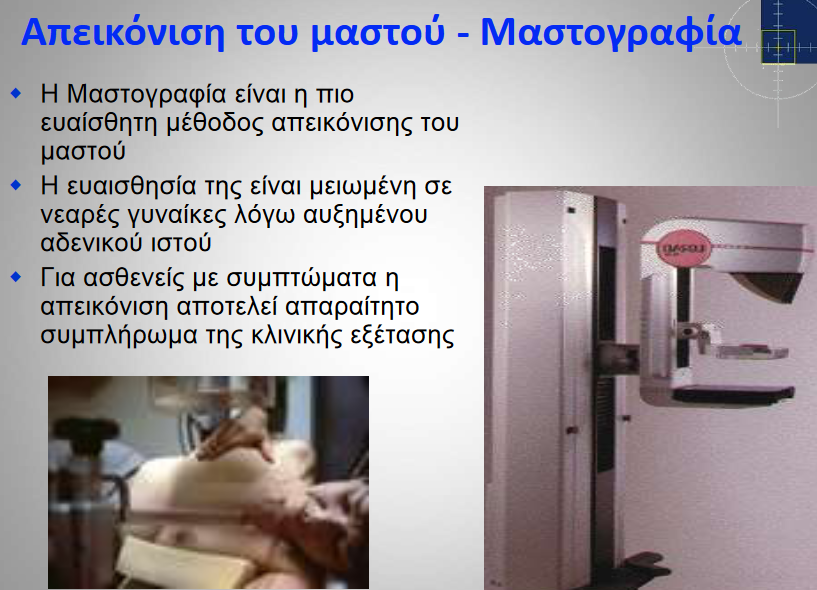 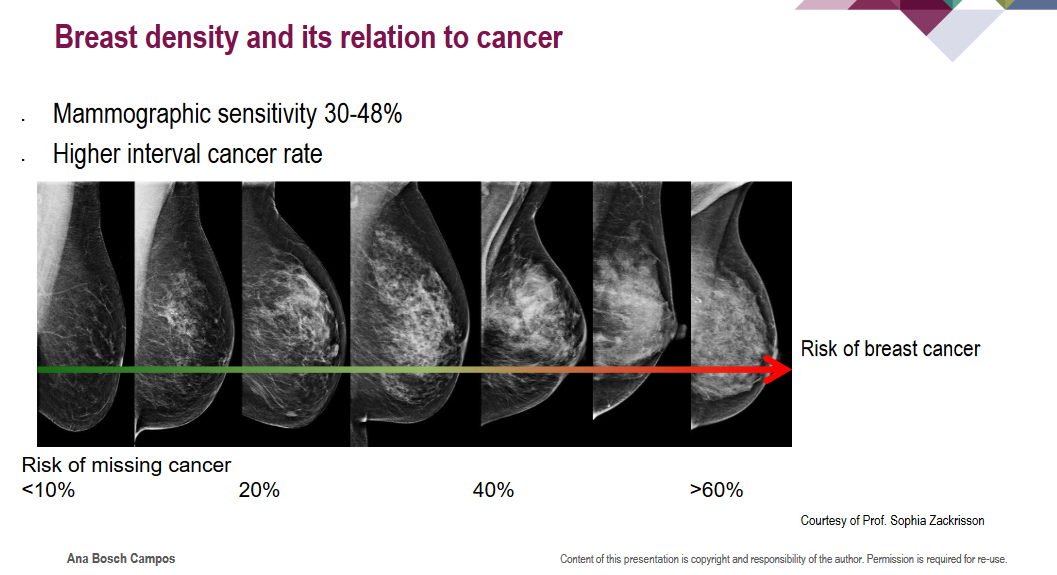 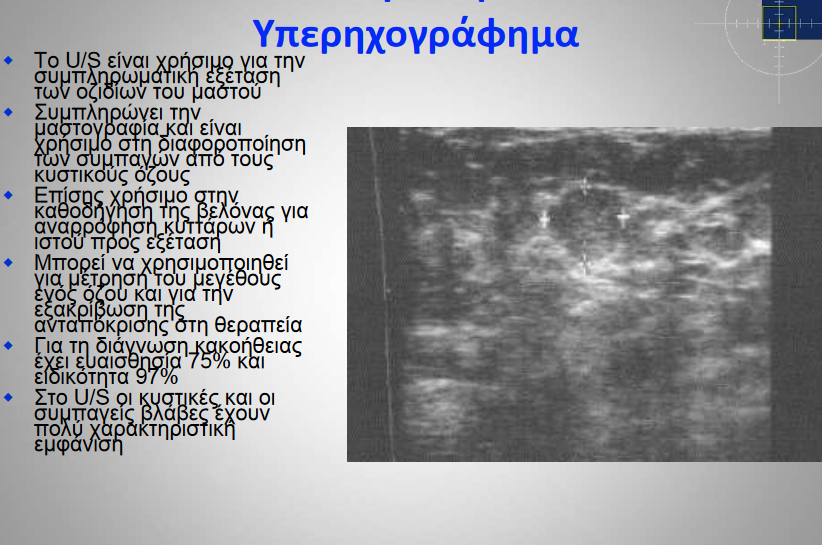 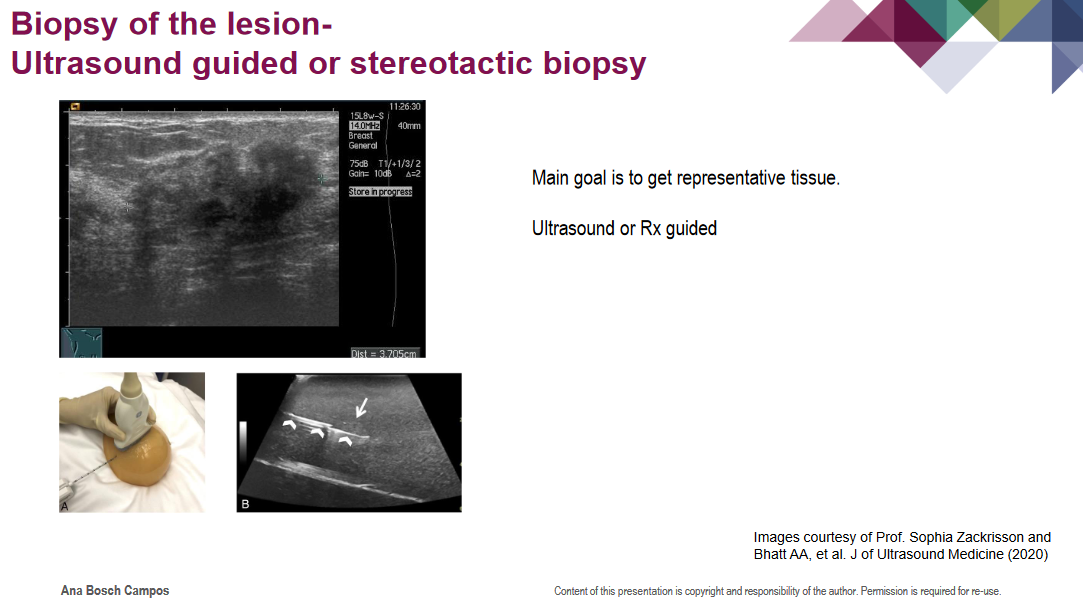 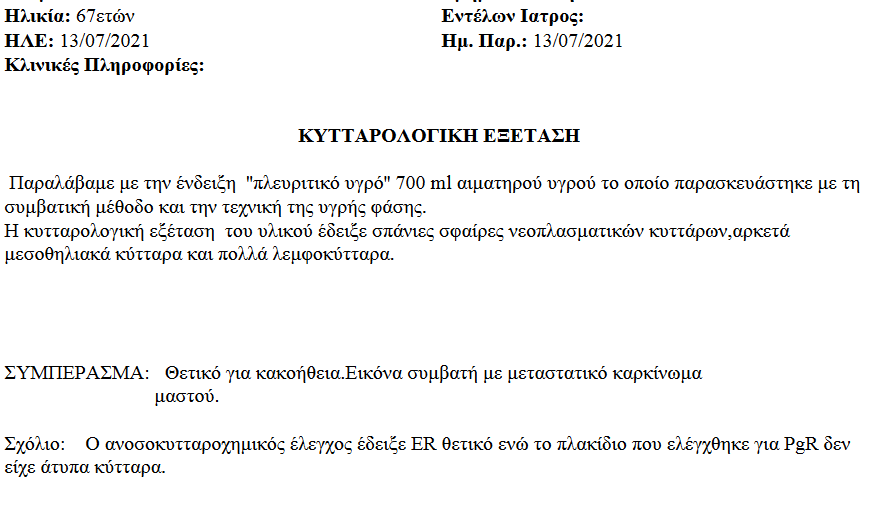 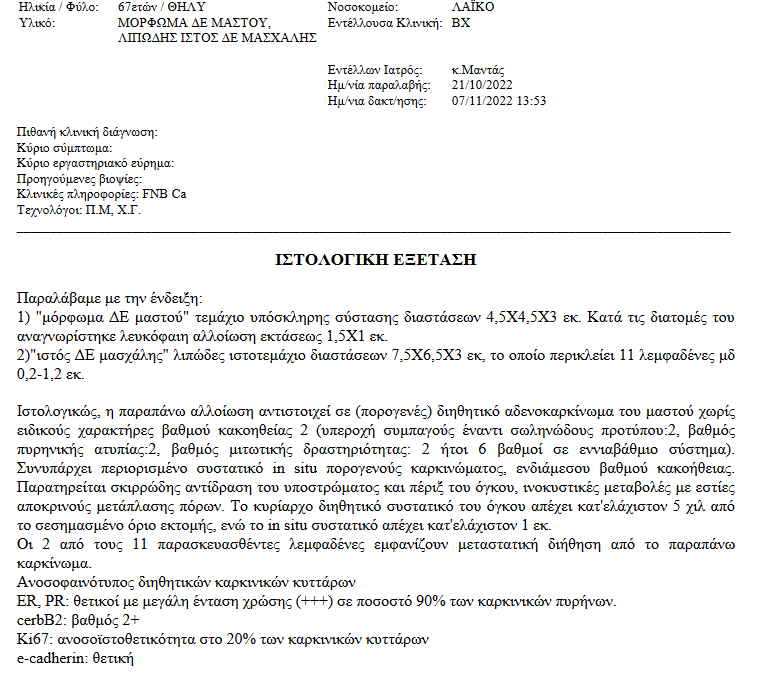 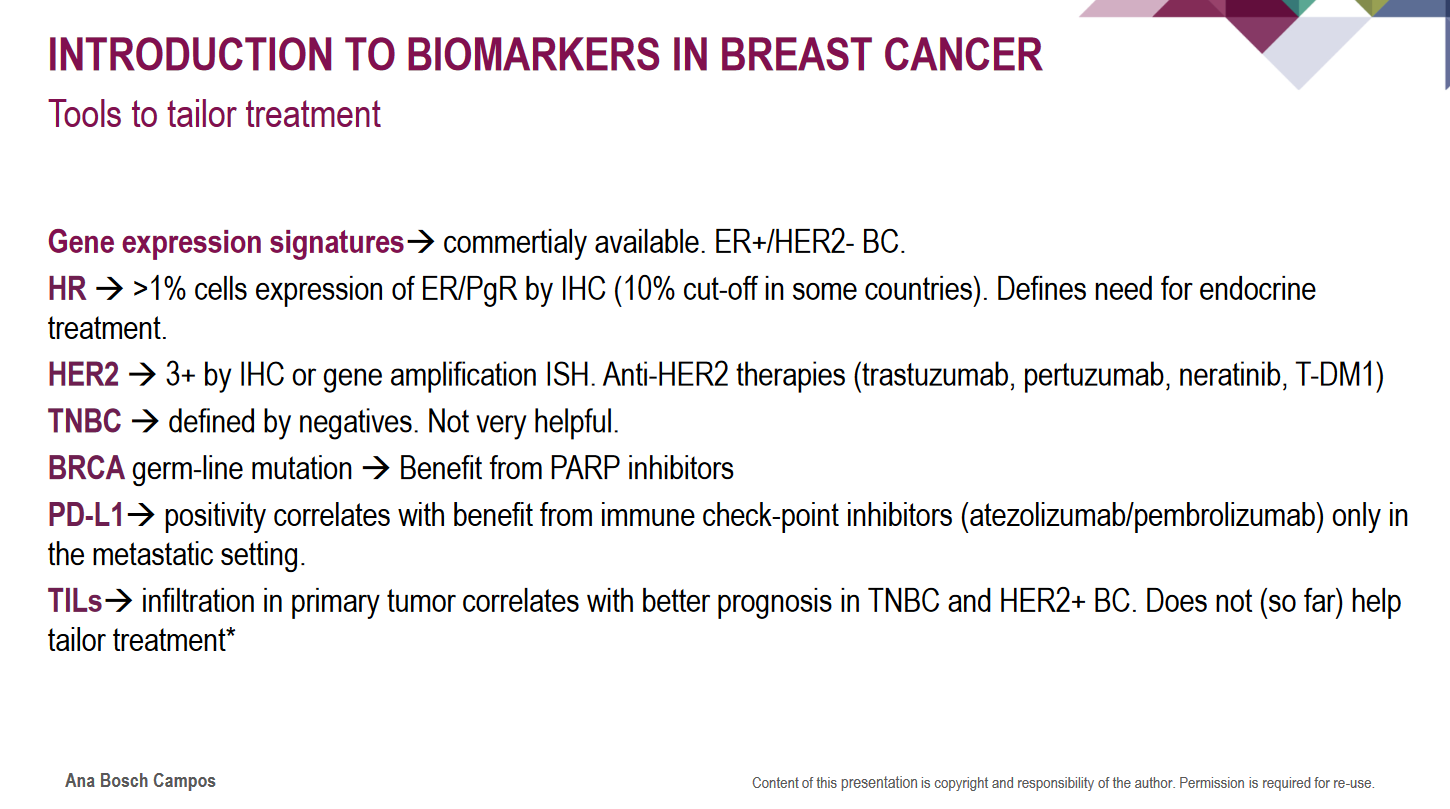 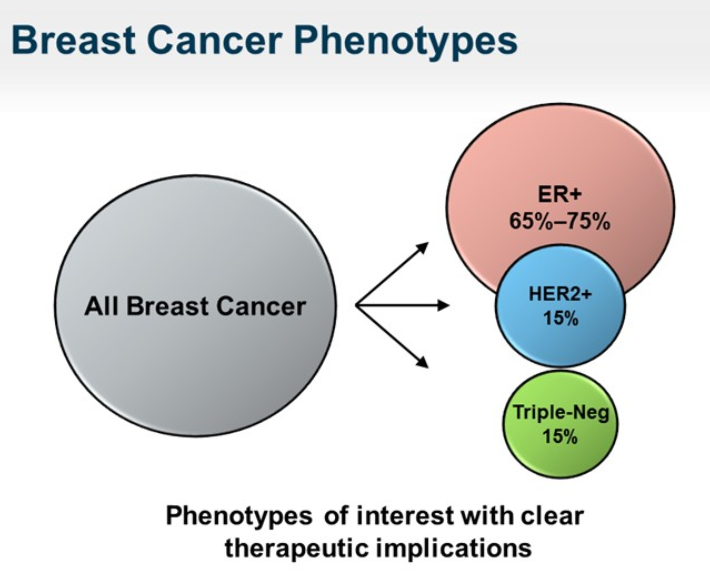 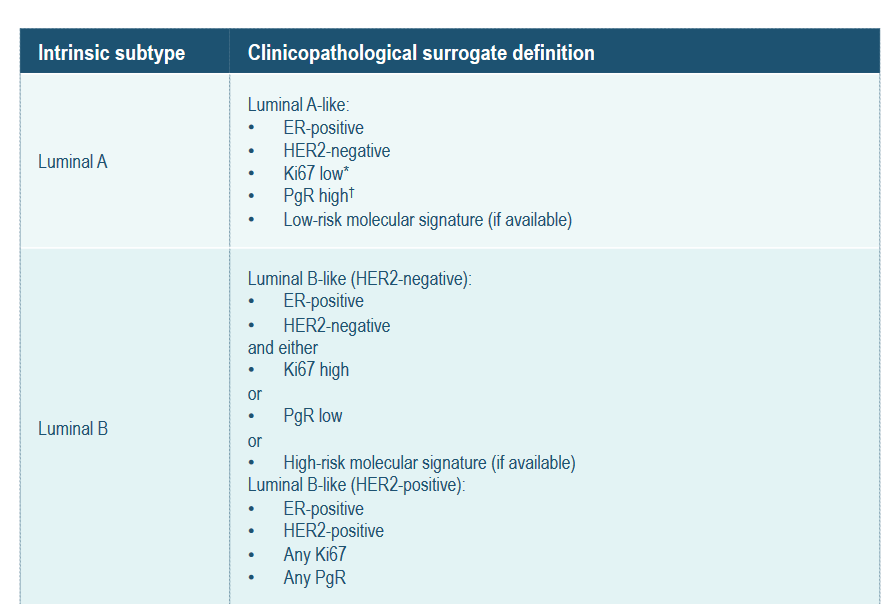 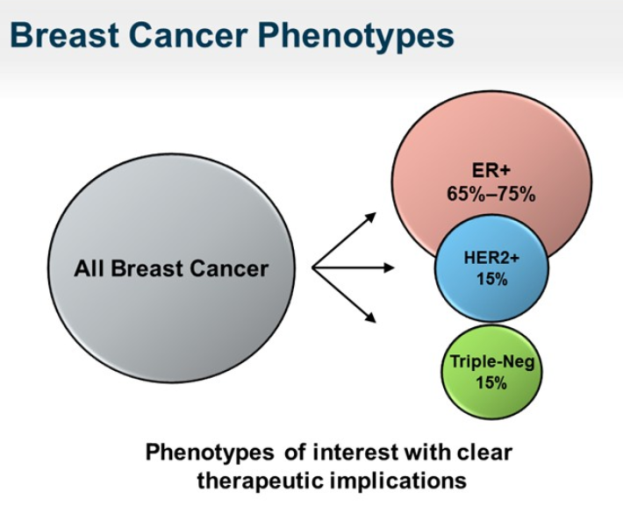 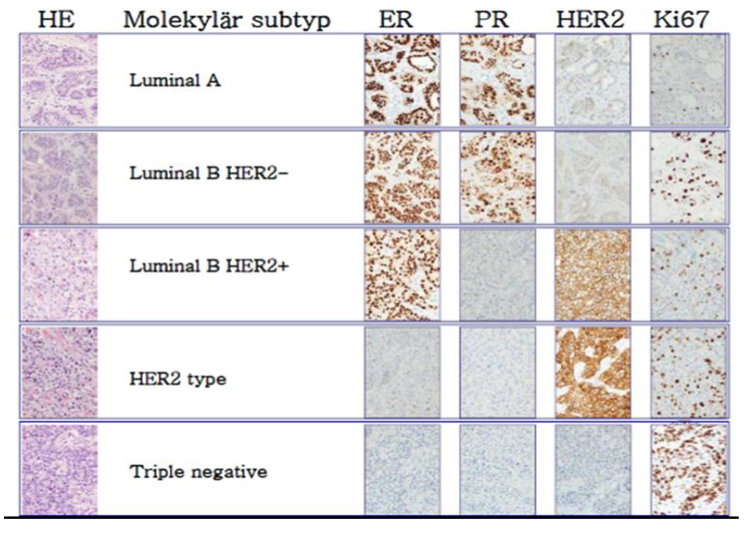 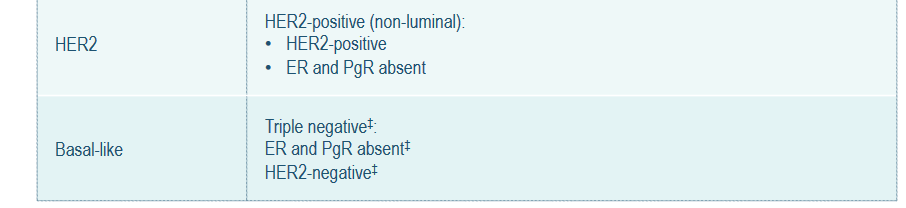 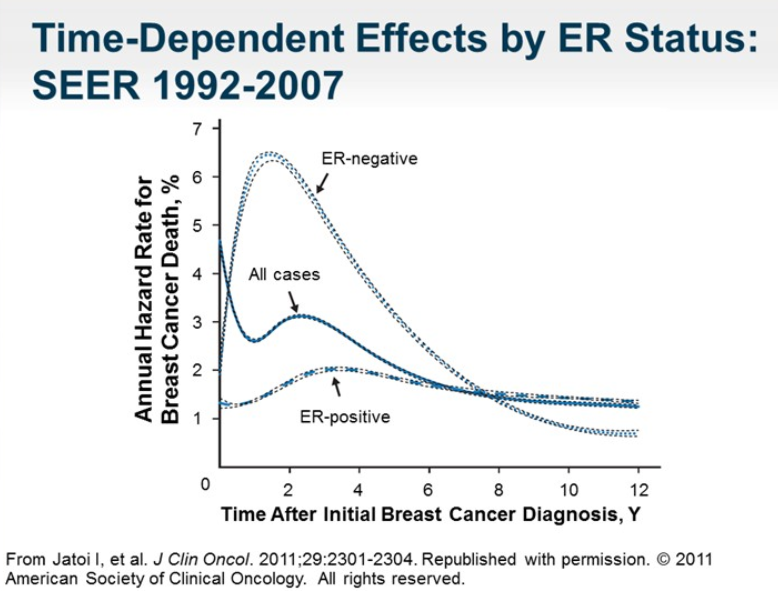 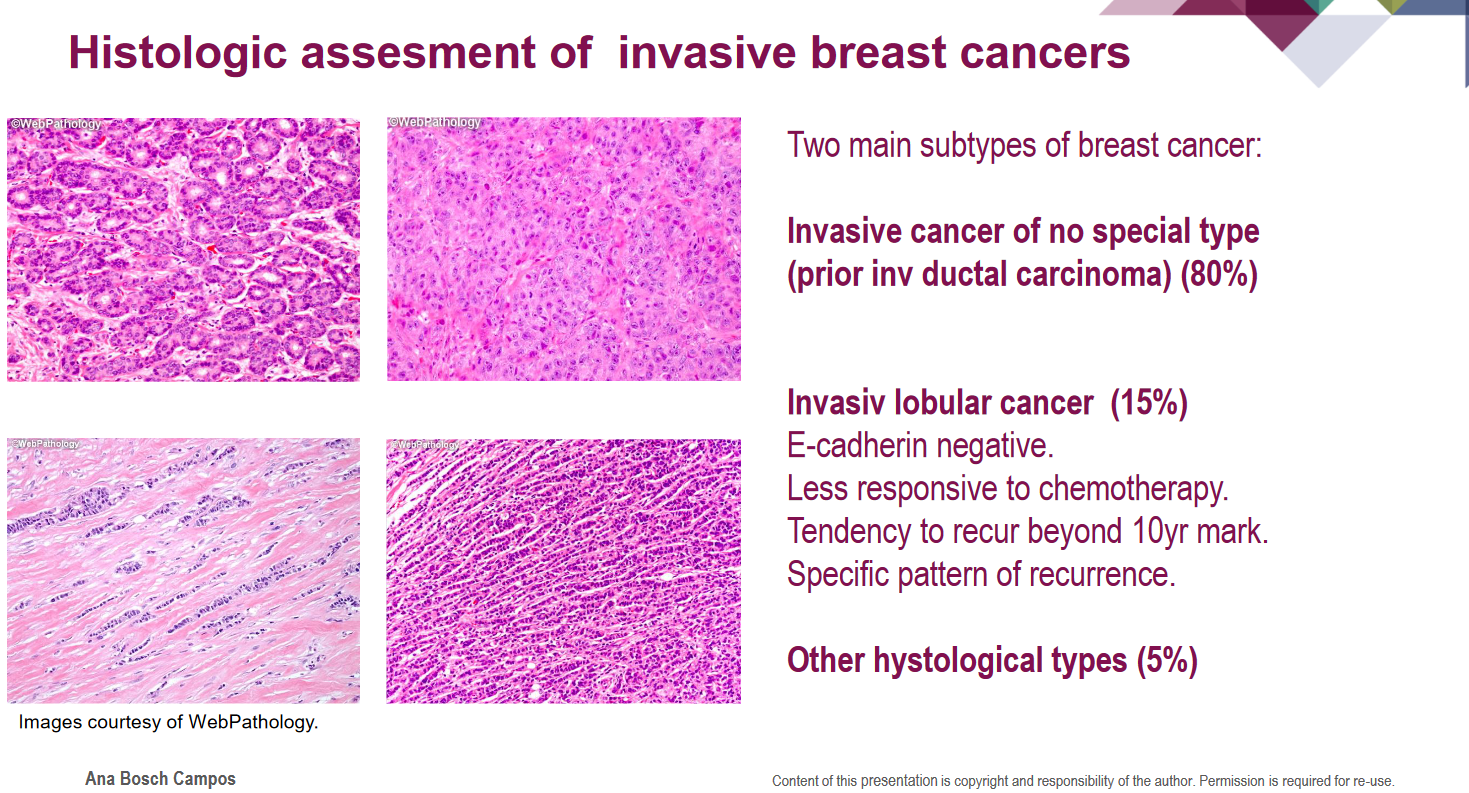 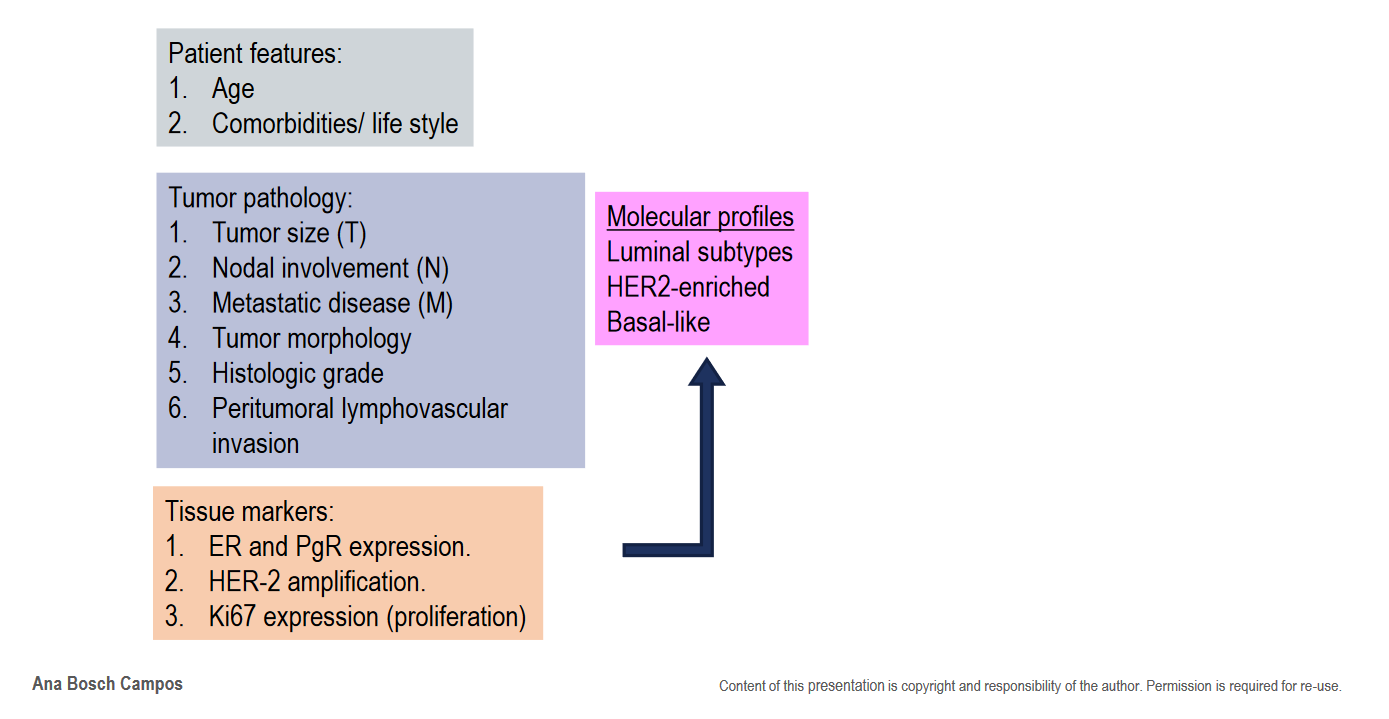 Γενική κατάσταση ασθενούς
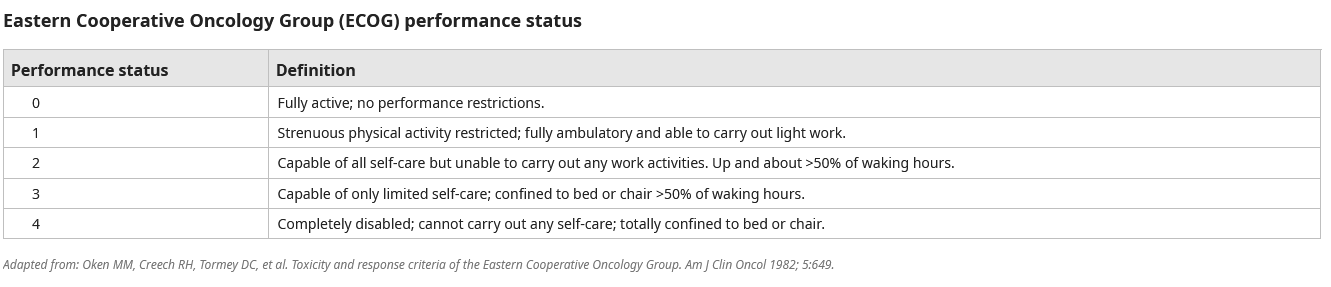 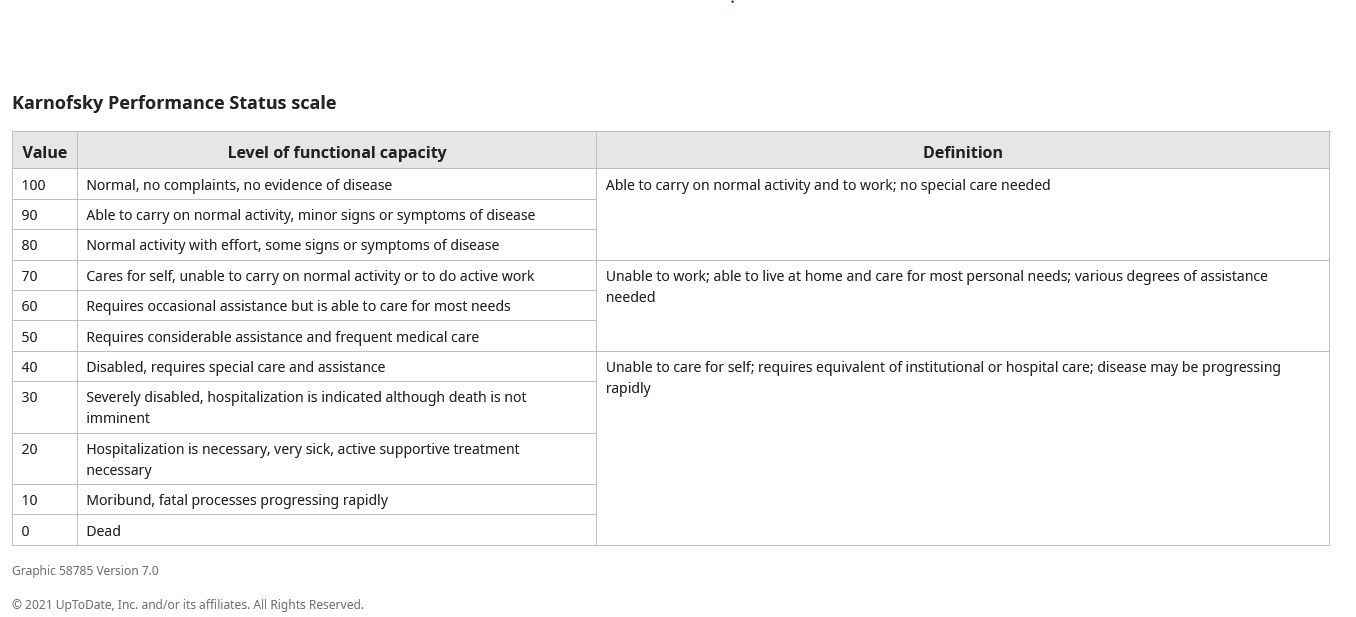 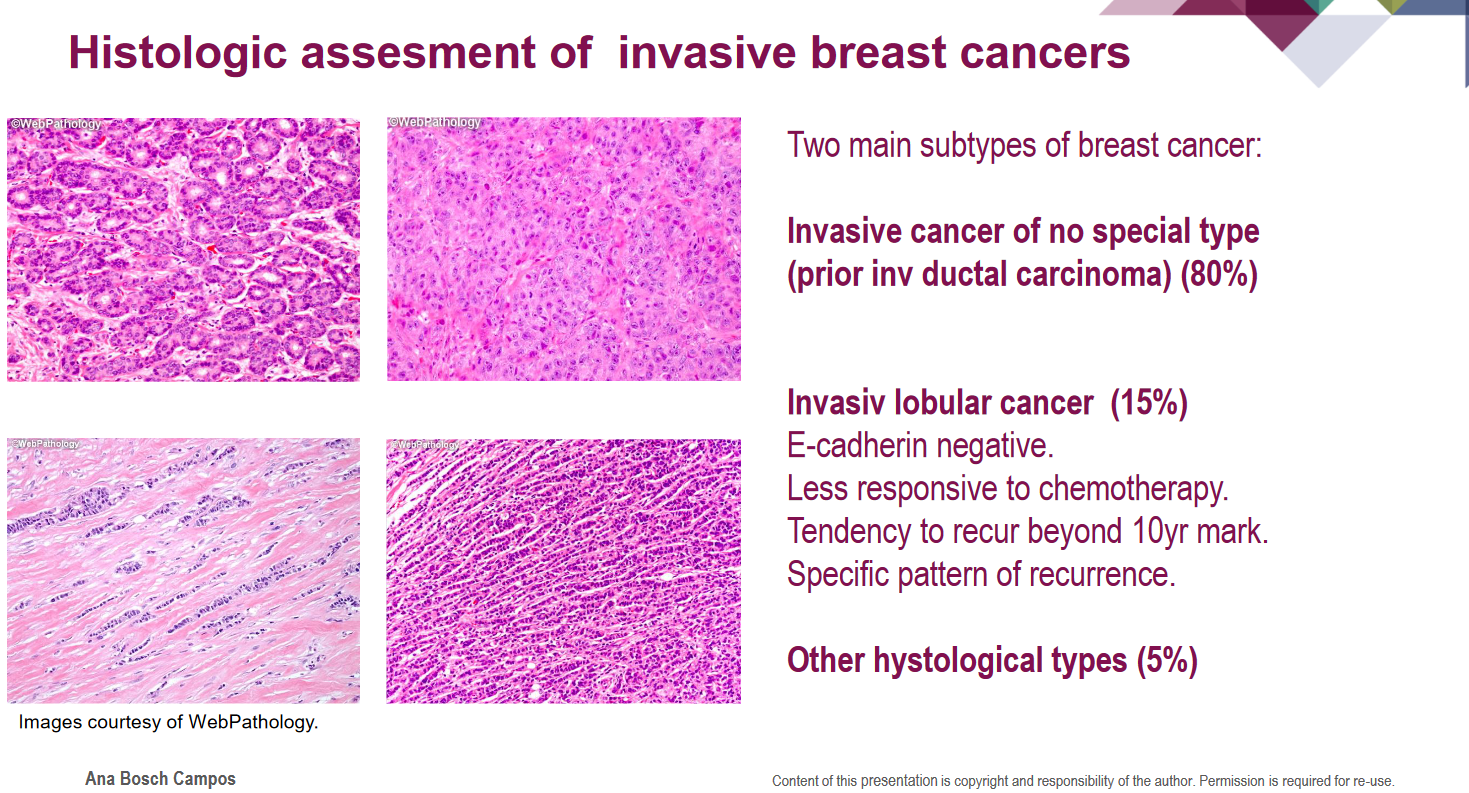 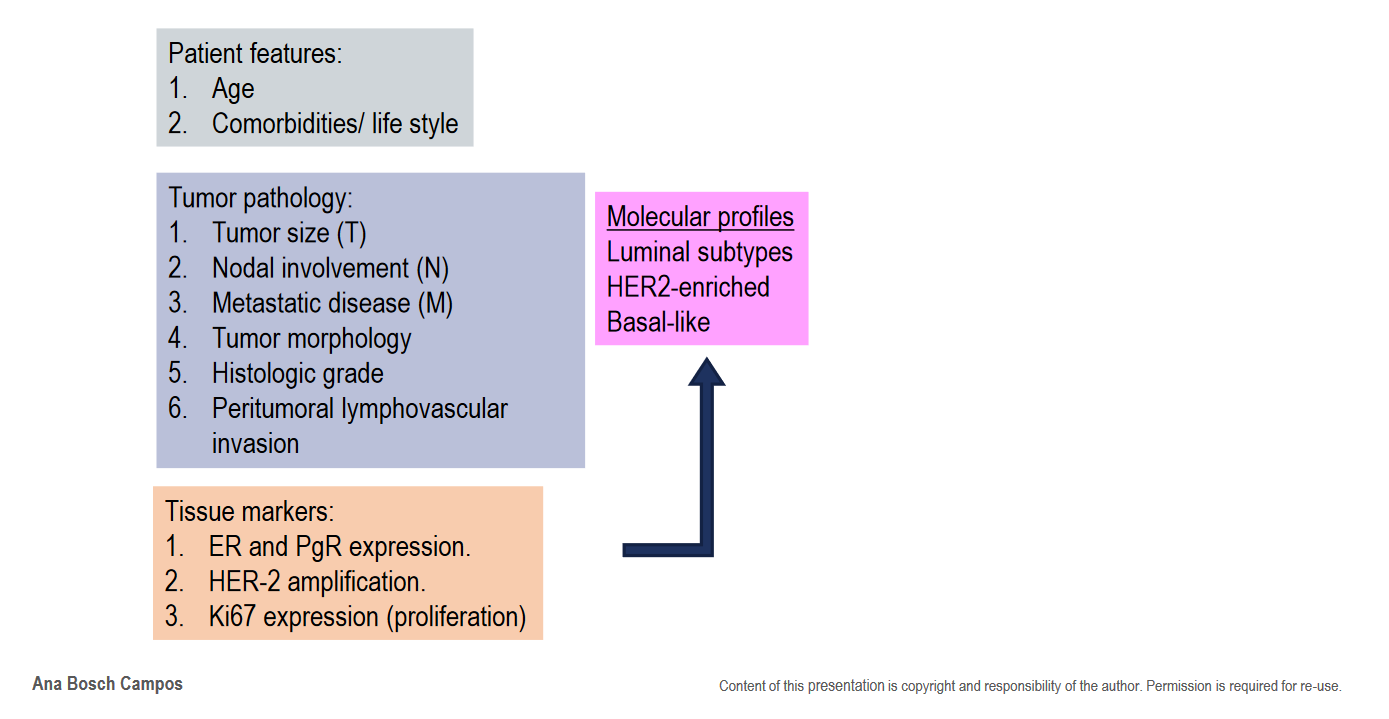 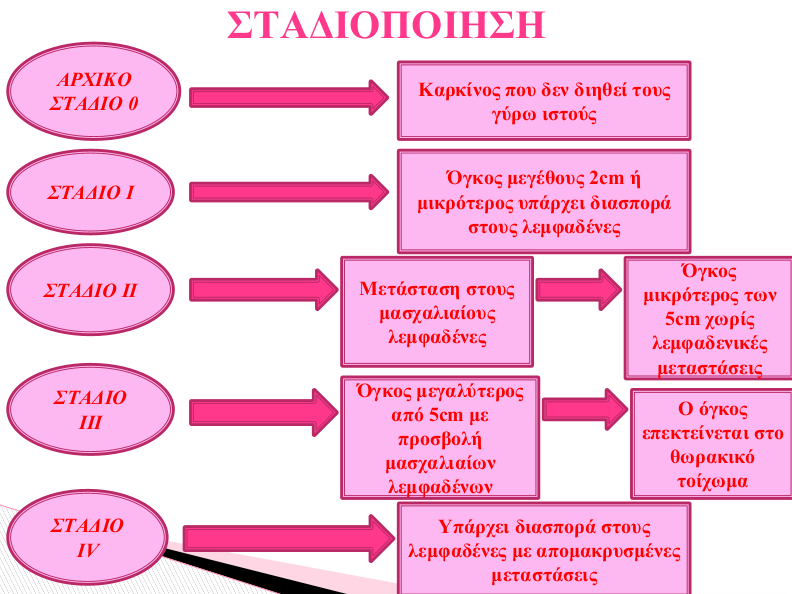 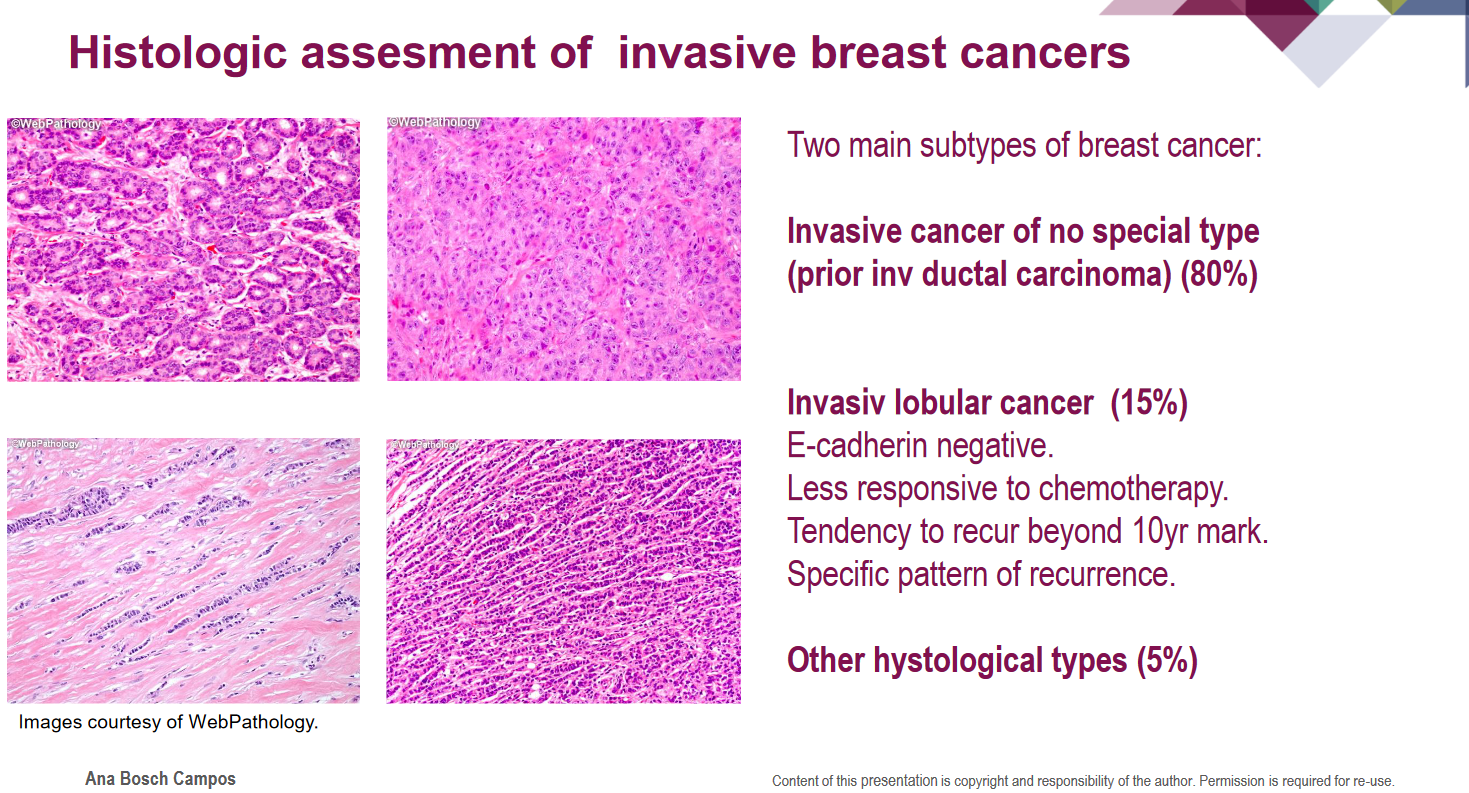 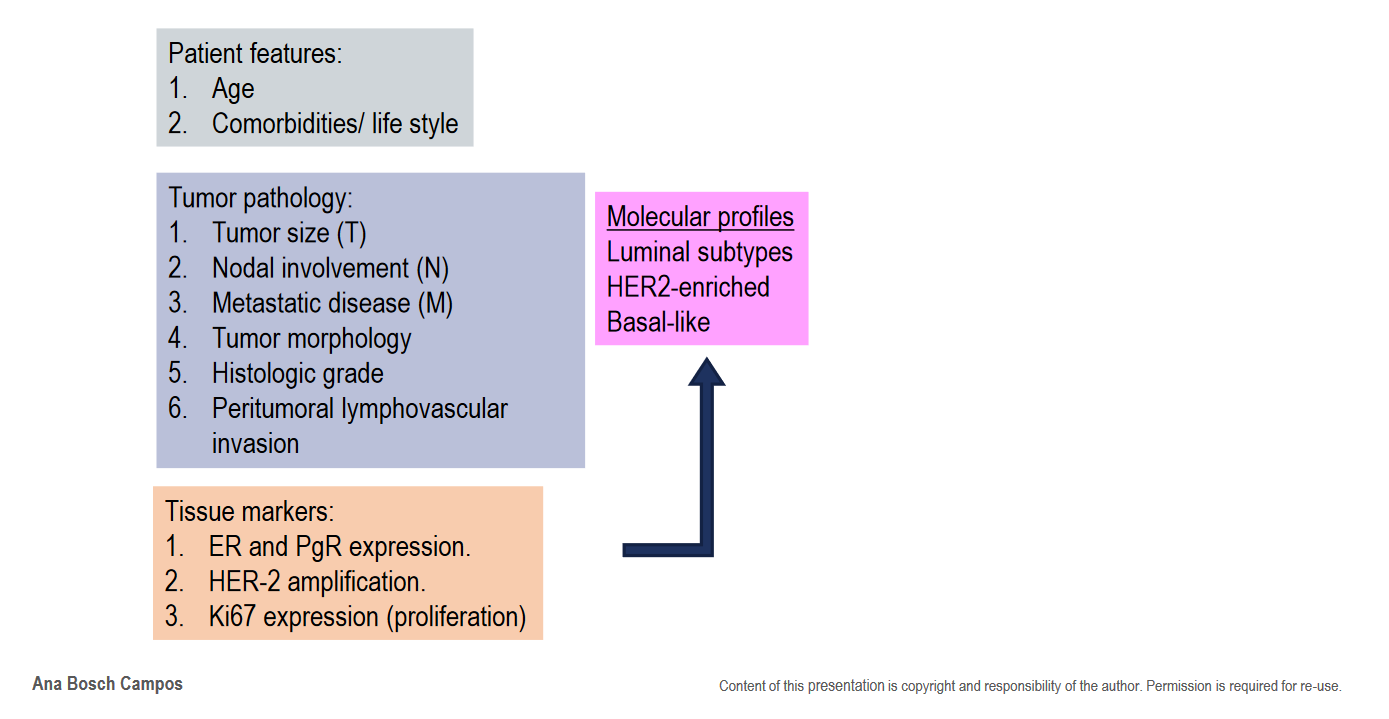 Χειρουργείο (ριζικό-παρηγορητικό)
Ακτινοθεραπεία (ριζική-συμπληρωματική-παρηγορητική)
Συστηματική θεραπεία (επικουρική-νεοεπικουρική- διάσωσης-συντήρησης)
				 (χημειοθεραπεία-ανοσοθεραπεία-στοχευτικοί παράγοντες-συζευγμένα μόρια- ορμονοθεραπεία)
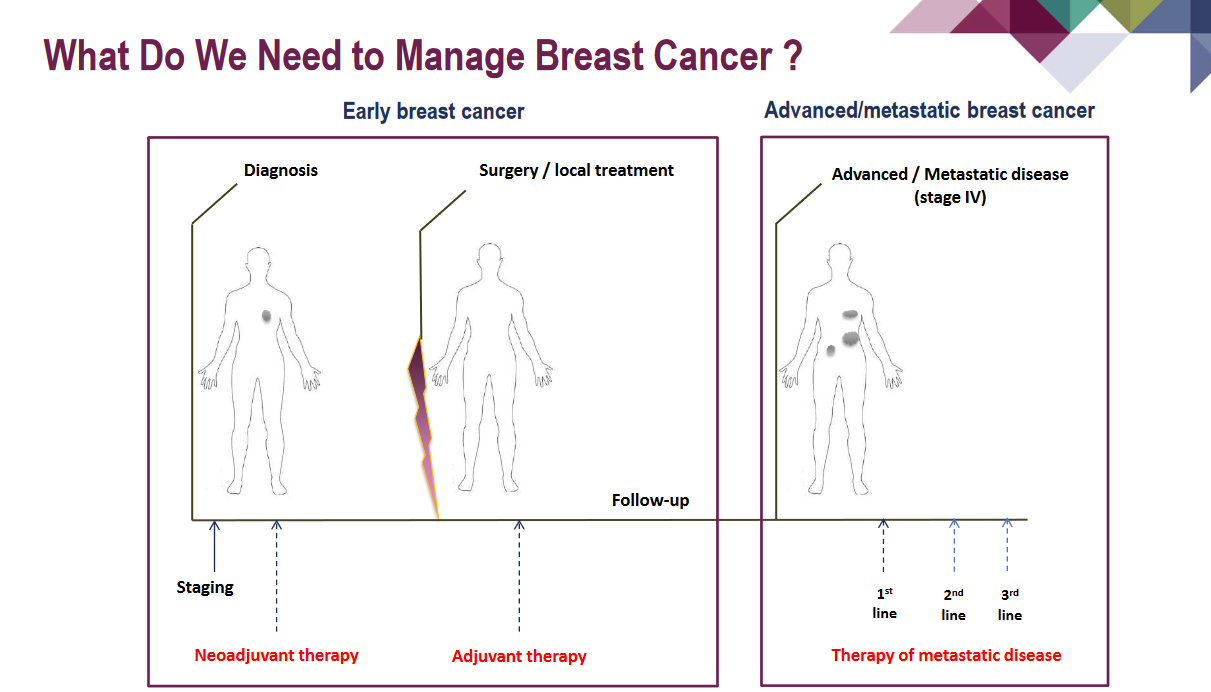 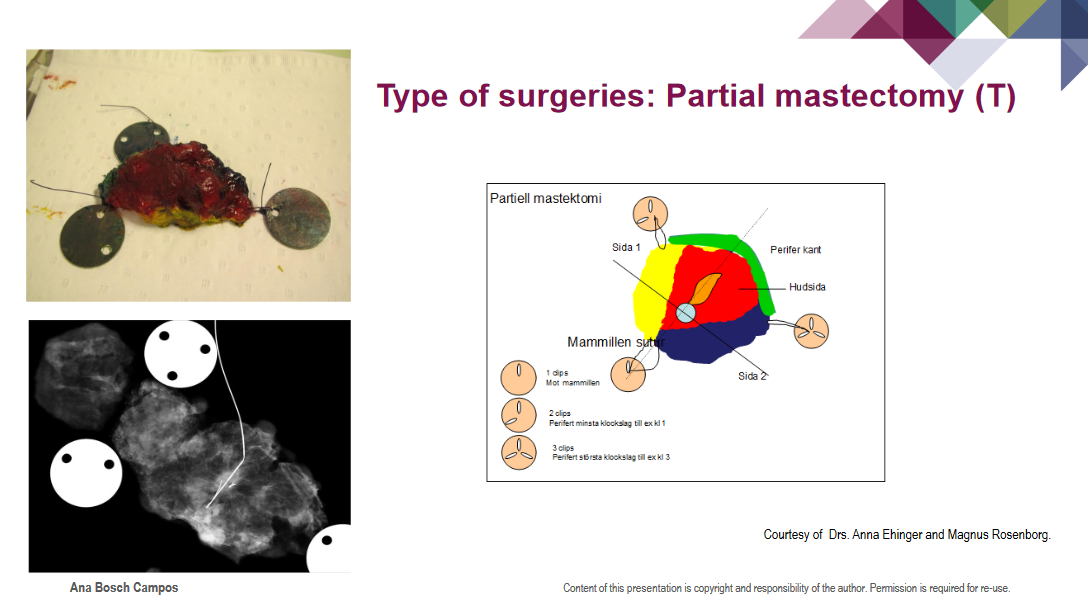 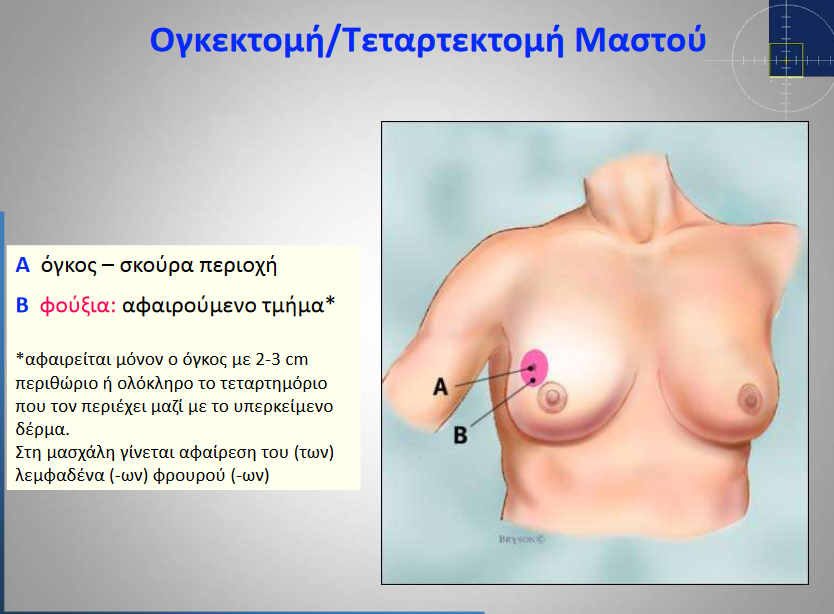 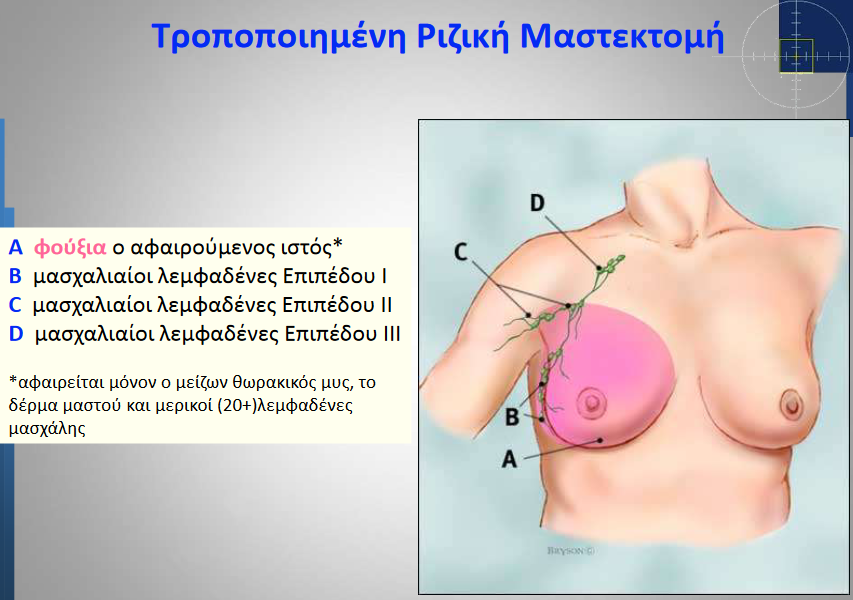 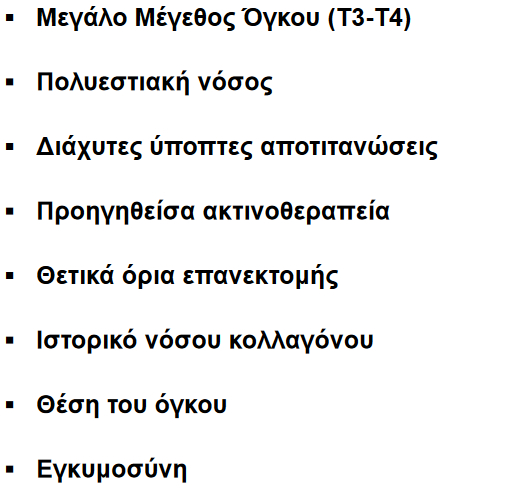 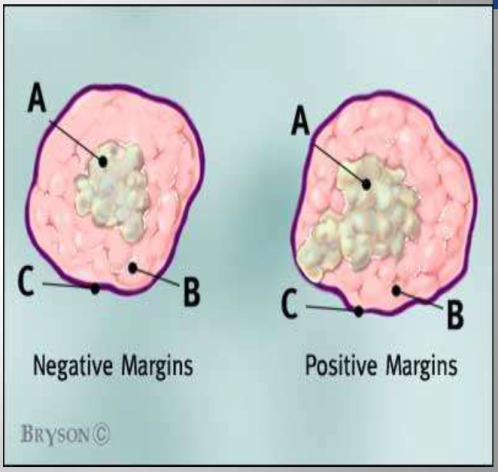 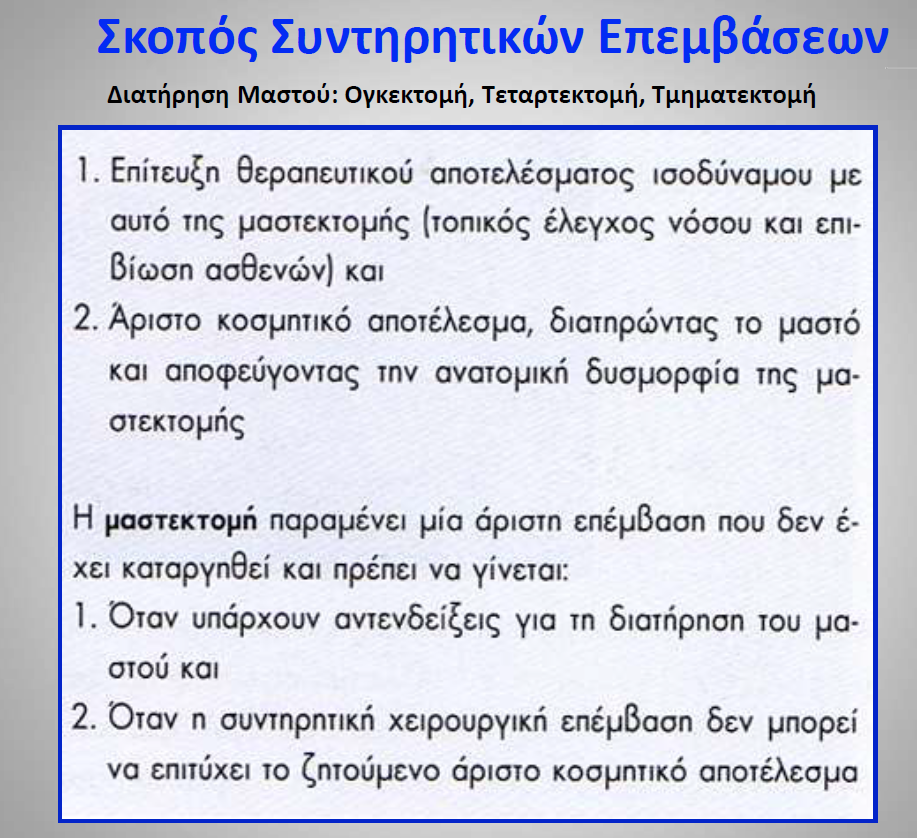 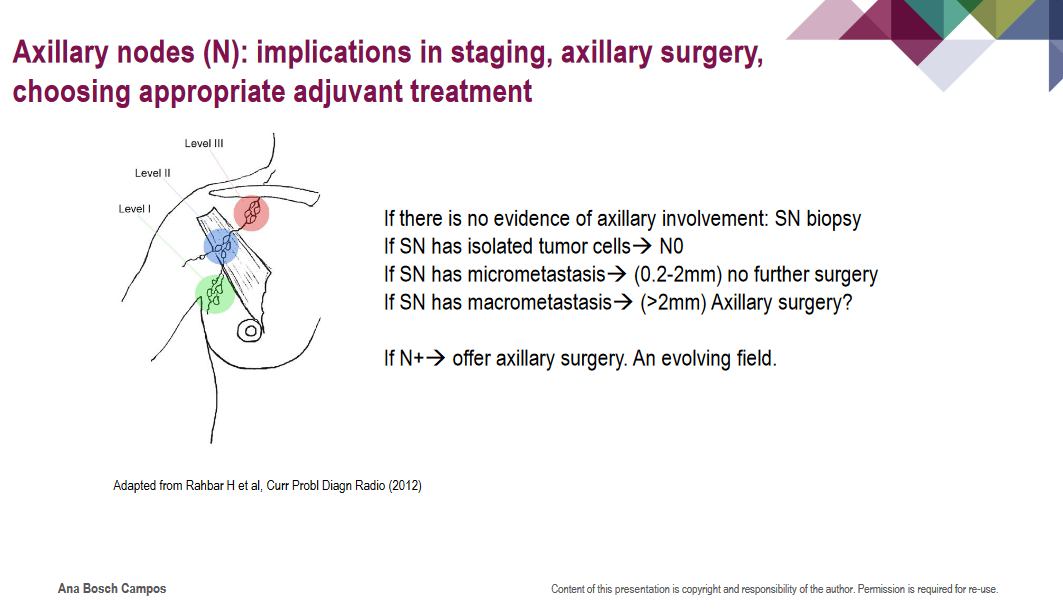 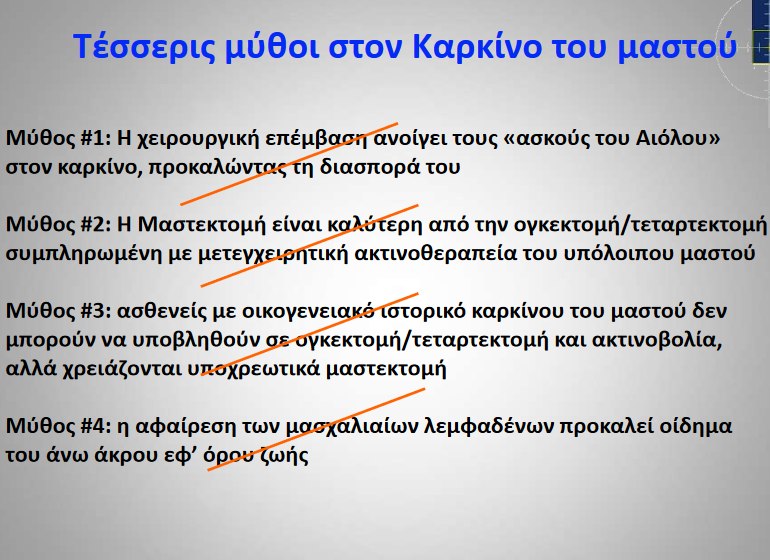 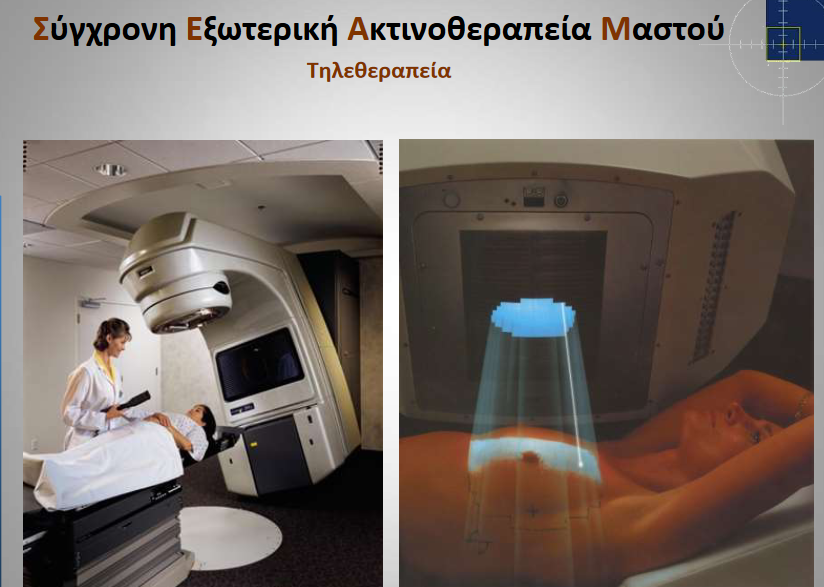 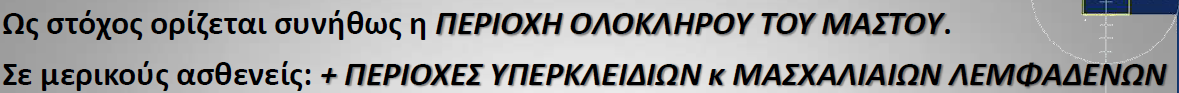 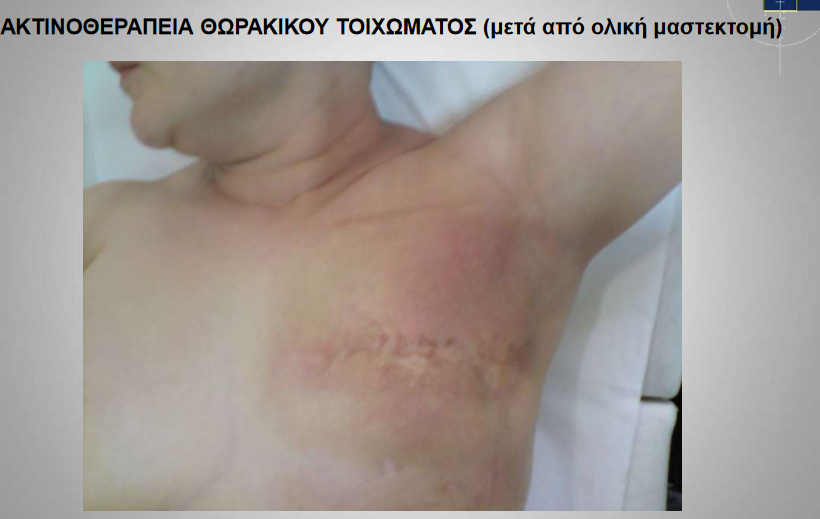 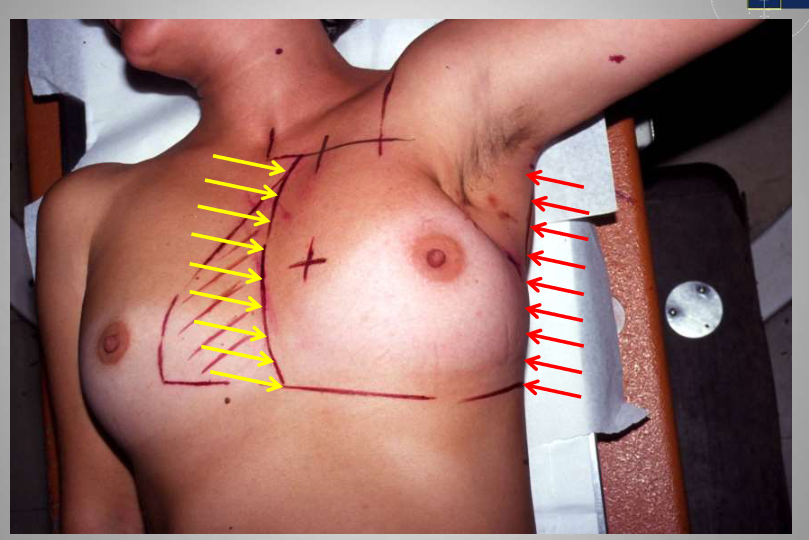 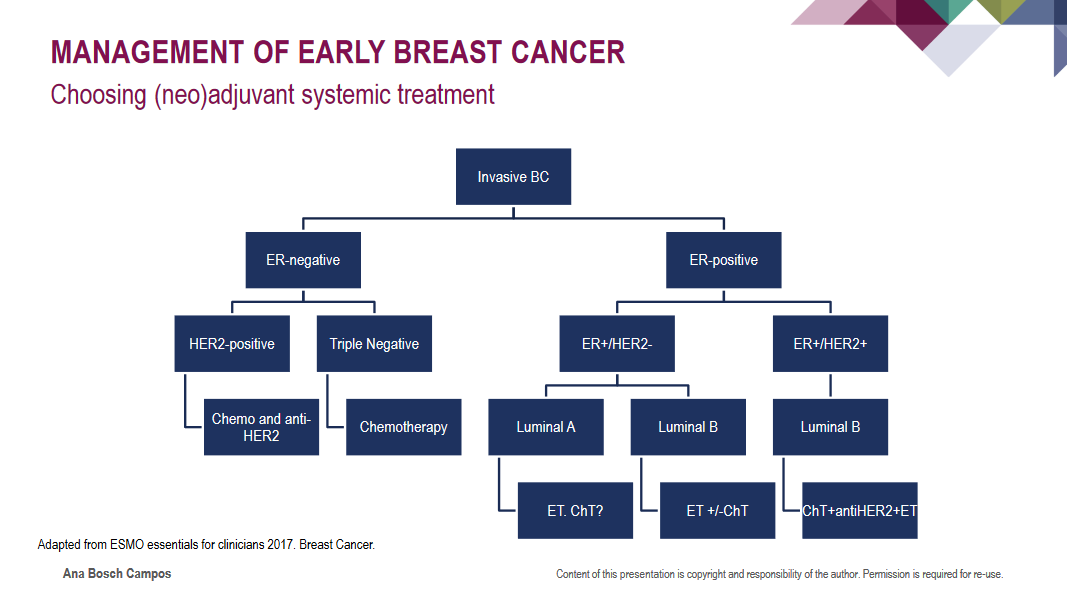 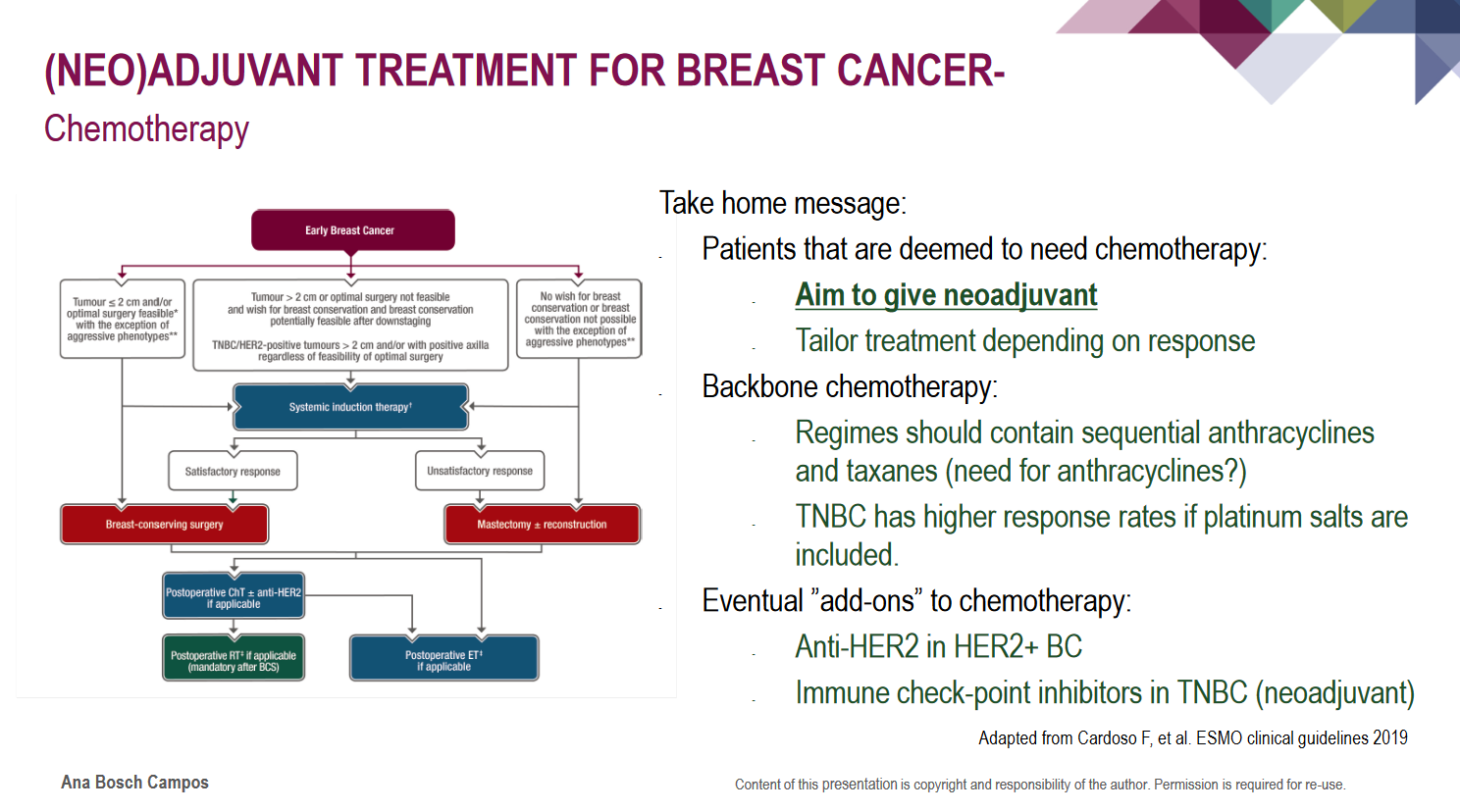 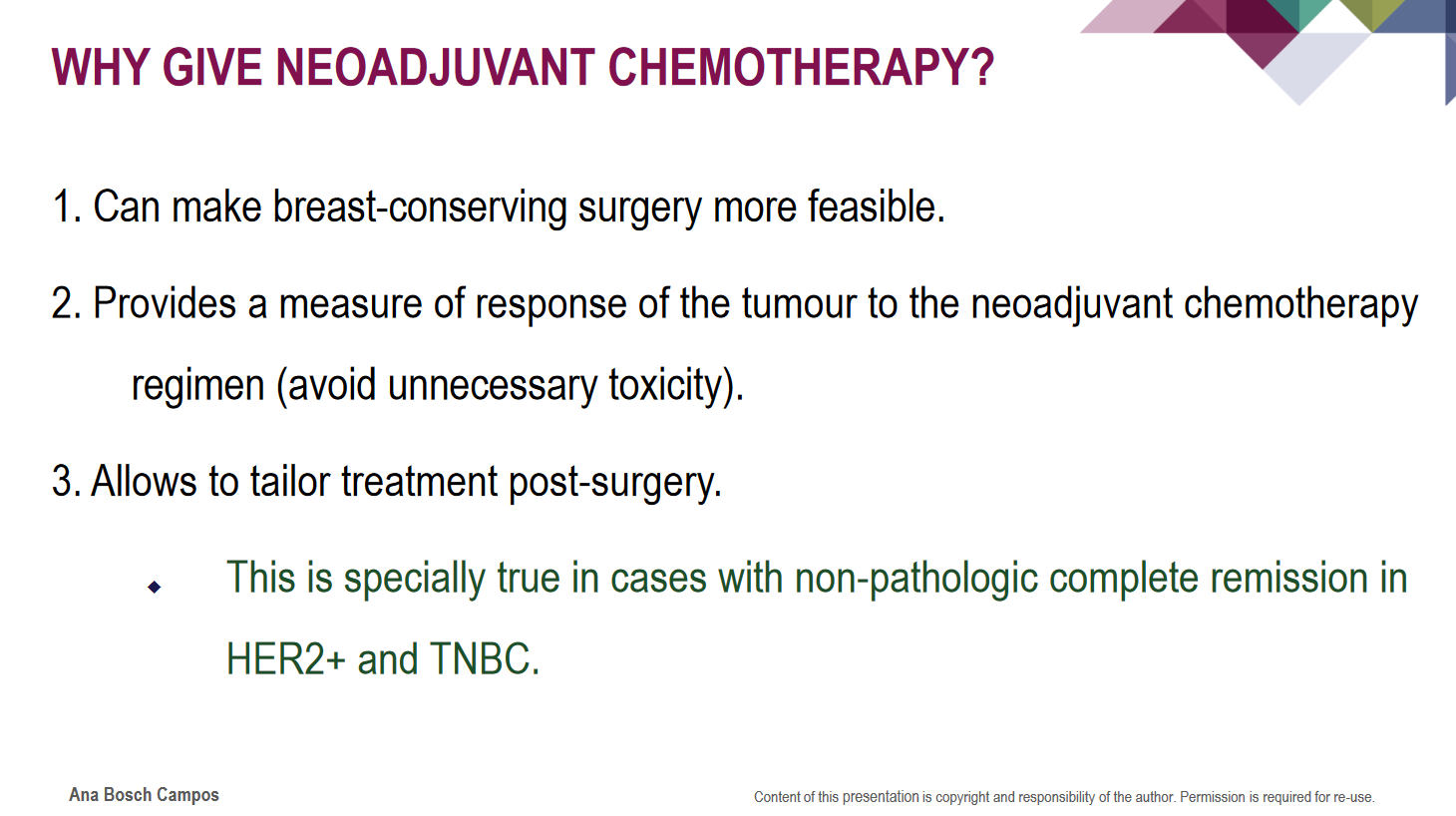 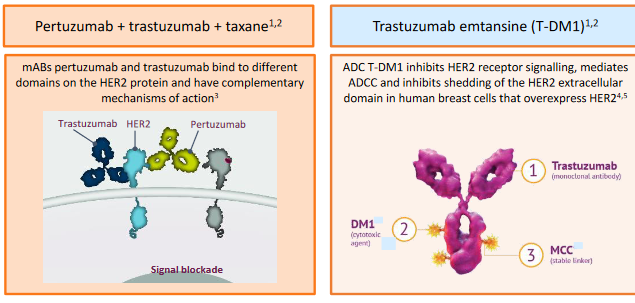 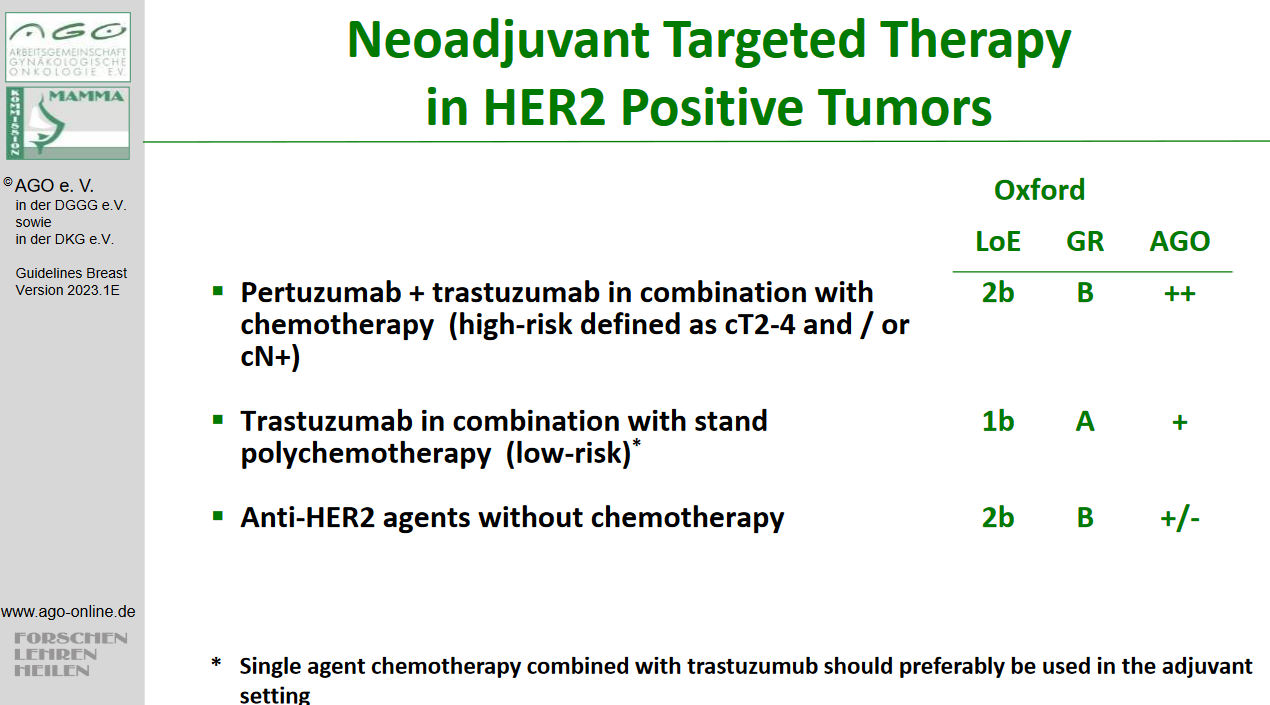 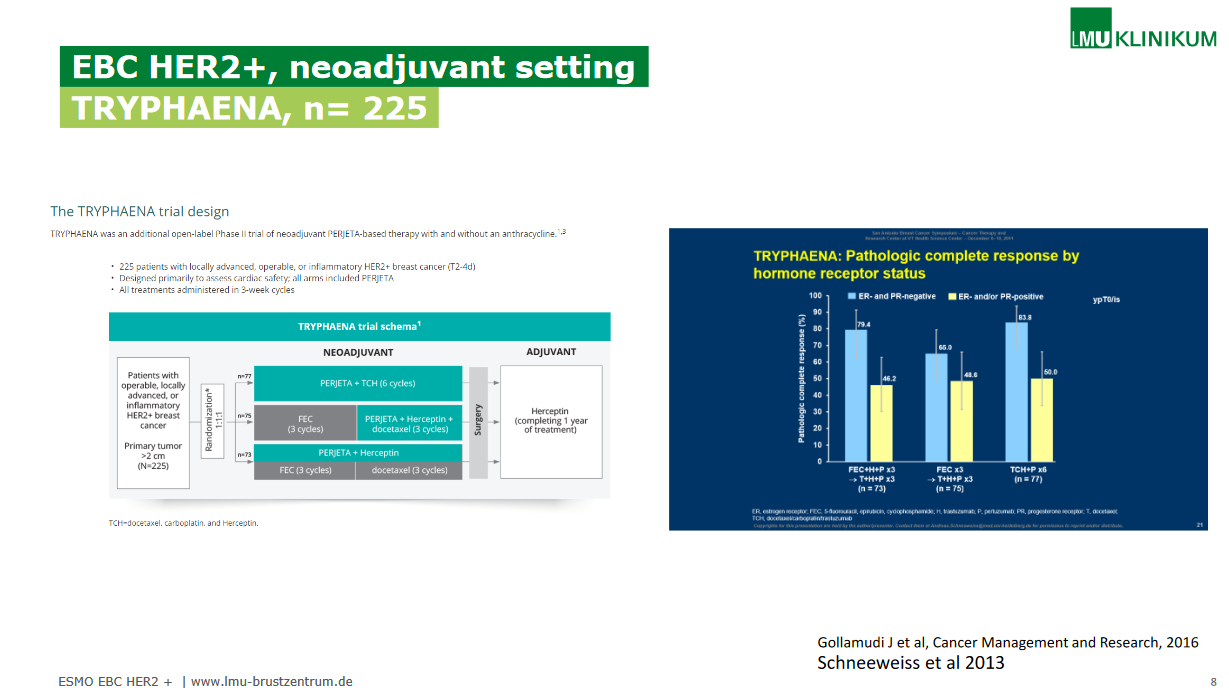 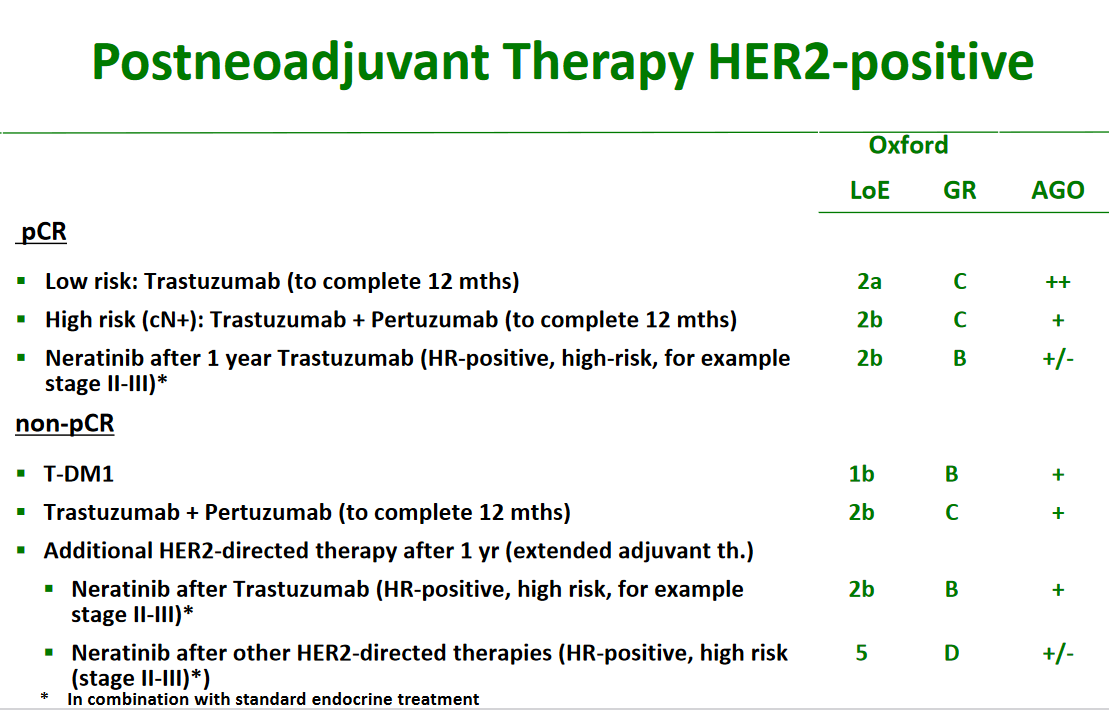 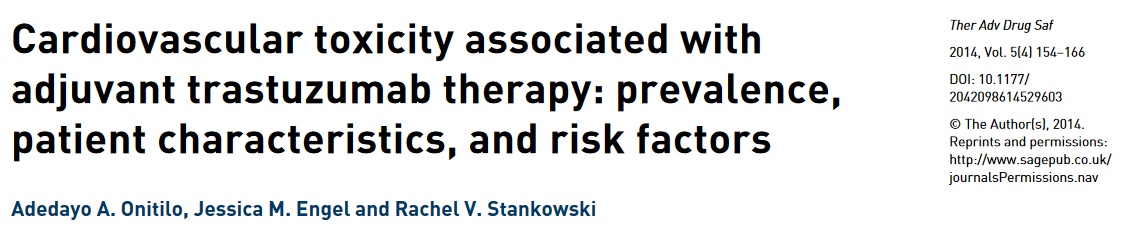 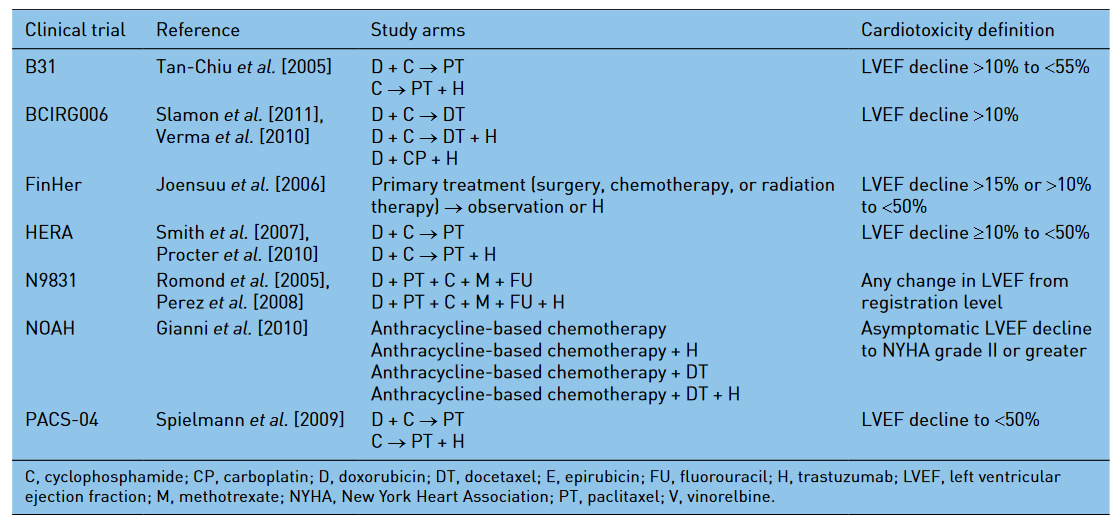 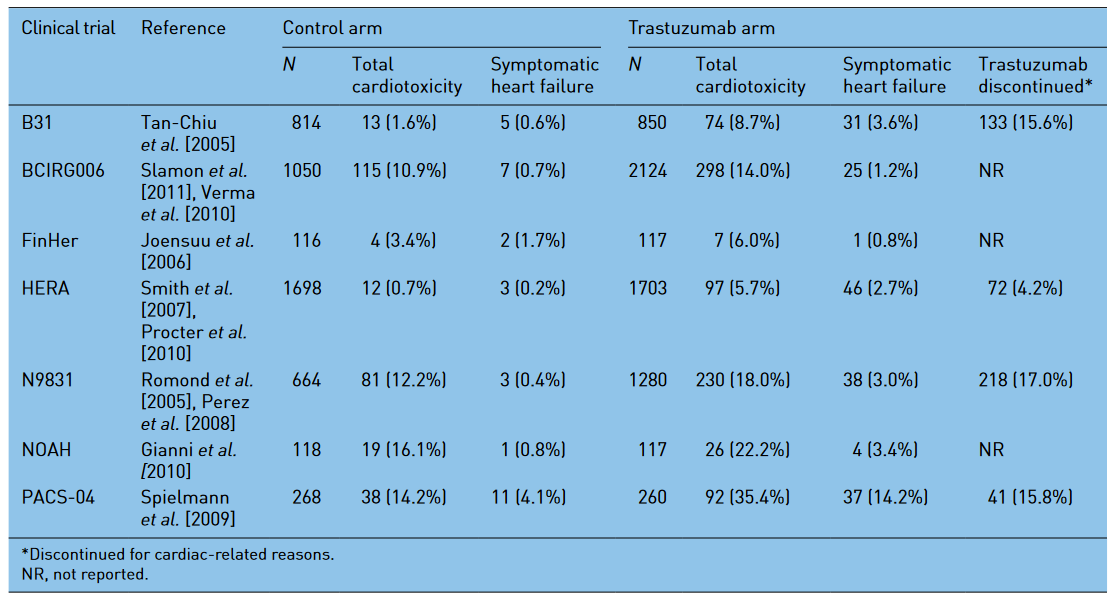 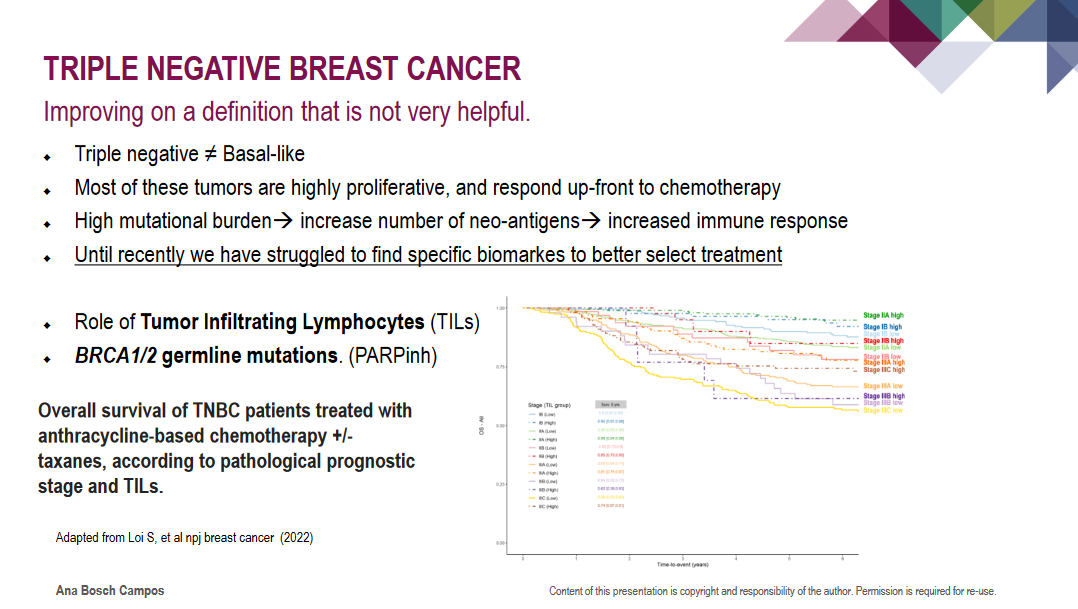 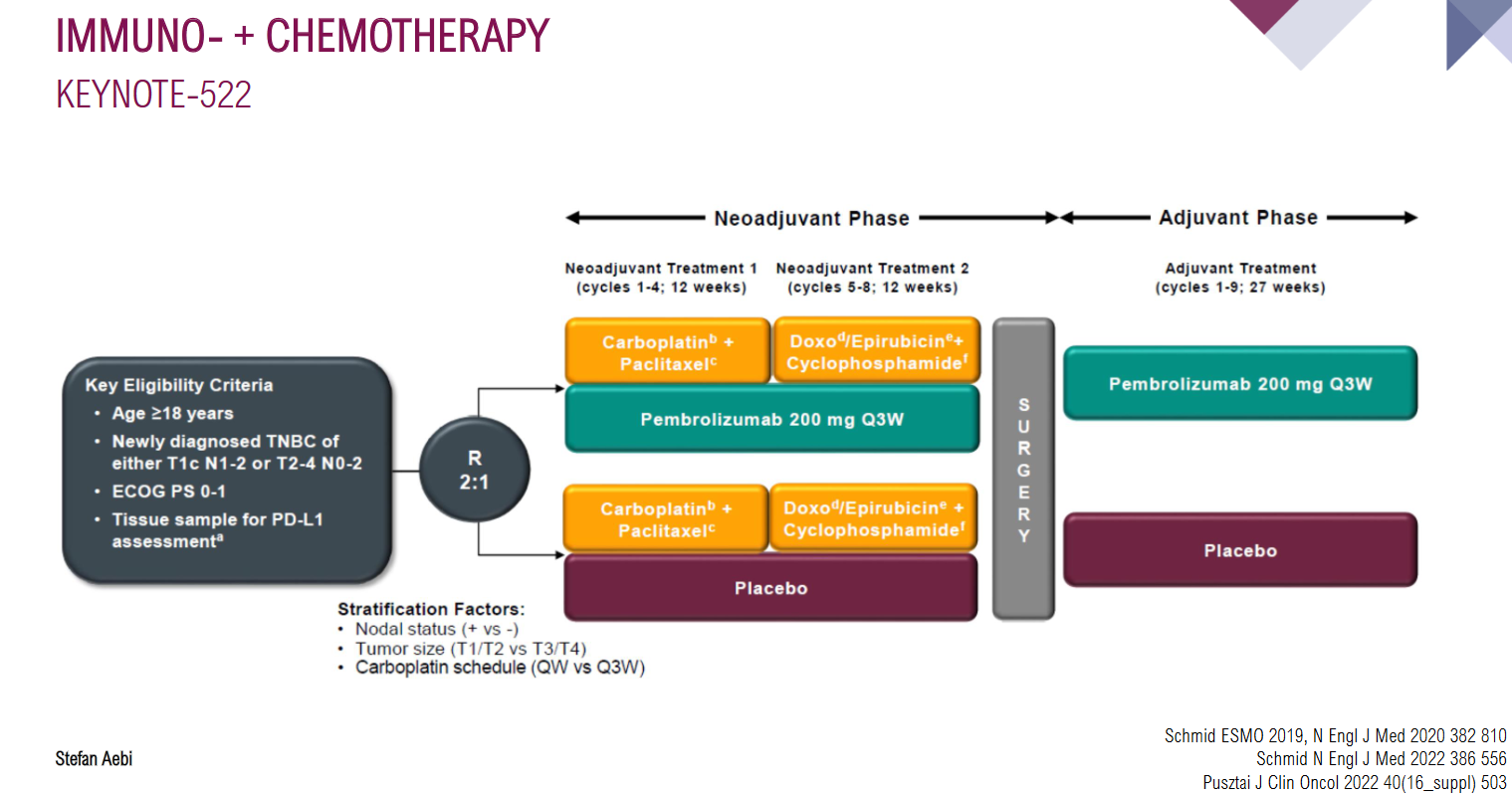 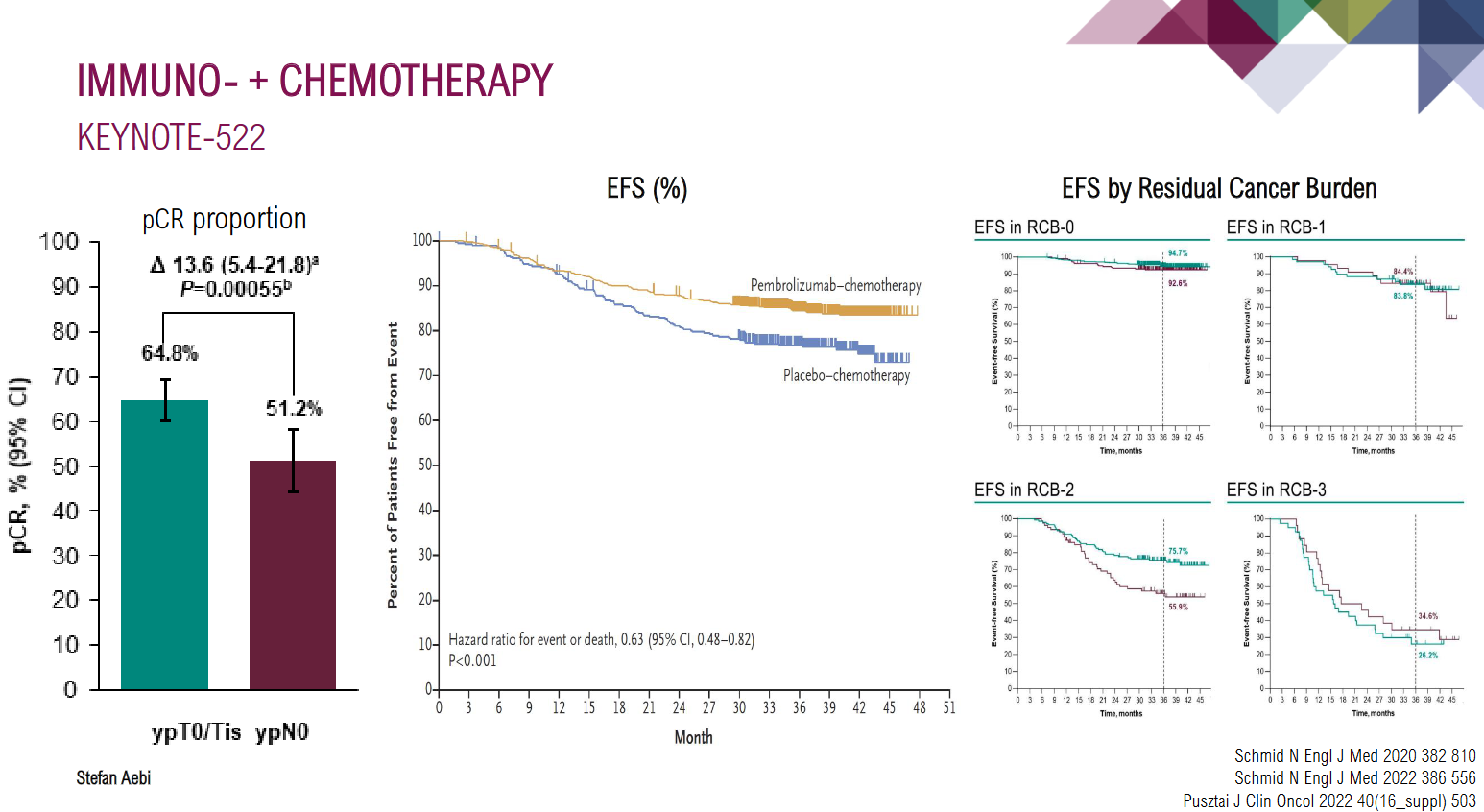 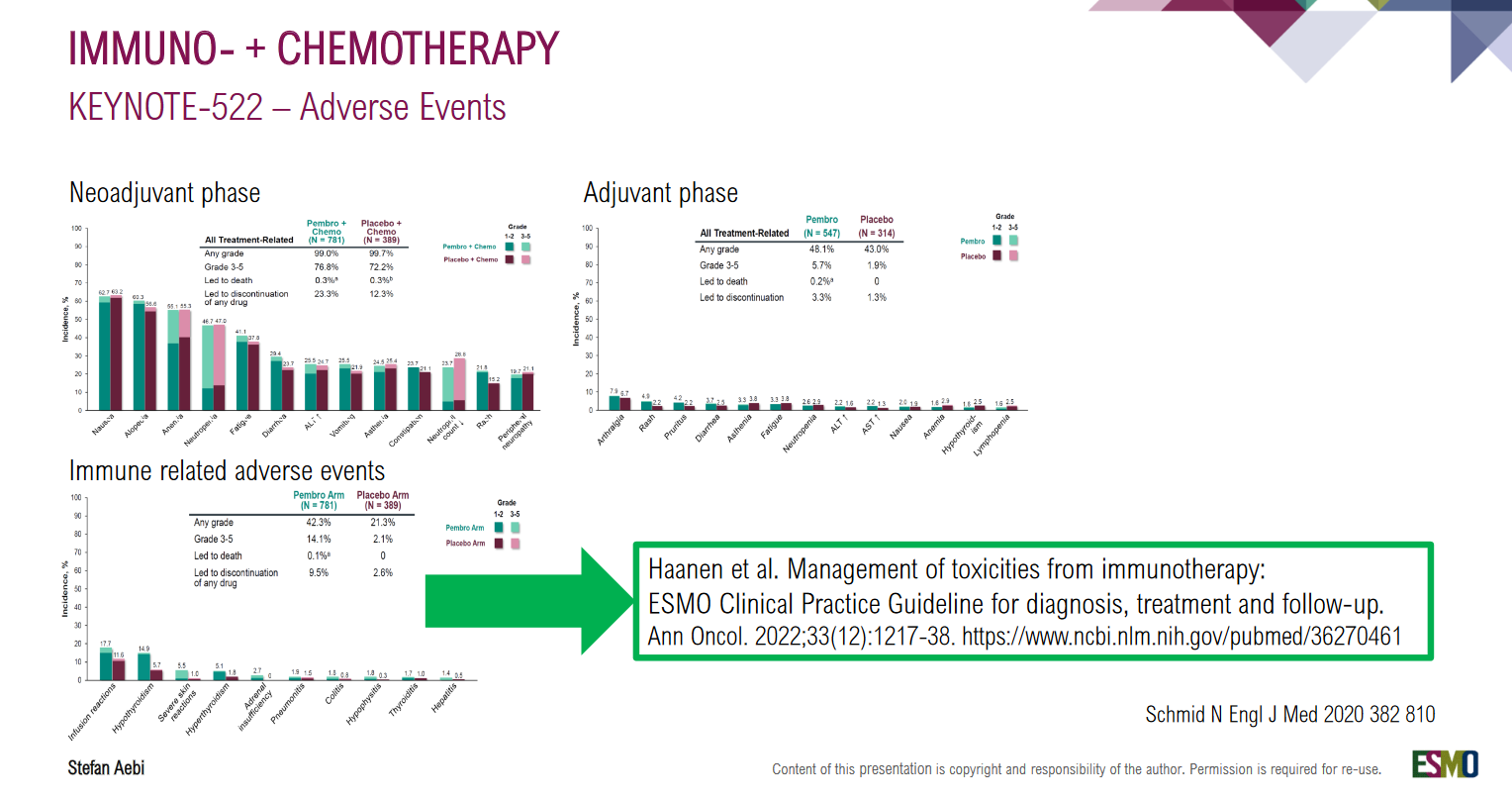 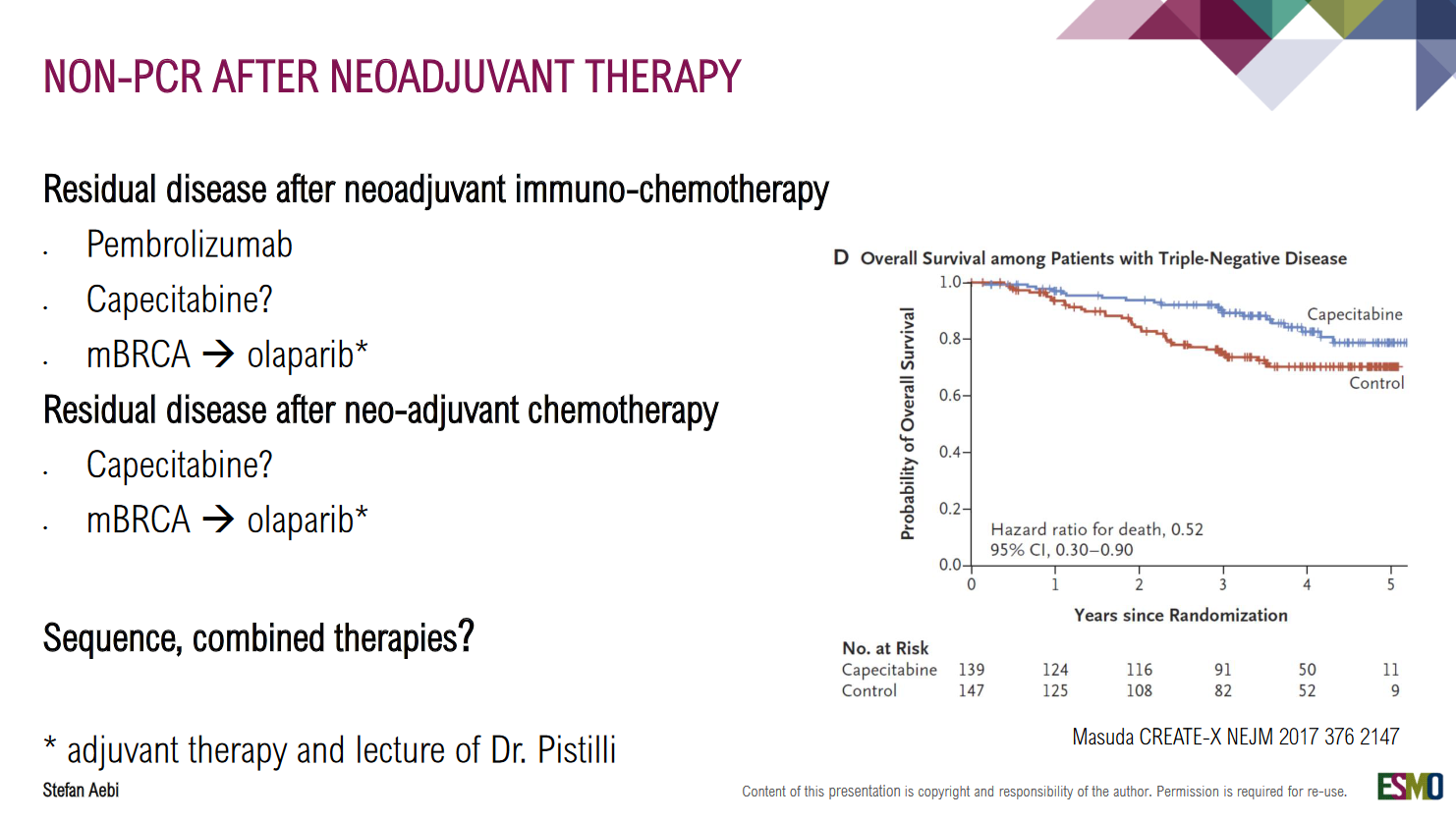 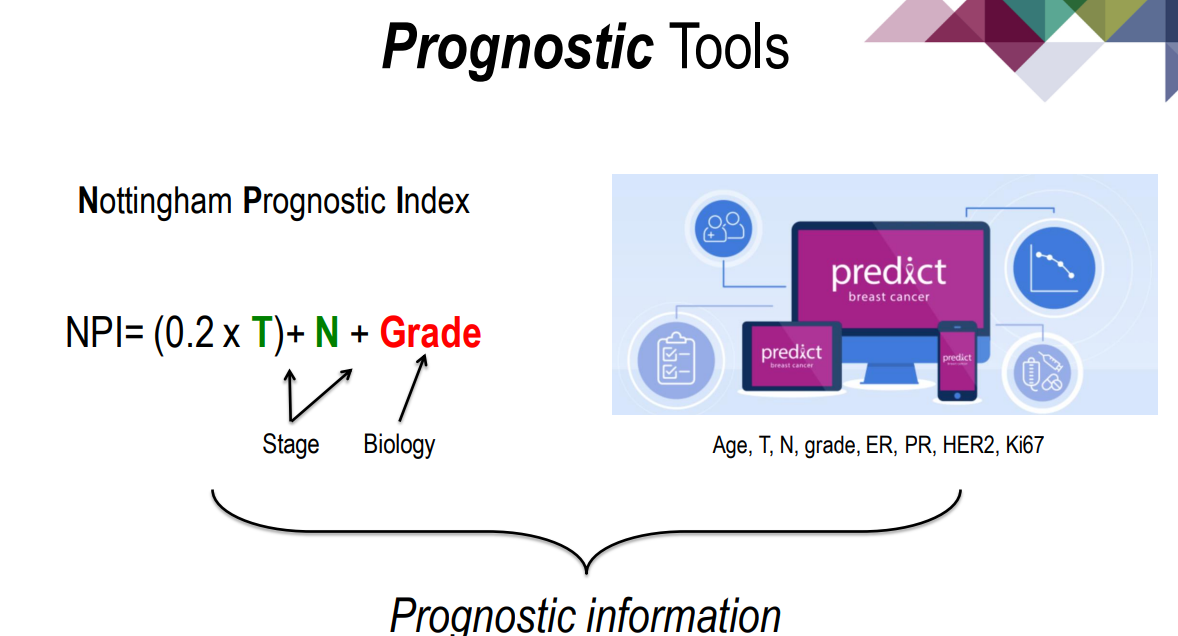 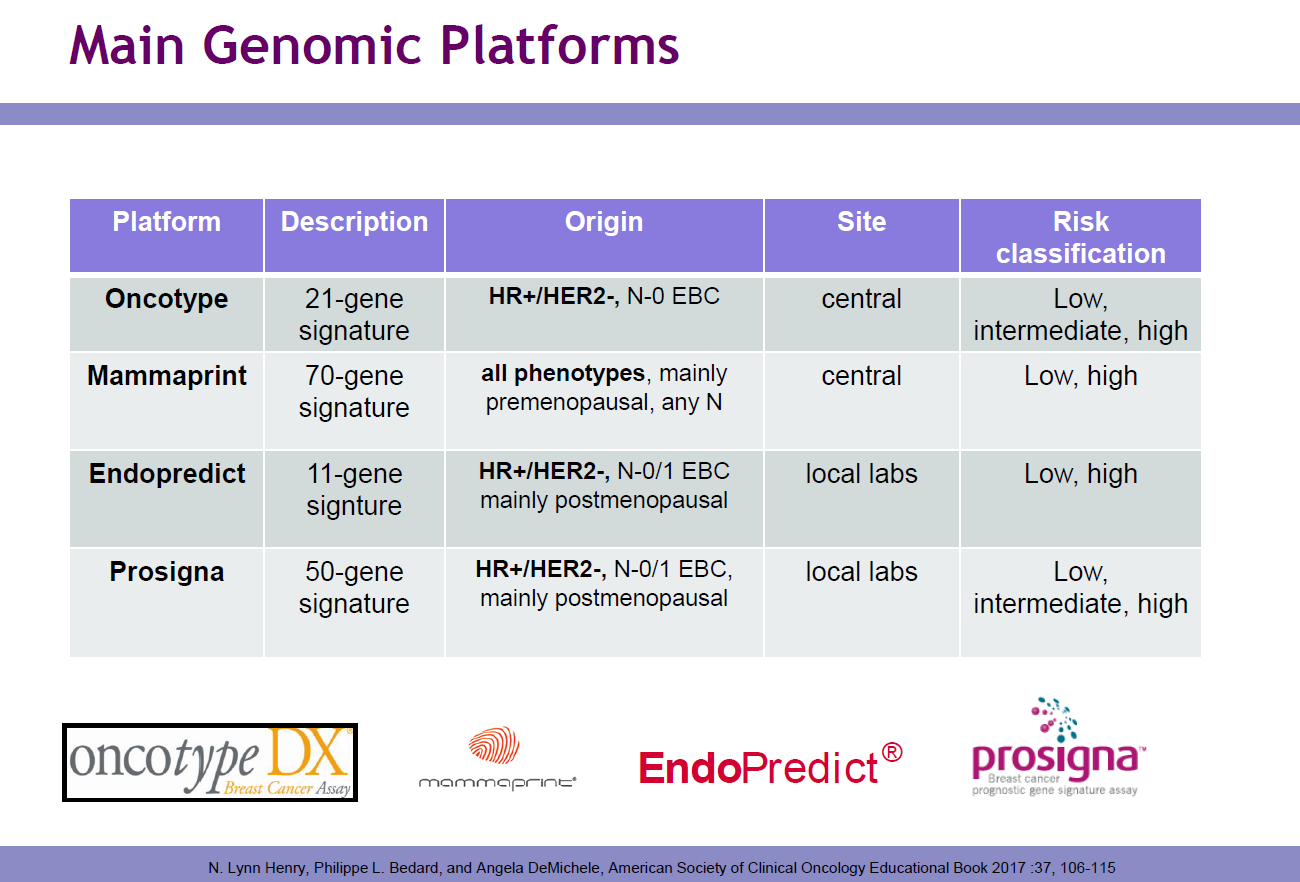 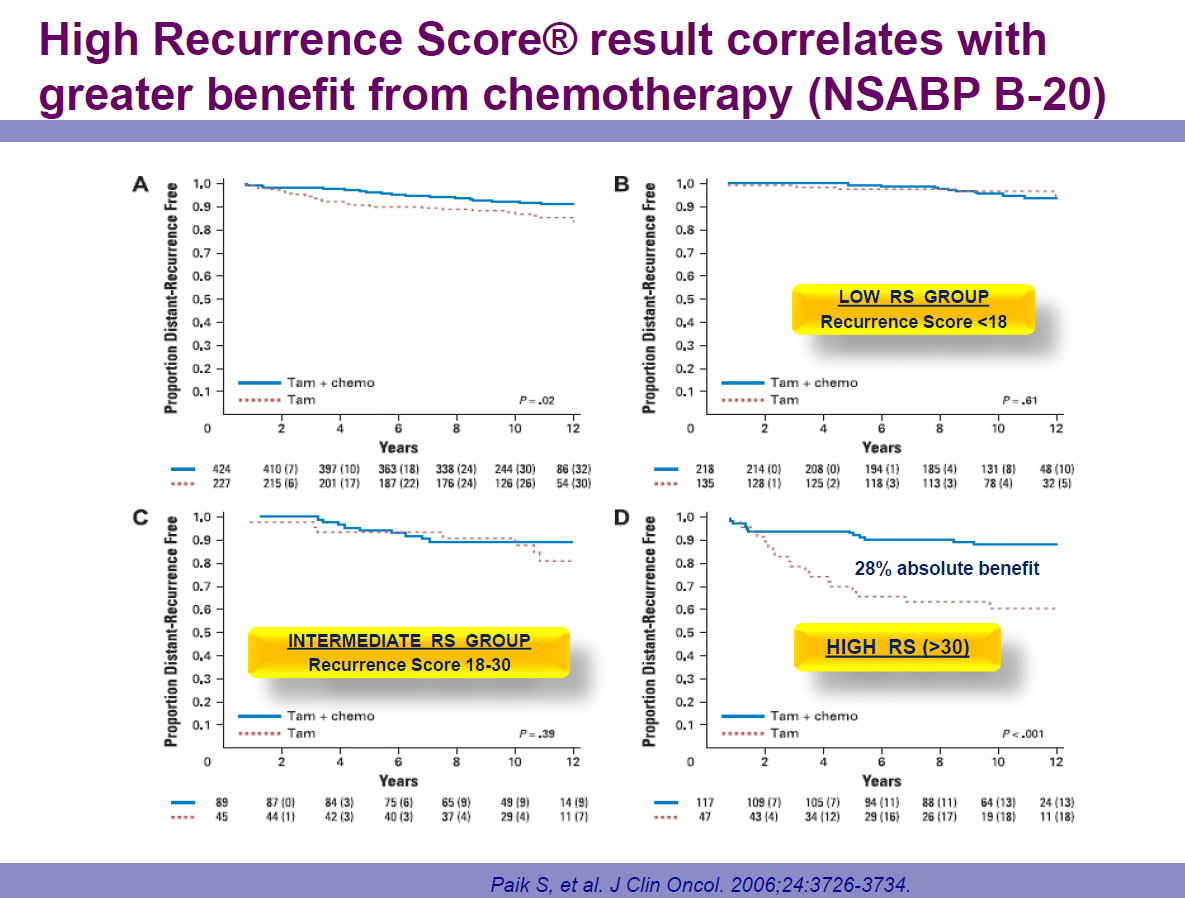 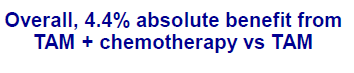 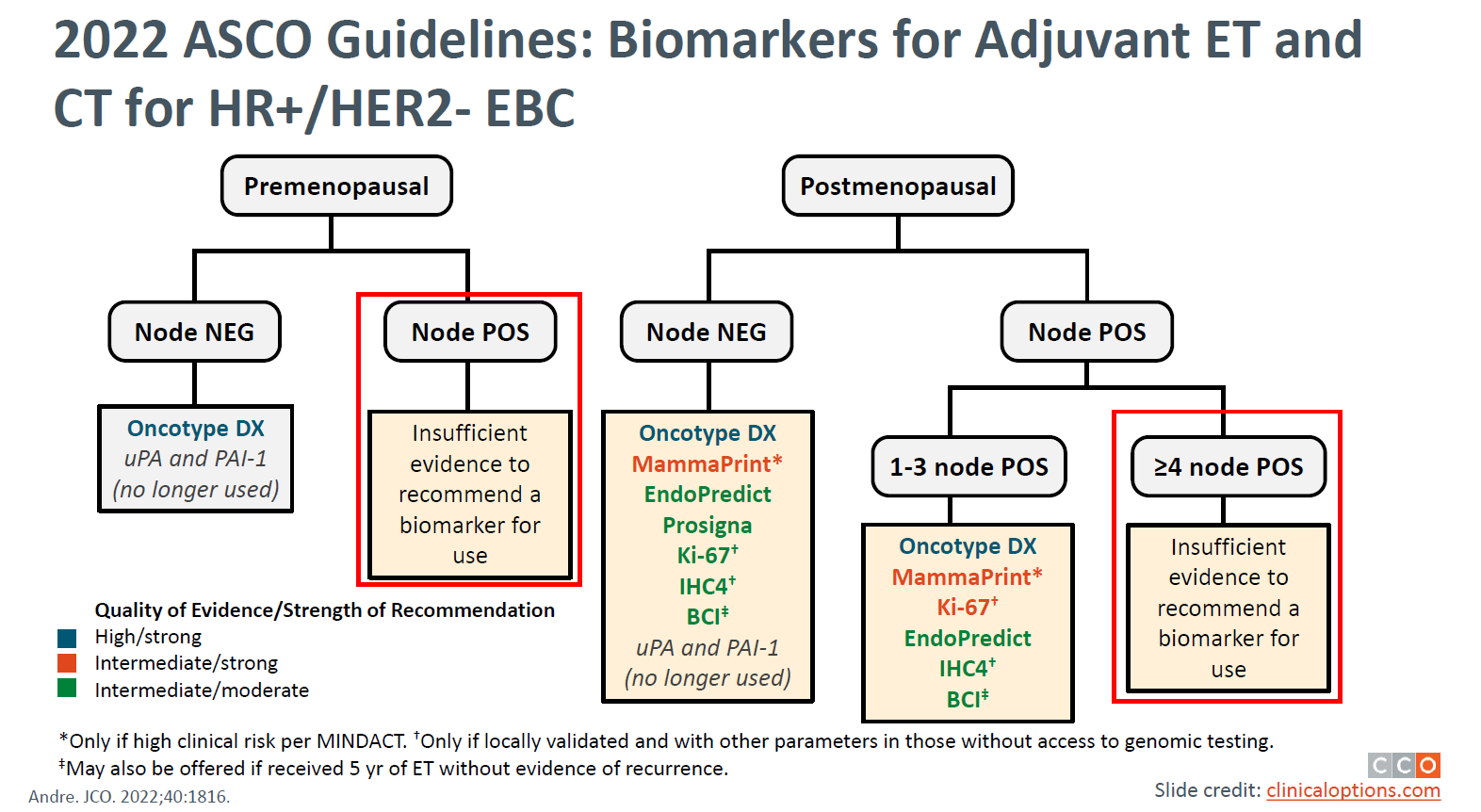 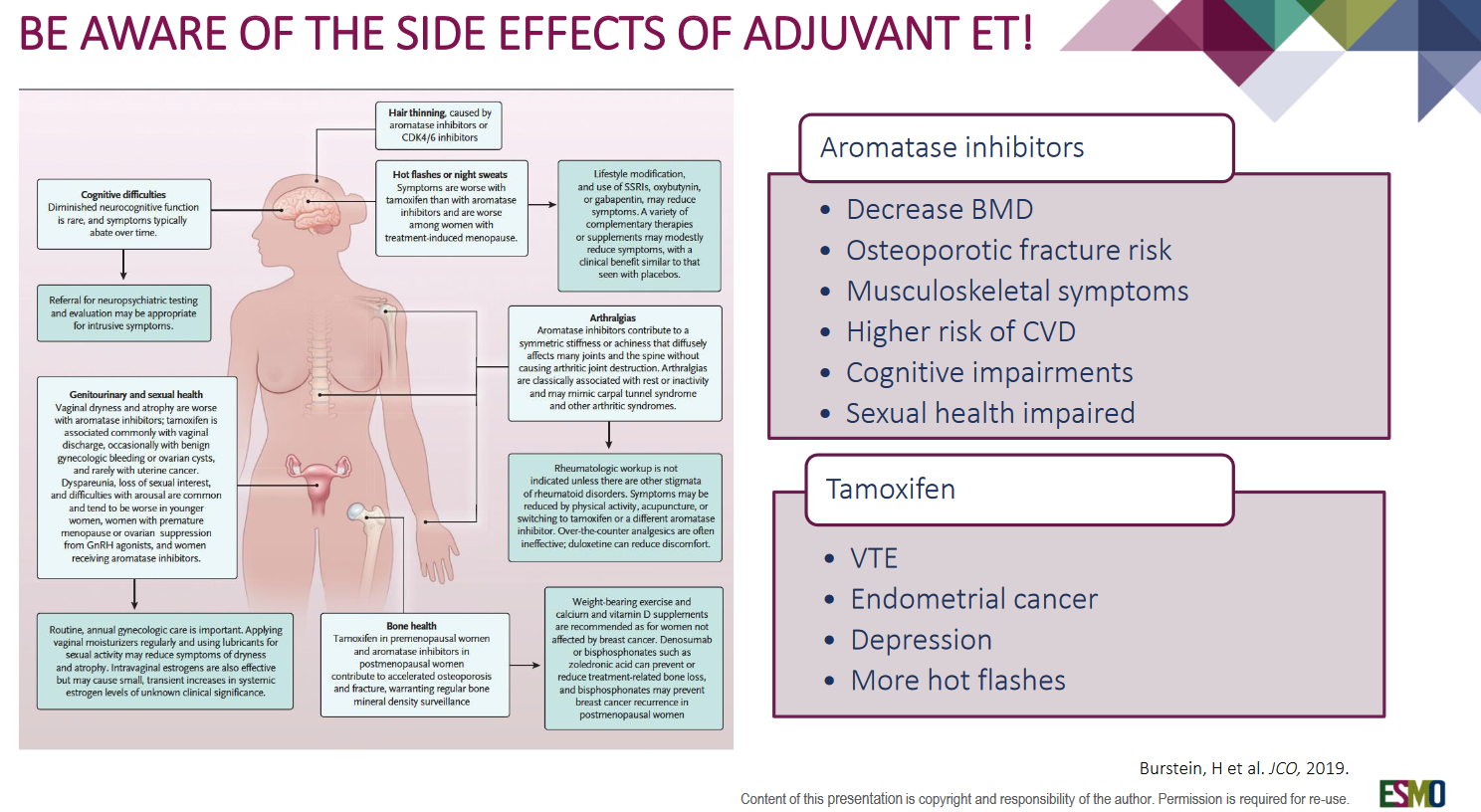 Παρακολούθηση
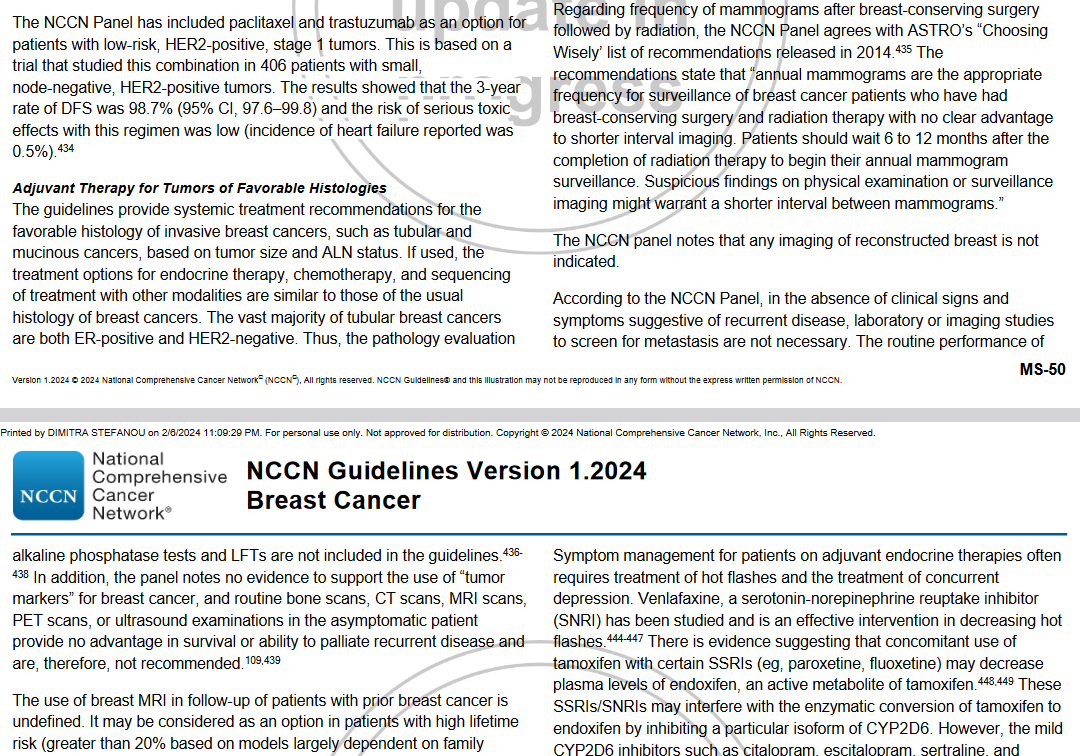 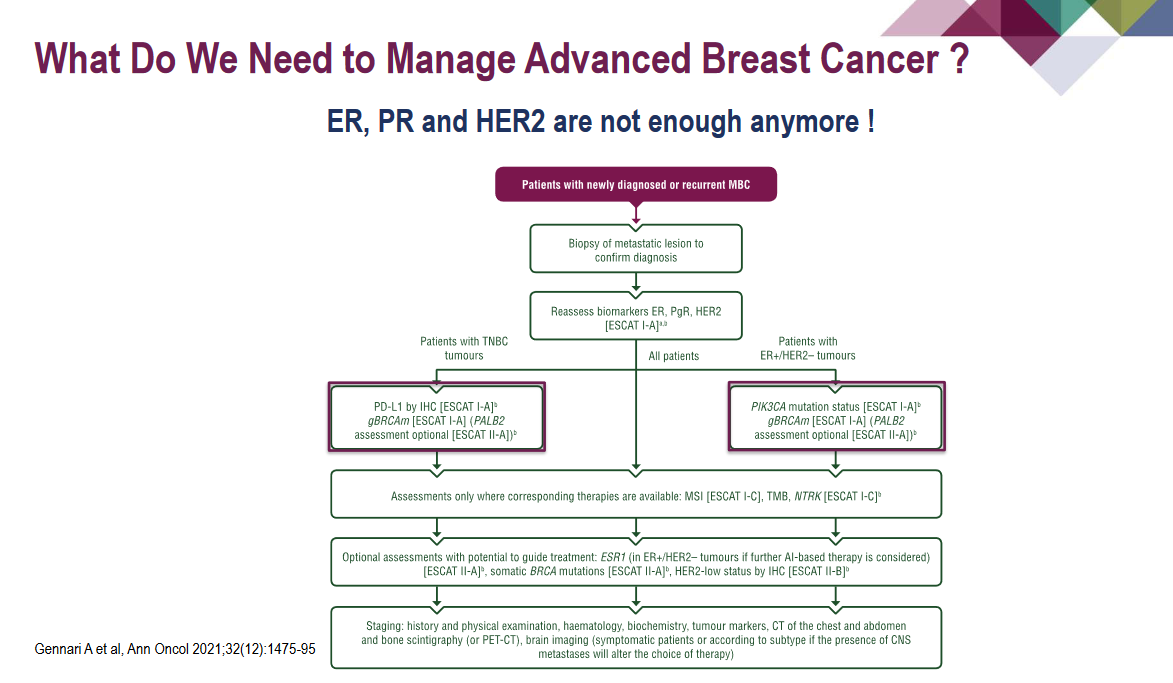 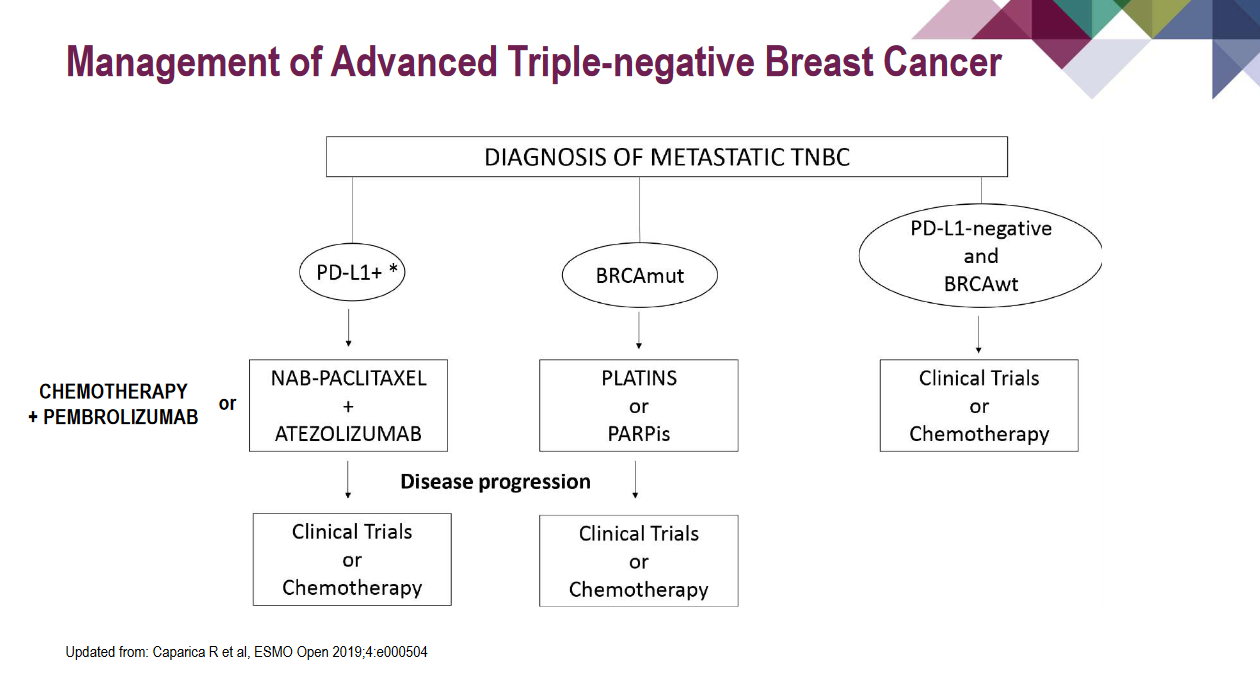 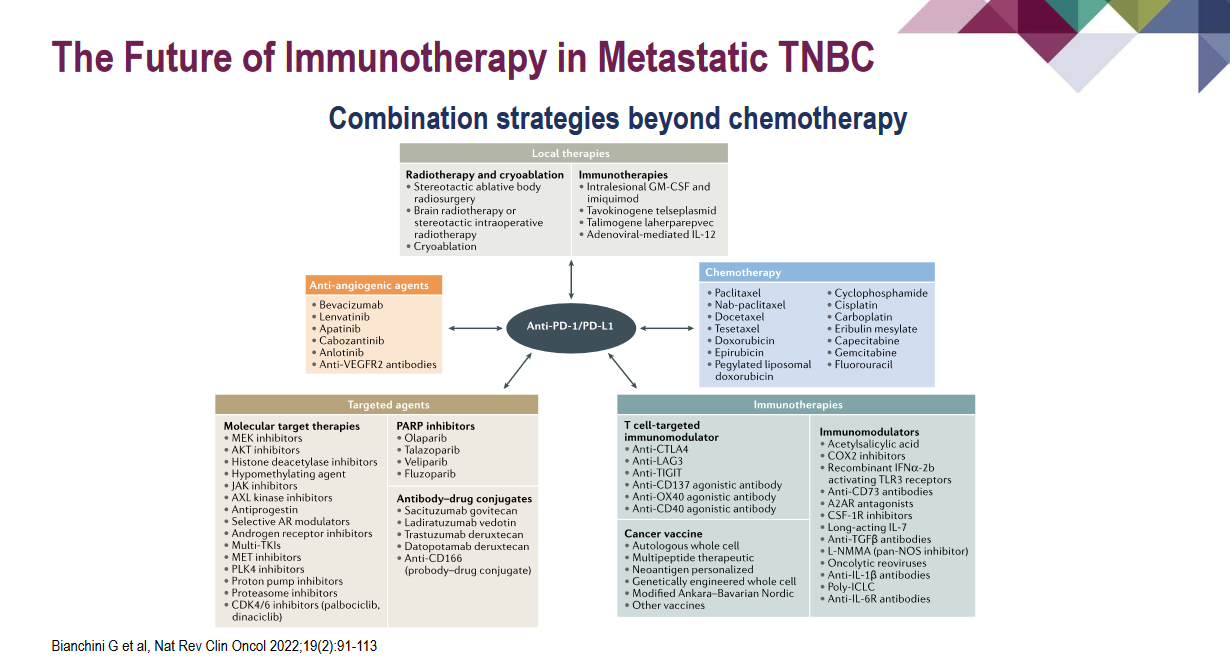 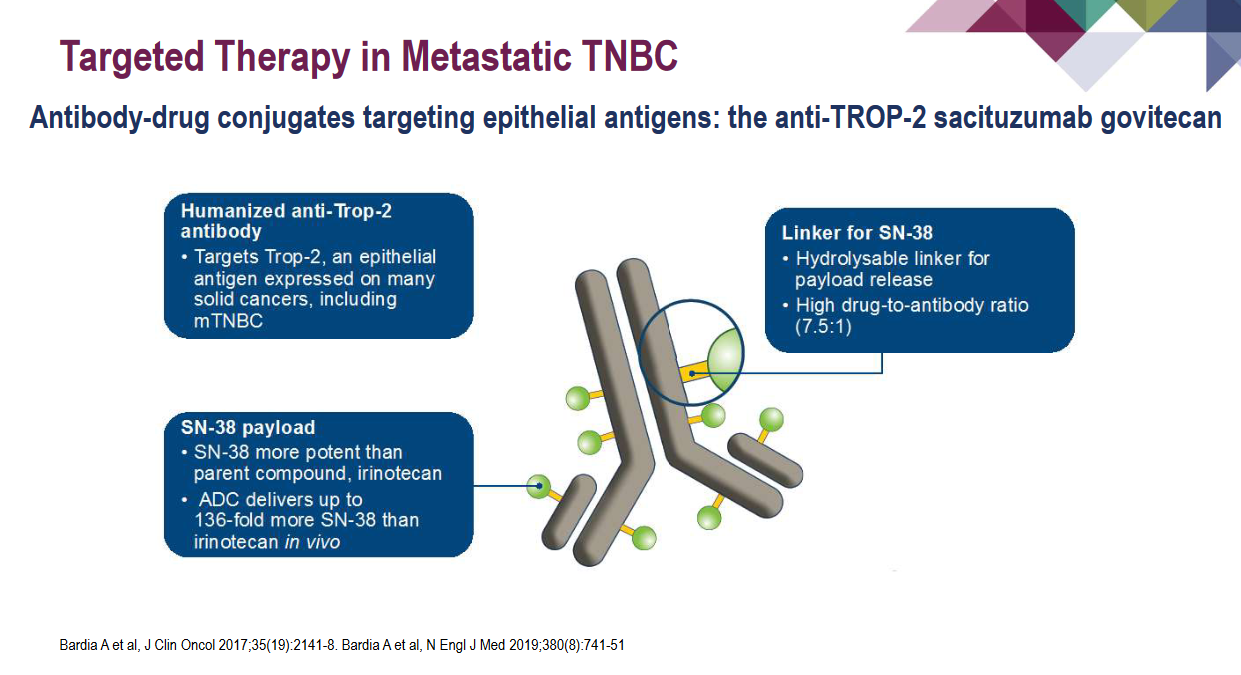 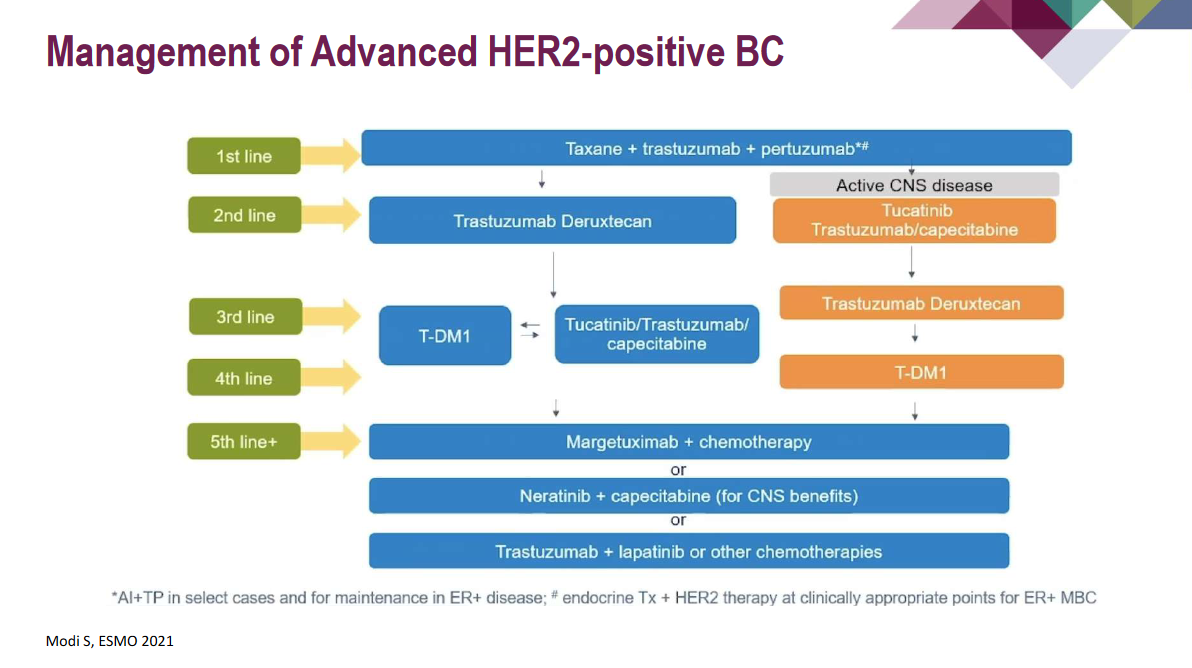 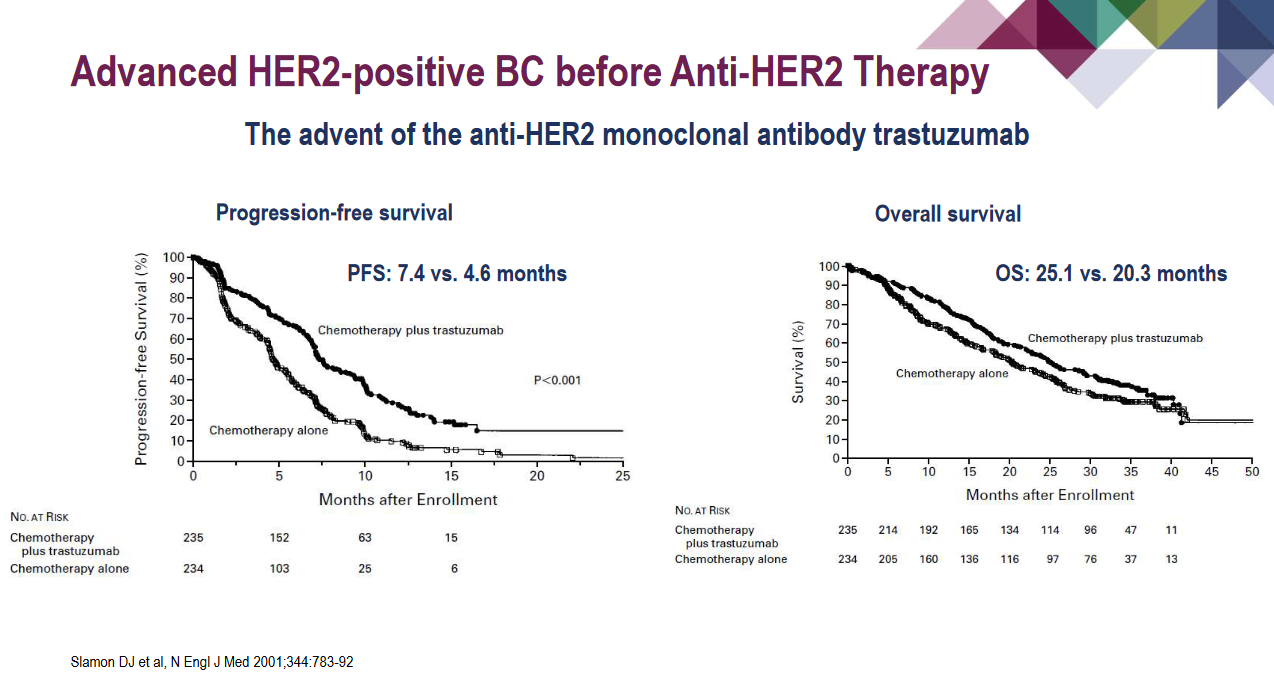 enhertu
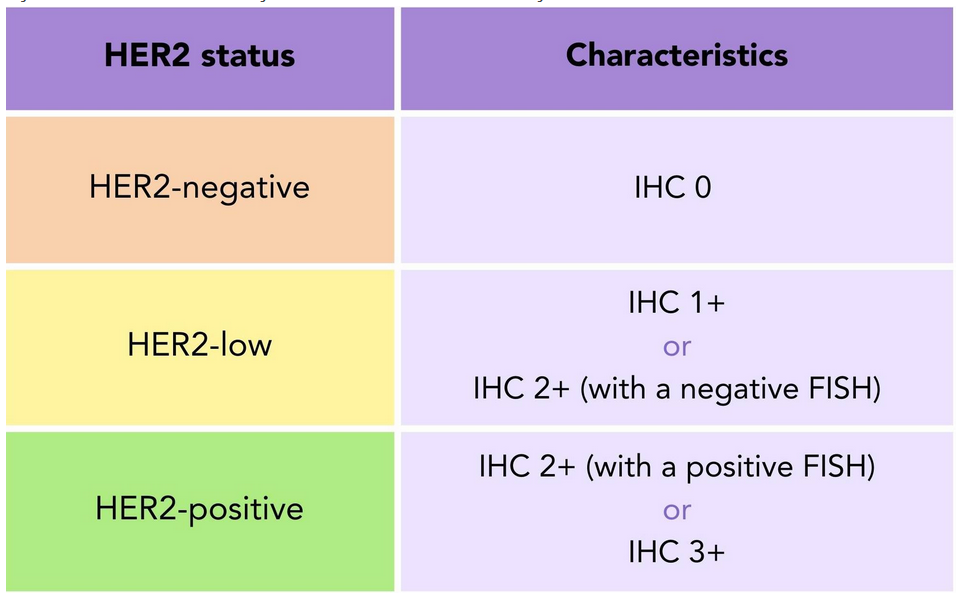 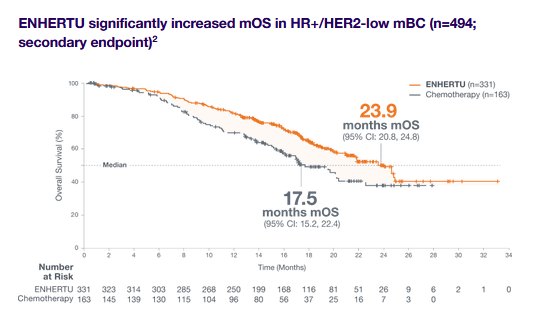 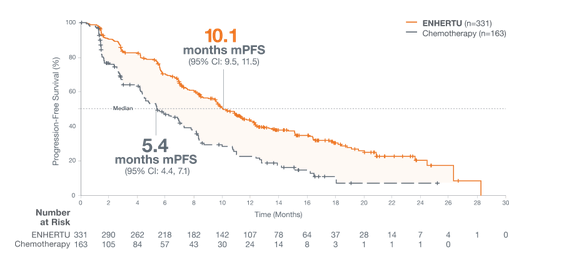 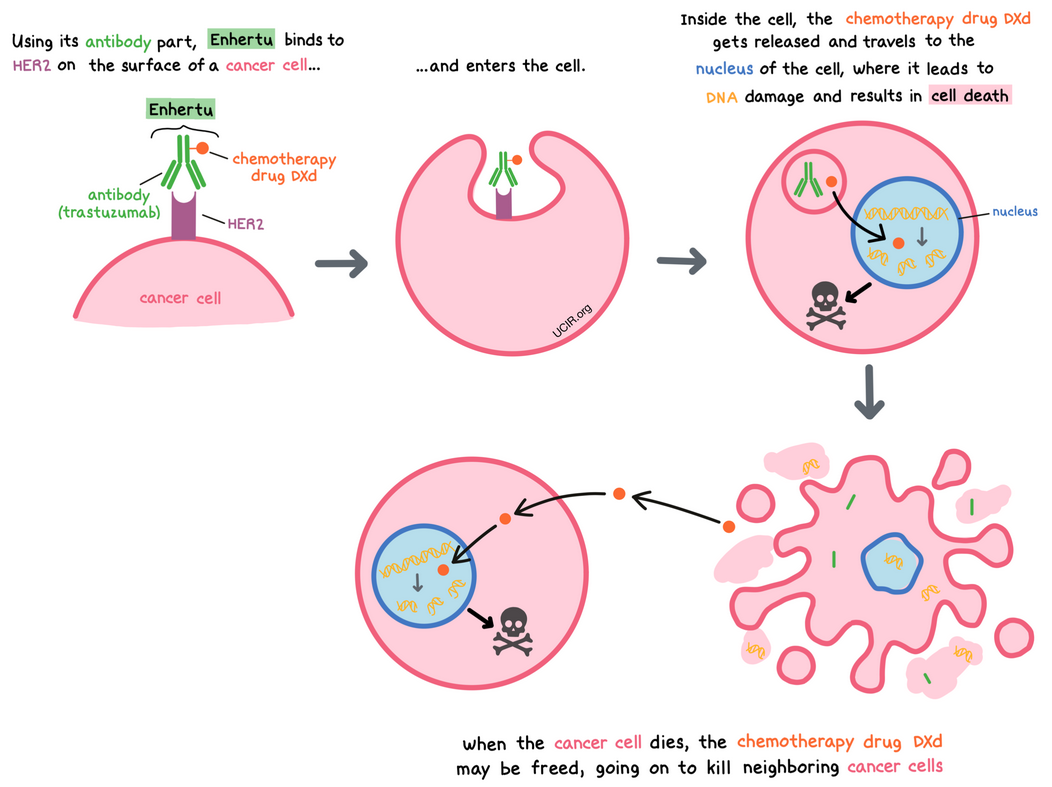 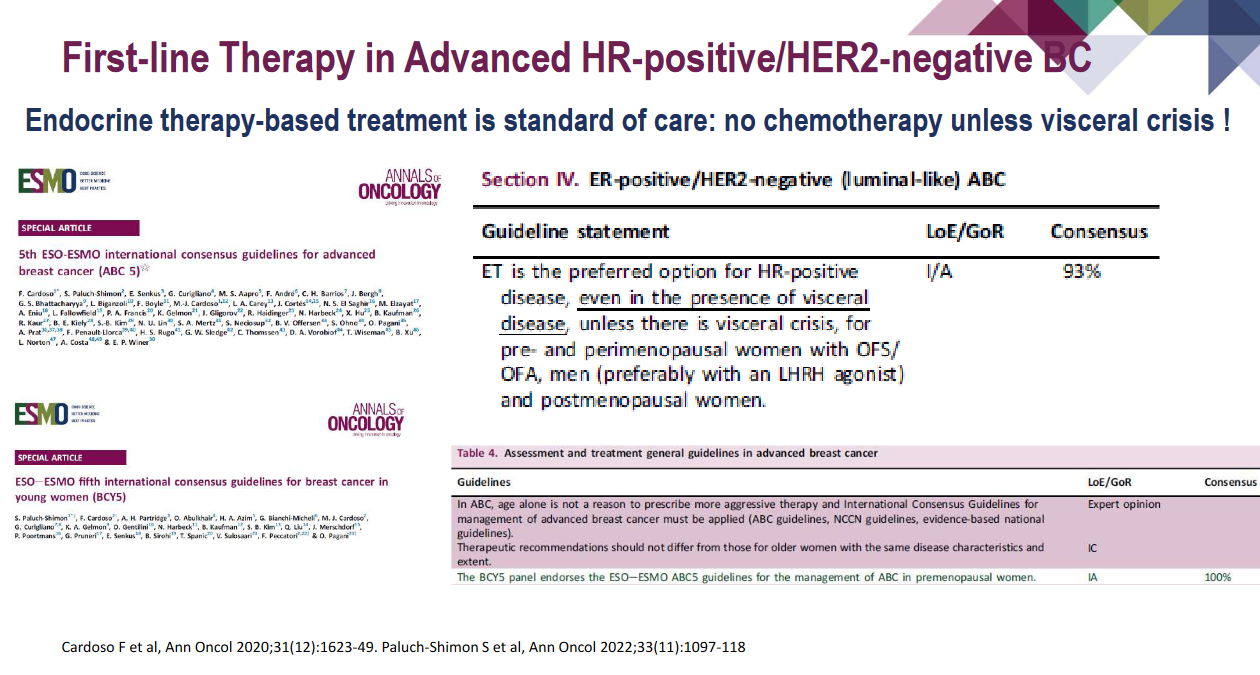 The role of cyclin D–CDK4/6–p16–Rb pathway in the cell cycle
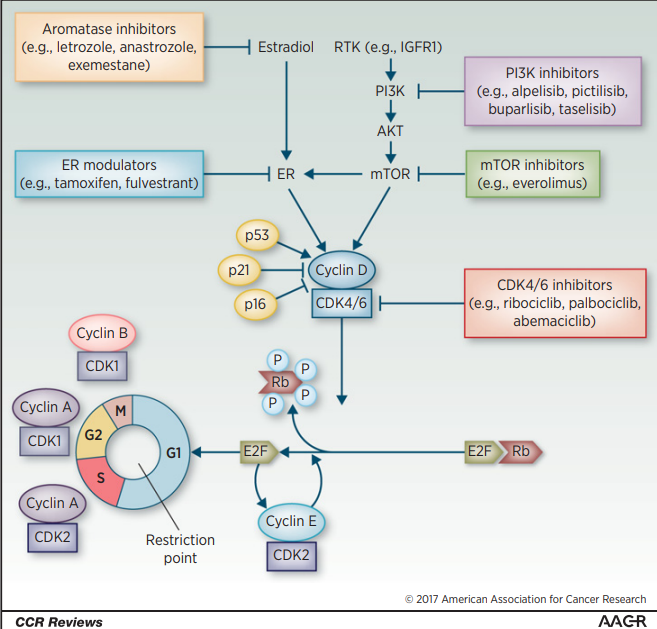 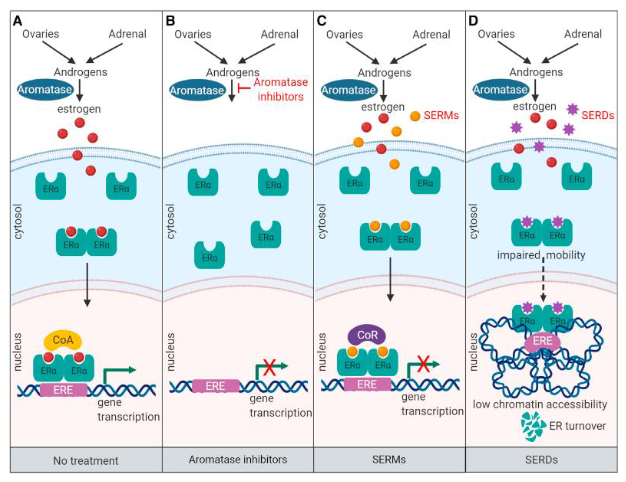 Figure 1.
The role of cyclin–CDK complexes and the cyclin D–CDK4/6–p16–Rb pathway in the cell cycle. The cell cycle is regulated by cyclins and checkpoints, with different cyclins (and cyclin–CDK combinations) and checkpoints acting at phase transition of the cell cycle. At the G1–S cell-cycle checkpoint, mutiple mitogenic pathways, including ER and PI3K/AKT/mTOR, promote the synthesis of cyclin D, which associates with and activates CDK4/6. Activated CDK4/6 phosphorylates the Rb protein to disrupt its sequestering interaction with E2F, releasing its transcription effect and allowing the expression of genes necessary for cell-cycle progression, including cyclin E. Cyclin E associates with CDK2, which further phosphorylates Rb, resulting in progression of the cell cycle past the restriction point and
irreversible S-phase entry. Additional cyclin–CDK complexes act at further cell-cycle checkpoints; cyclin A–CDK2 enables the S–G2 transition, and cyclin A–CDK1 and cyclin B–CDK1 facilitate the onset and progression ofmitosis, respectively (82). Selective inhibitors of CDK4/6, such as ribociclib, act directly on the cyclin D–CDK4/6–p16–Rb pathway to block cell-cycle progression. The pathway may also be impacted by inhibitors of other pathways acting upstream of CDK4/6, providing a rationale for dual inhibition. ER, estrogen receptor; IGFR1, insulin-like growth factor 1 receptor; RTK, receptor tyrosine kinase.
Tripathy D, et al. Clin Cancer Res. 2017 Jul 1;23(13):3251-3262
Περιστατικό 1
Γυναίκα 68 ετών προσέρχεται στα επείγοντα στο ΓΝΑ Λαικό λόγω ετερόπλευρης πλευριτικής συλλογής.
Ιστορικό καρκίνου μαστού το 2005:
Μαστεκτομή-ΧΜΘ-RT- ορμονοθεραπεία
 με ταμοξιφαίνη για 10 έτη
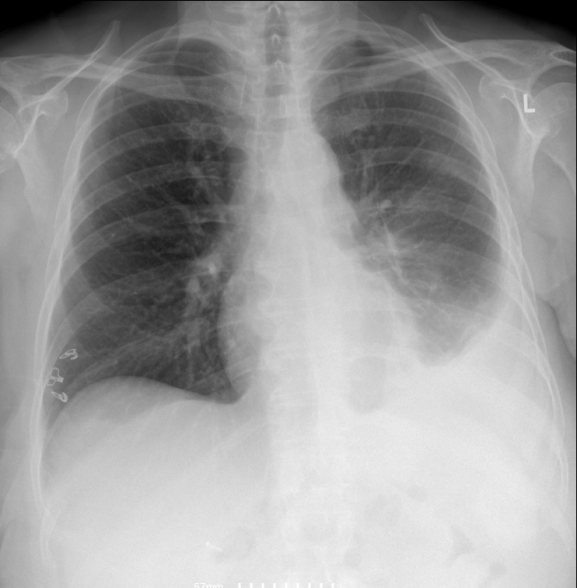 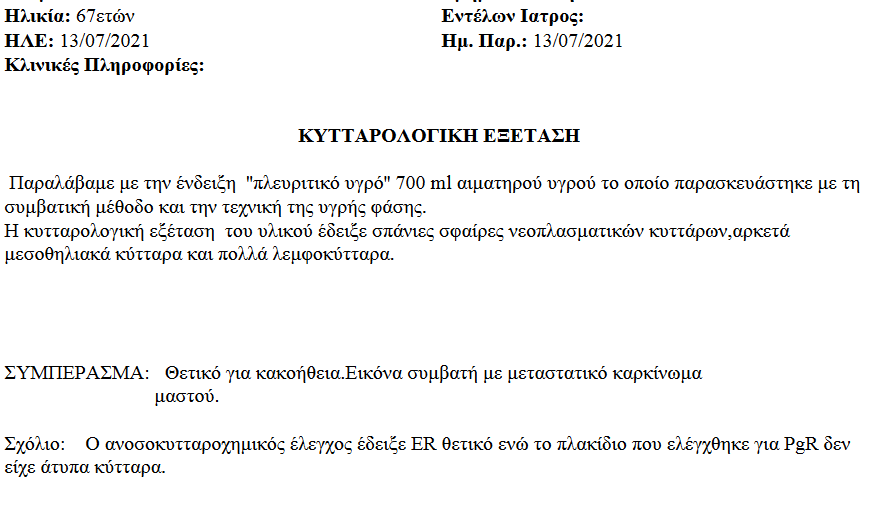 Σταδιοποιήση με αξονικές: πλευριτική συλλογή ΔΕ
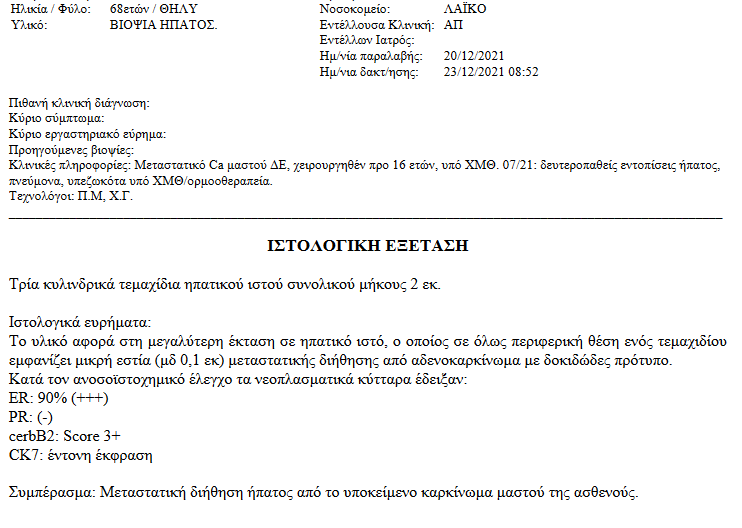 Περιστατικό
7/2004: ΜΣ 48 ετών με 2 κόρες
 ΤΡΜ  και λεμφαδενικός καθαρισμός Πορογενές διηθητικό ΝΟS ,grade III, T3N0M0, ER-, PR-, HER2- 
Έλαβε ΧΜΘ/RT 
10/2021: ελεύθερη νόσου
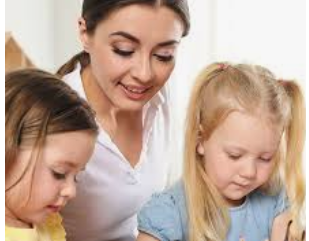 17 χρόνια μετά προσέρχεται στο ιατρείο η κόρη της ασθενούς και ρωτάει ποιο είναι το ενδεδειγμένο screening για αυτήν και την αδελφή της
Ε.Μ.
Δ.Χ.
Δ.Ρ.
Μ.Μπ
Μ.Σ.
Σ.Χ.
Δ.Σ.
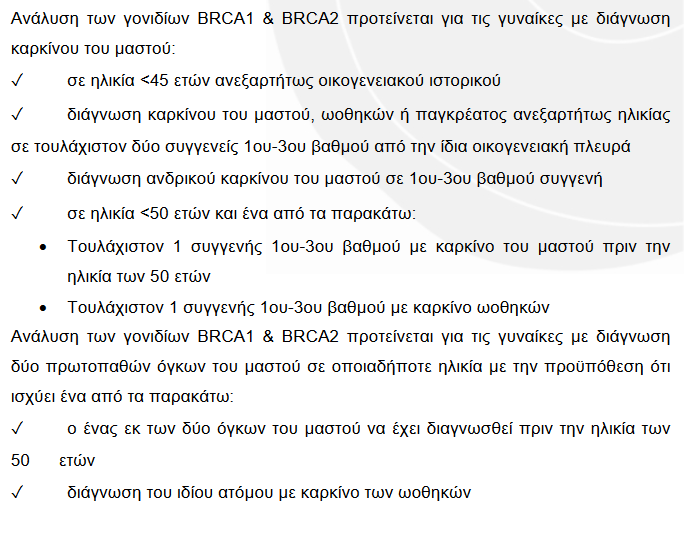 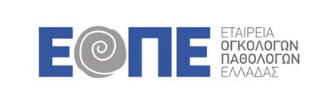 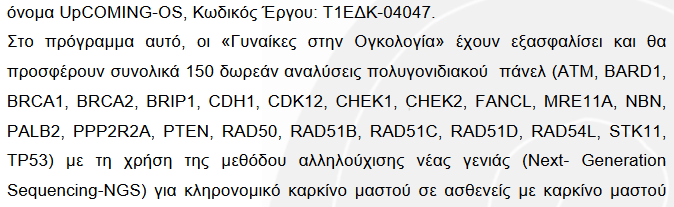 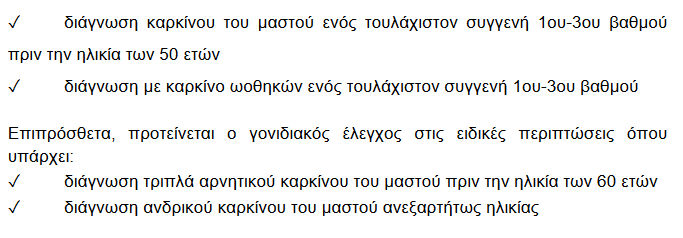 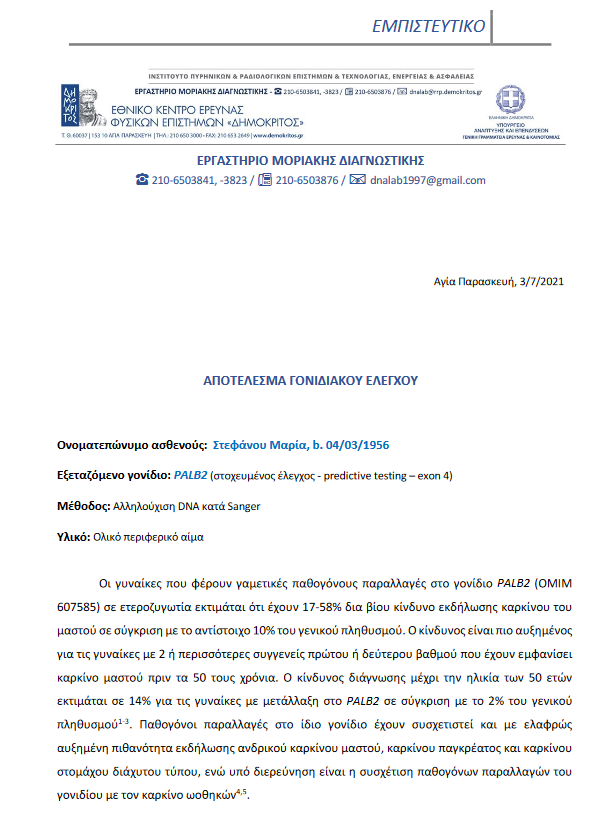 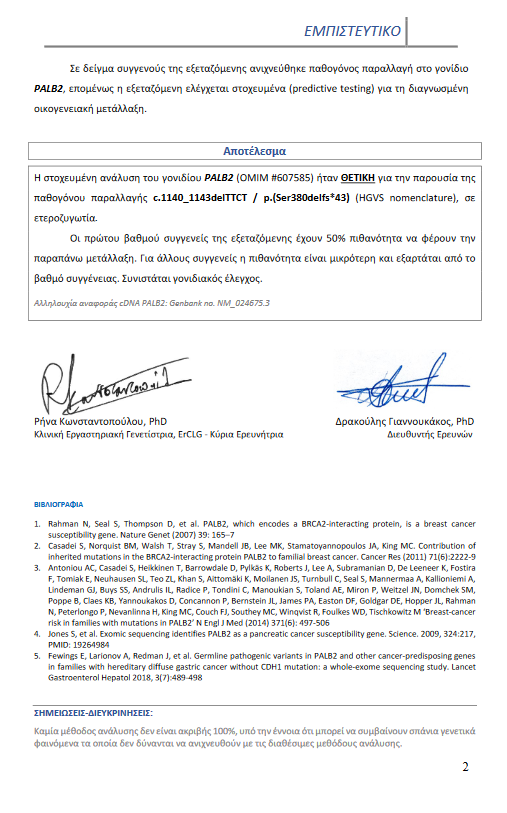 Μ.Μ.
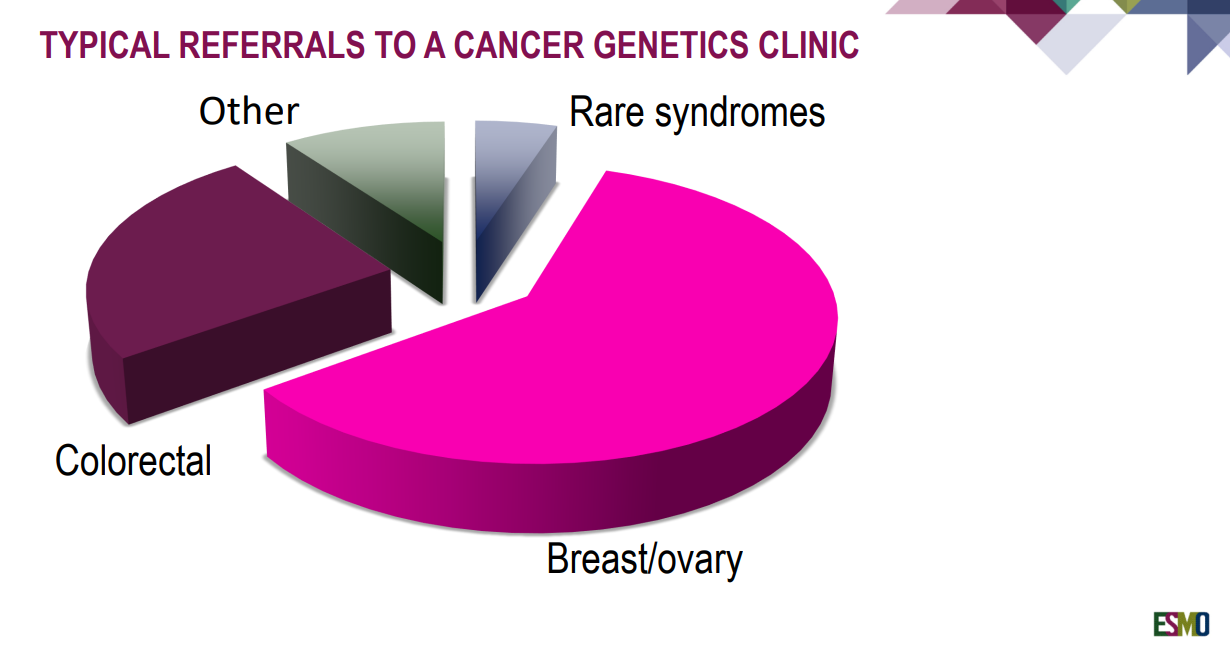 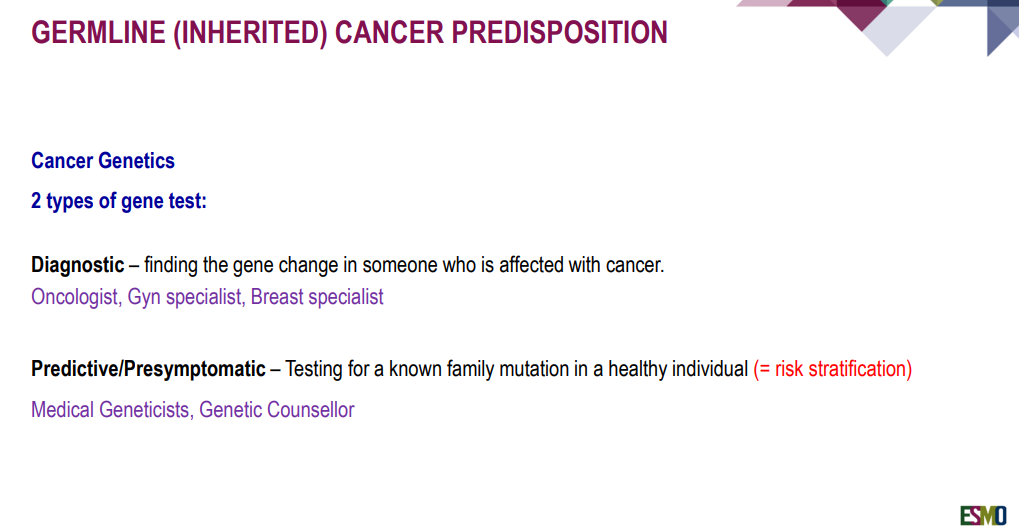 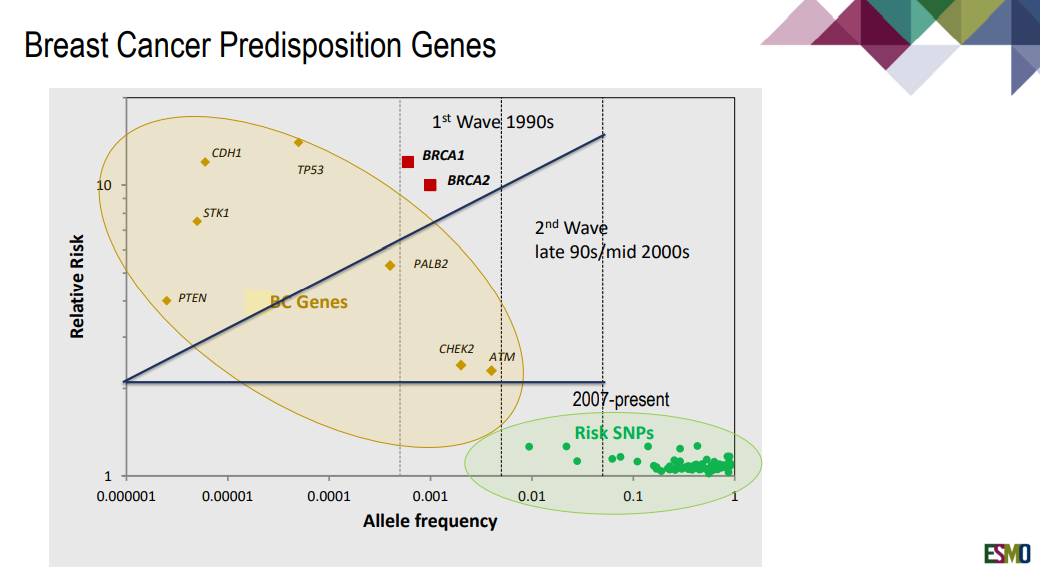 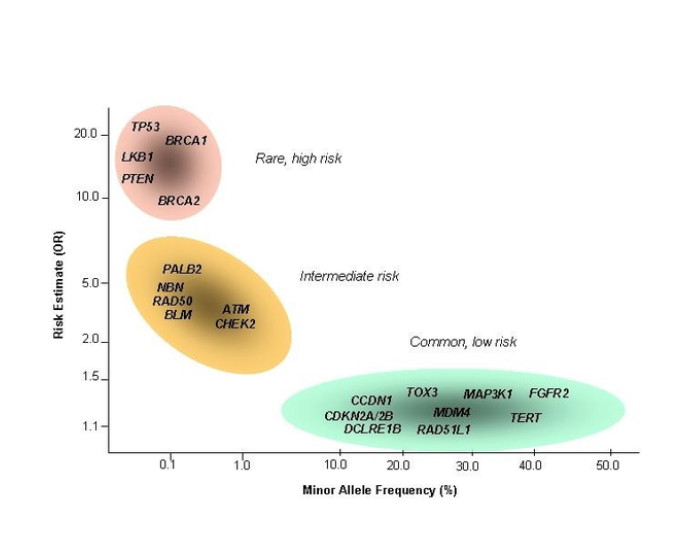 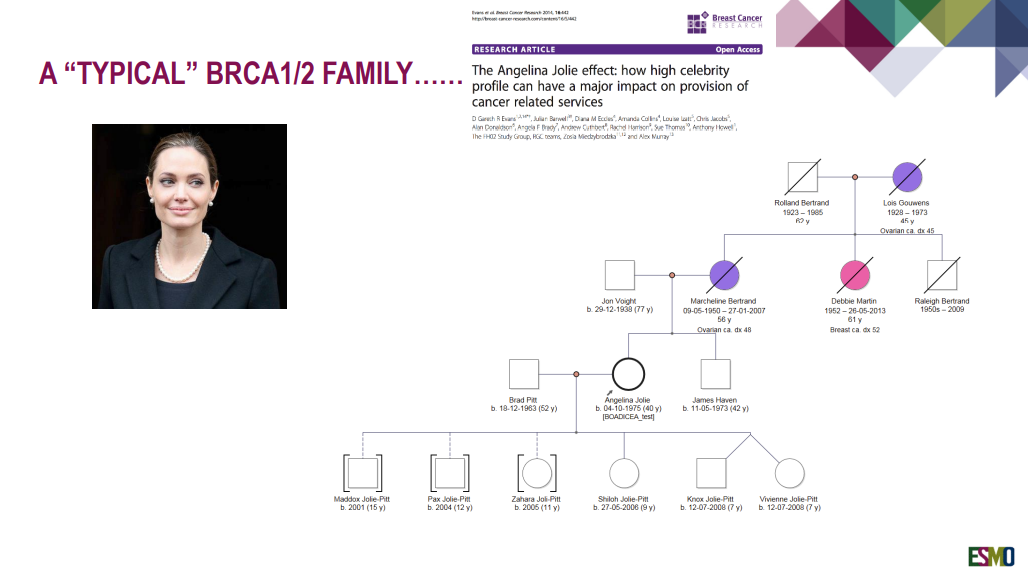 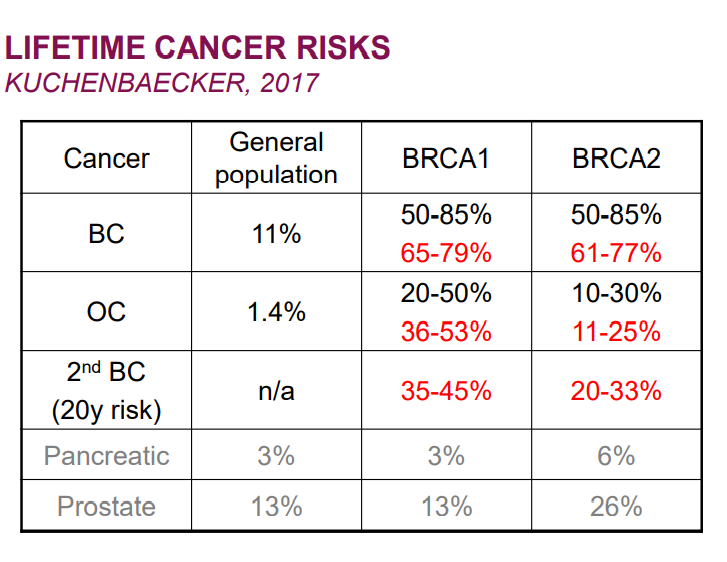 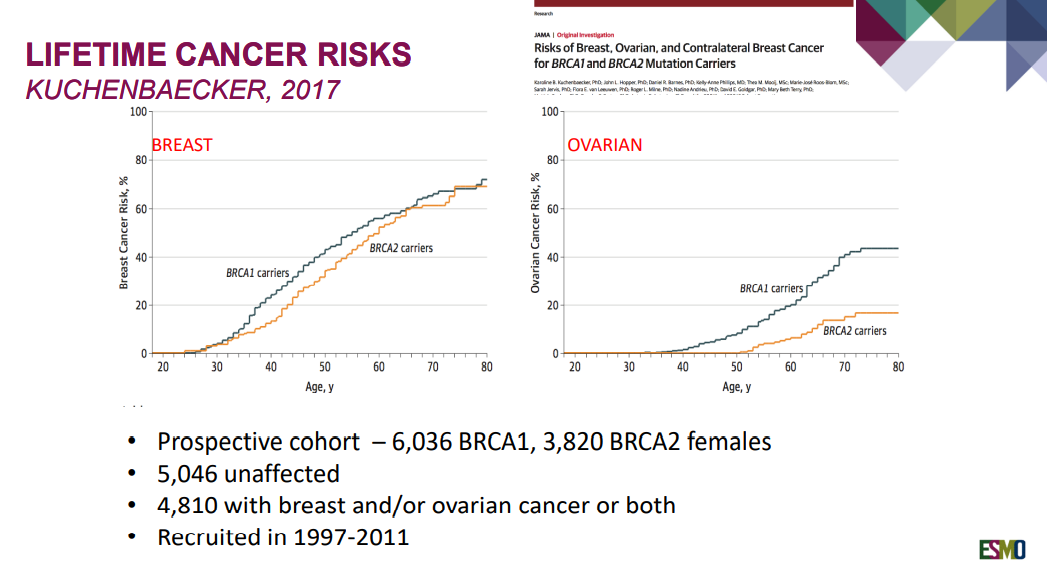 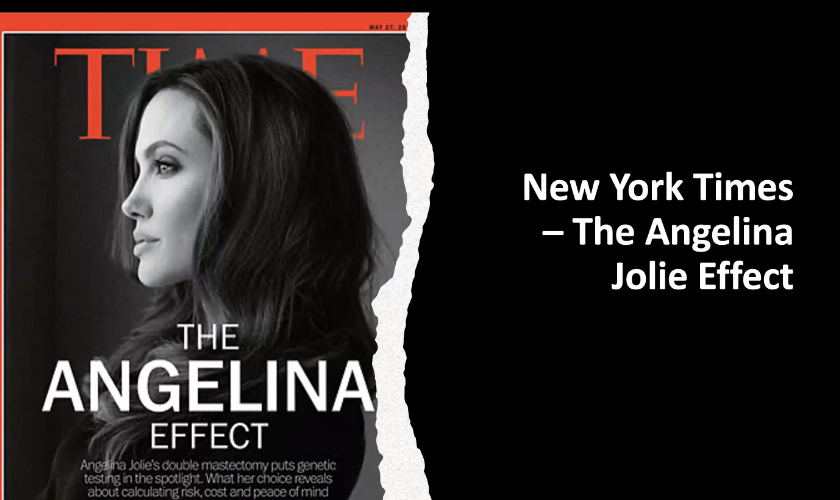 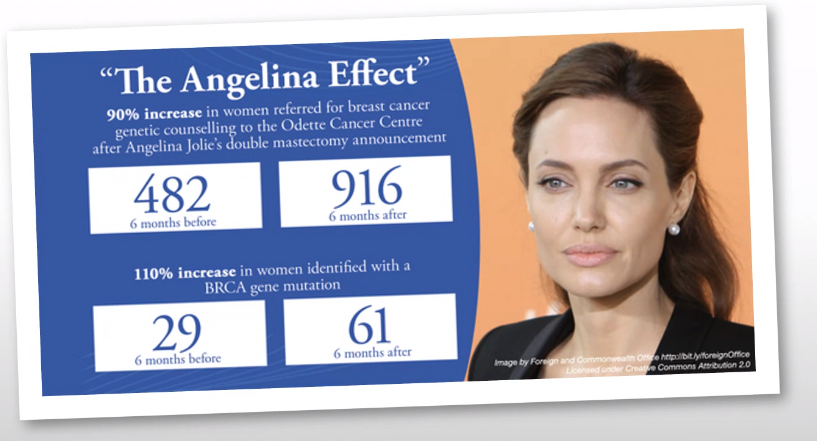 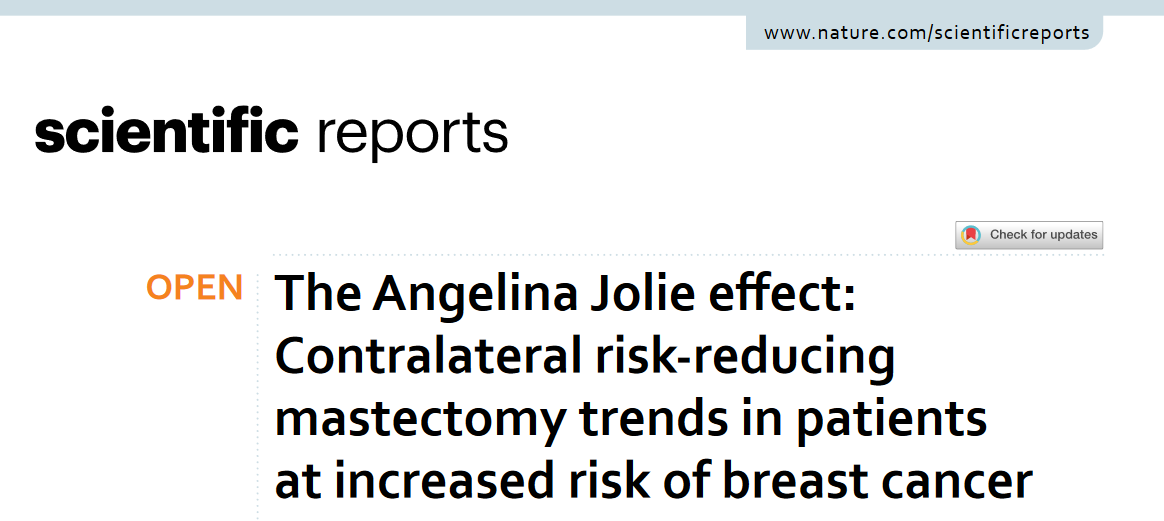 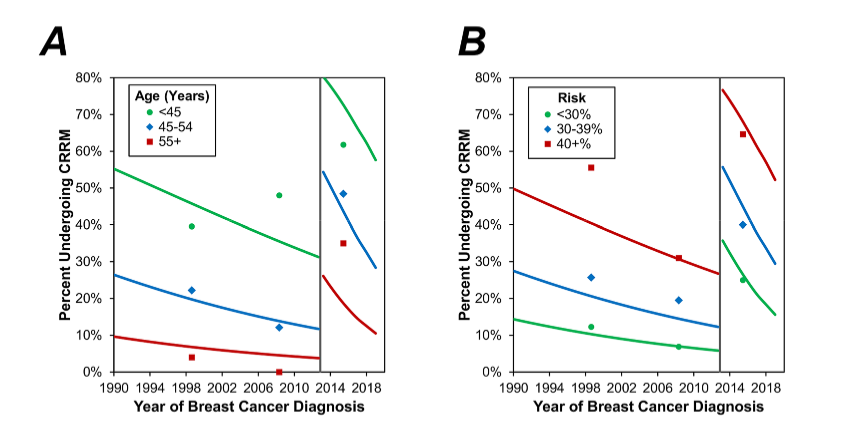 [Speaker Notes: Όχι με σωστά κριτήρια]
…Synthetic lethality: Why BRCA mutant cancers are selectively sensitive to PARP inhibitor
DNA damage – SSB
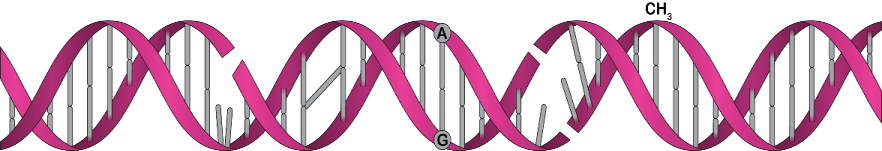 BRCA mutation/HRDwith PARP inhibition
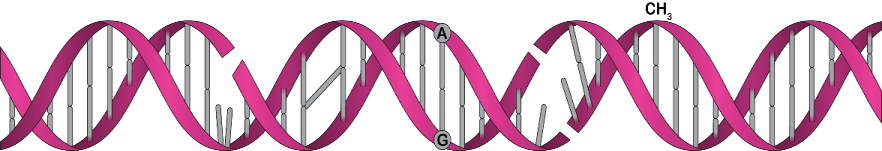 PARP inhibition in normal cell
Normal cell
Base Excision Repair (BER)
PARP
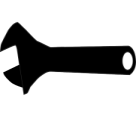 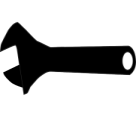 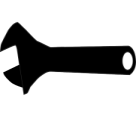 PARP
PARP
BRCA1/2
BRCA1/2
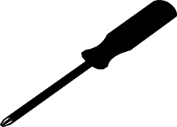 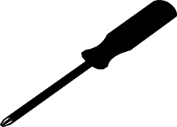 Inhibition of BER leads to DSBs
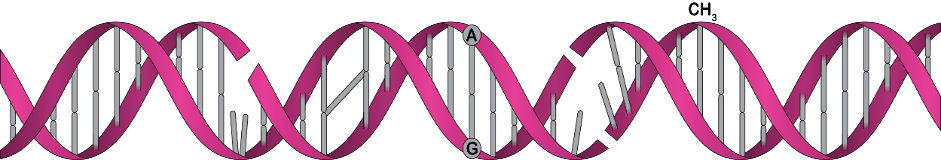 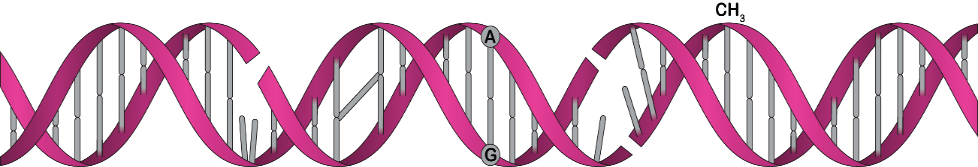 DSBs fixed by HR, which requires functional BRCA genes
SSBs fixed by BER
DSBs not fixed by HR
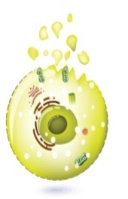 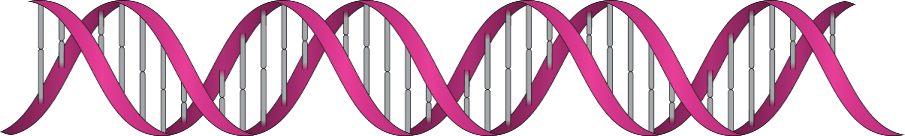 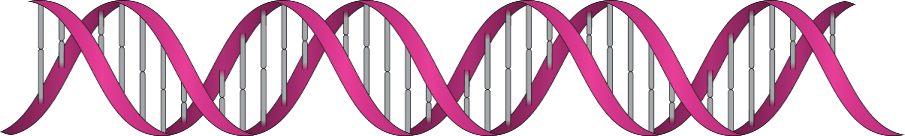 Repair
Repair
Cell death
Ellisen LW. Cancer Cell. 2011;19:165–167; McLornan DP et al. N Engl J Med. 2014;371:1725–1735.
[Speaker Notes: PARP Inhibition in the setting of BRCA mutation is a prime example of a synthetic lethal approach to targeting cancer cells
Failure to repair single-strand breaks efficiently by means of base excision repair (BER) can result in the generation of DSBs in replicating DNA
In the setting of tumour-specific loss-of-function mutations in BRCA1/2, these DSBs cannot be repaired accurately through HRR and their accumulation leads to apoptosis
Ordinarily, SSBs would be repaired by the BER pathway. Inhibition of PARP results in persistence of these SSBs, which are then converted to DNA DSBs during replication. In HRR-proficient cells these DSBs would be repaired by HRR. However, in the absence of functioning BRCA1and/or 2, impaired HRR results in persistence of these breaks and lethality
In sporadic TNBC cases, HRD has been reported via
methylation, somatic mutation, and other epigenetic
mechanisms. When homologous recombination fails,
other DNA repair processes take over driving a mutator
phenotype]
Συμεράσματα
Νεοεπικουρική στις περισσότερες περιπτώσεις
Προσπάθεια για αποκλιμάκωση της υεραπείας στους χαμηλού κινδύνου και ενταντικοποίηση της θεραπείας στους υψηλού κινδύνου με την προσθήκη βιοδεικτών και στοχευτικών θεραπείων
Όλες οι θεραπείες έχουν τοξικότητα
Ευχαριστώ πολύ
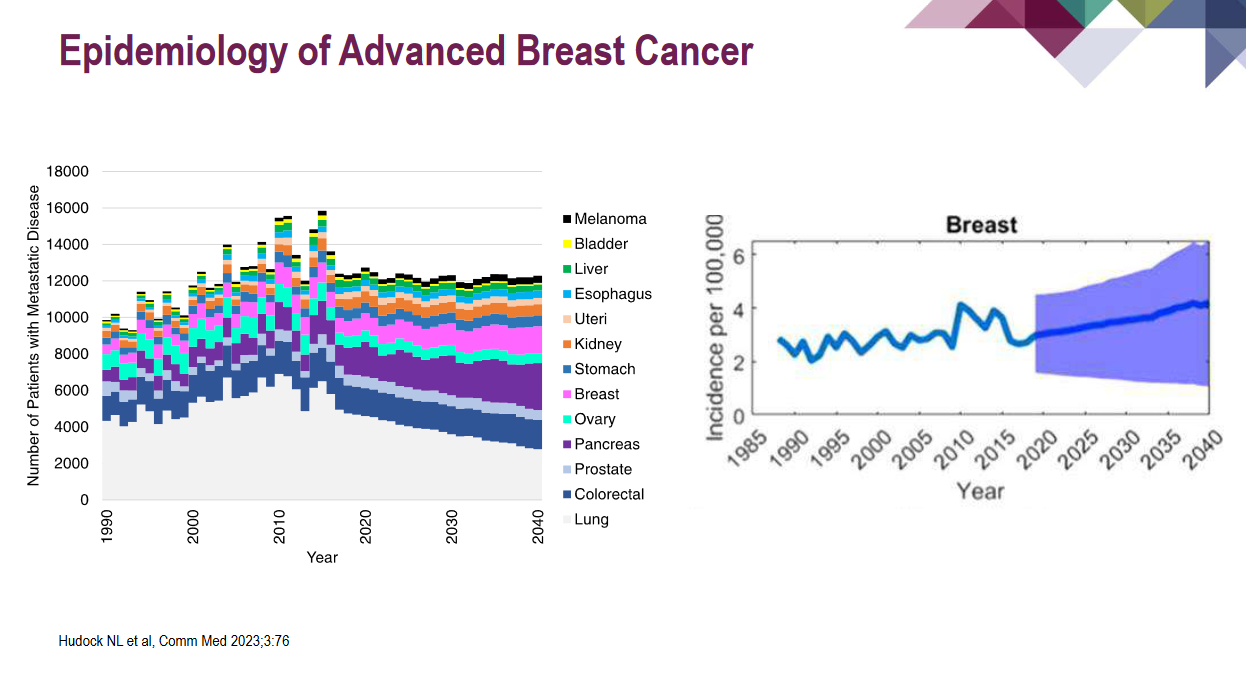 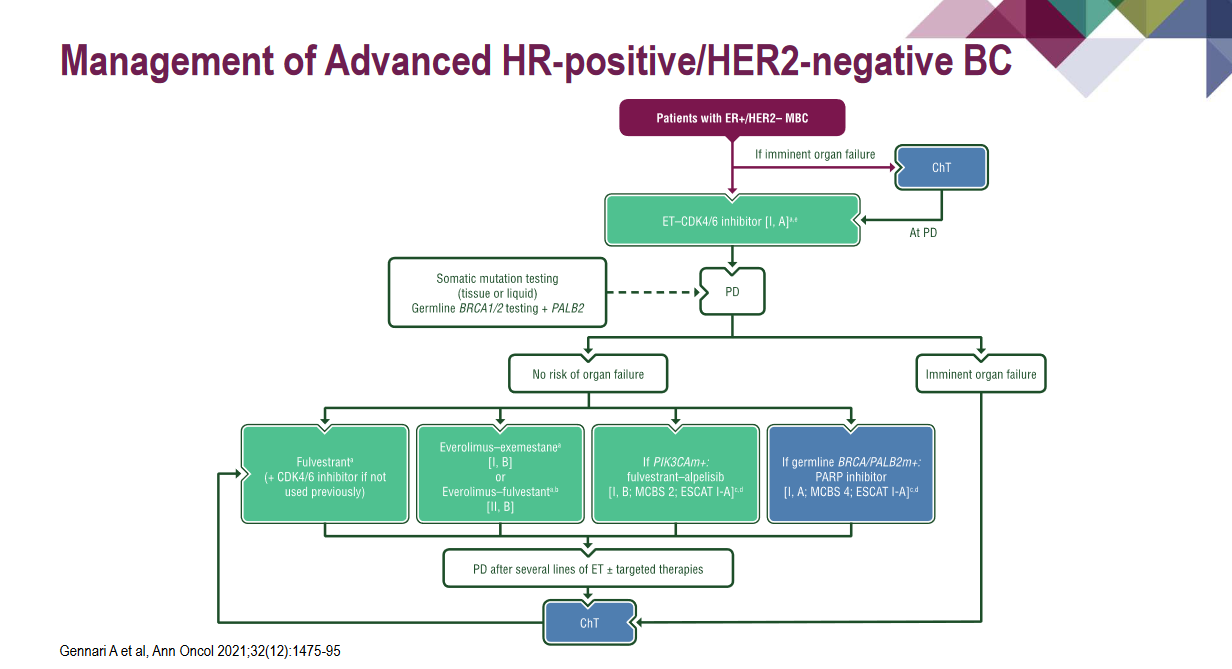 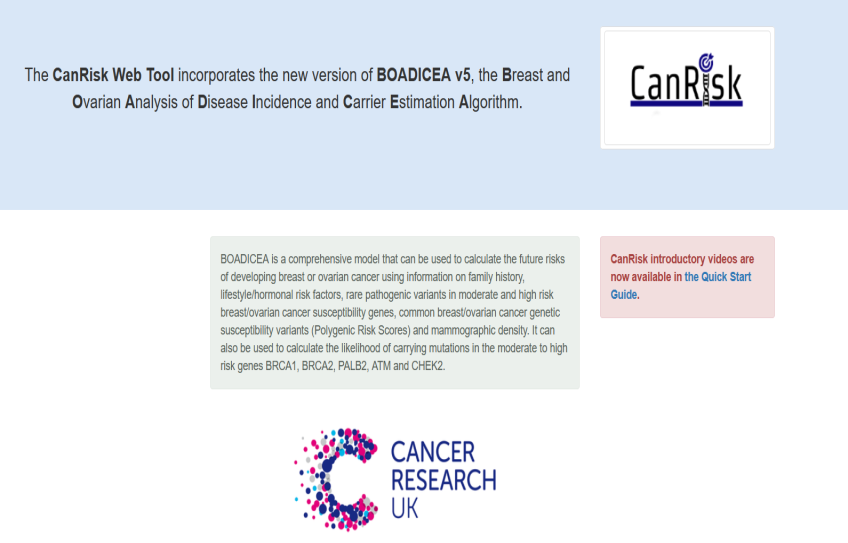 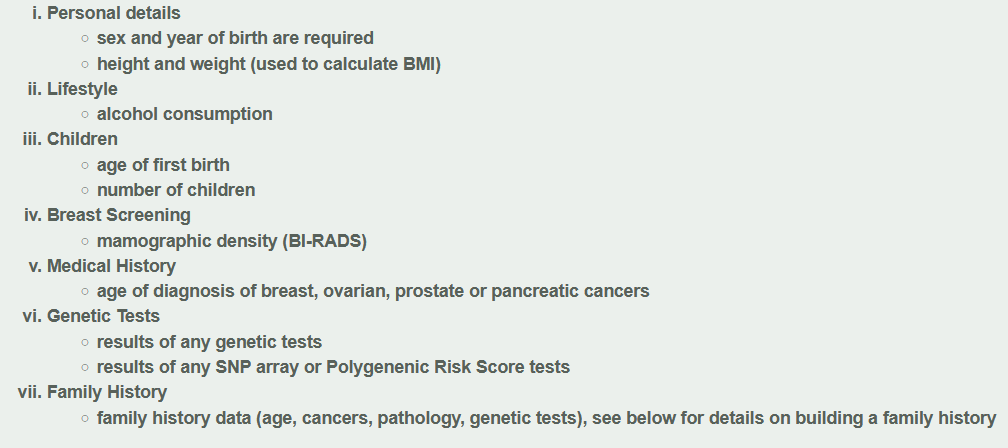 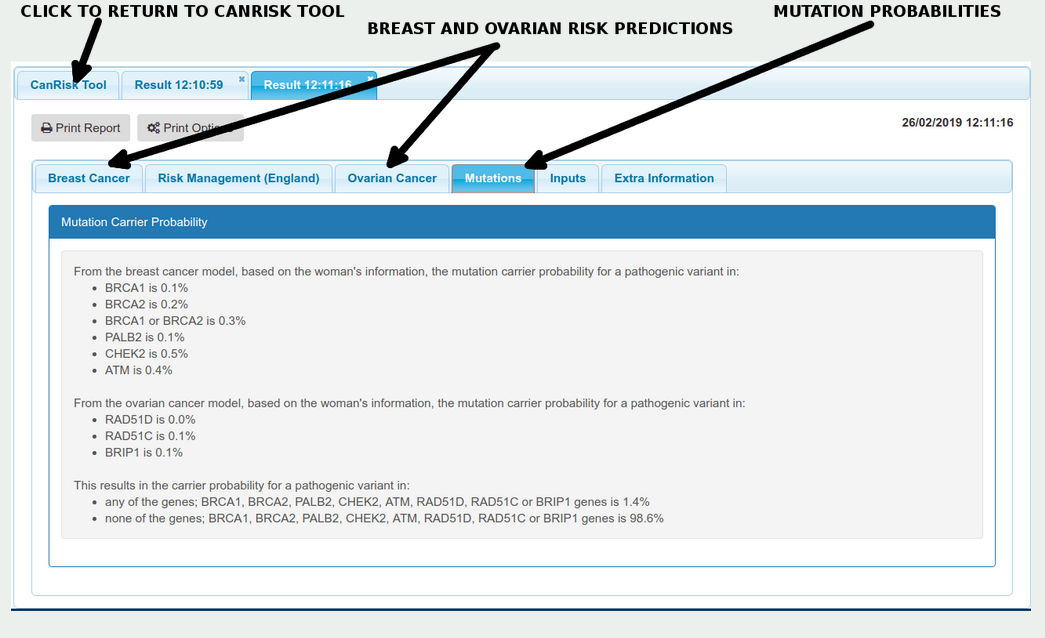 The role of cyclin D–CDK4/6–p16–Rb pathway in the cell cycle
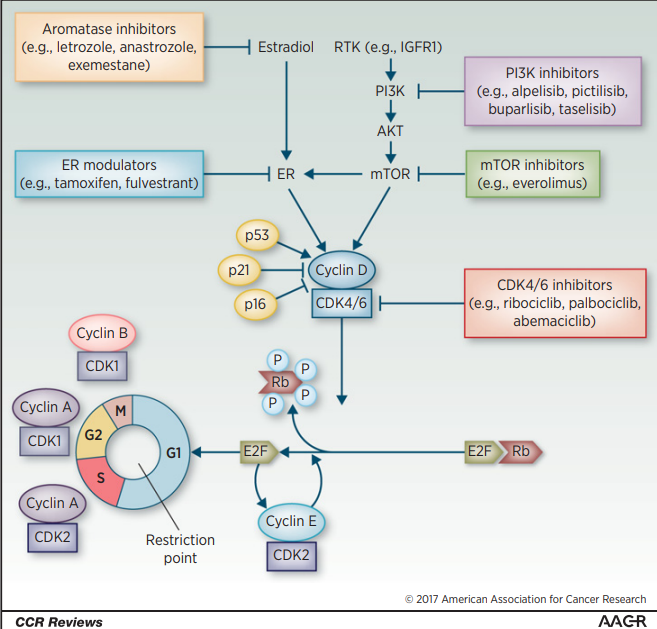 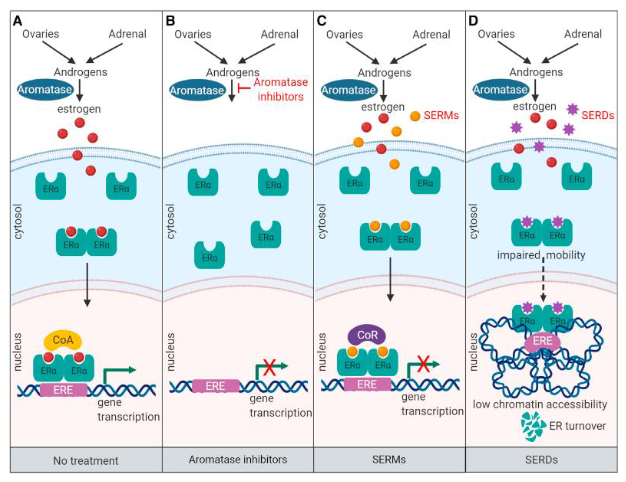 Figure 1.
The role of cyclin–CDK complexes and the cyclin D–CDK4/6–p16–Rb pathway in the cell cycle. The cell cycle is regulated by cyclins and checkpoints, with different cyclins (and cyclin–CDK combinations) and checkpoints acting at phase transition of the cell cycle. At the G1–S cell-cycle checkpoint, mutiple mitogenic pathways, including ER and PI3K/AKT/mTOR, promote the synthesis of cyclin D, which associates with and activates CDK4/6. Activated CDK4/6 phosphorylates the Rb protein to disrupt its sequestering interaction with E2F, releasing its transcription effect and allowing the expression of genes necessary for cell-cycle progression, including cyclin E. Cyclin E associates with CDK2, which further phosphorylates Rb, resulting in progression of the cell cycle past the restriction point and
irreversible S-phase entry. Additional cyclin–CDK complexes act at further cell-cycle checkpoints; cyclin A–CDK2 enables the S–G2 transition, and cyclin A–CDK1 and cyclin B–CDK1 facilitate the onset and progression ofmitosis, respectively (82). Selective inhibitors of CDK4/6, such as ribociclib, act directly on the cyclin D–CDK4/6–p16–Rb pathway to block cell-cycle progression. The pathway may also be impacted by inhibitors of other pathways acting upstream of CDK4/6, providing a rationale for dual inhibition. ER, estrogen receptor; IGFR1, insulin-like growth factor 1 receptor; RTK, receptor tyrosine kinase.
Tripathy D, et al. Clin Cancer Res. 2017 Jul 1;23(13):3251-3262